Catholic Sustainability ChampionsJune 23, 2021
CatholicClimateCovenant.org
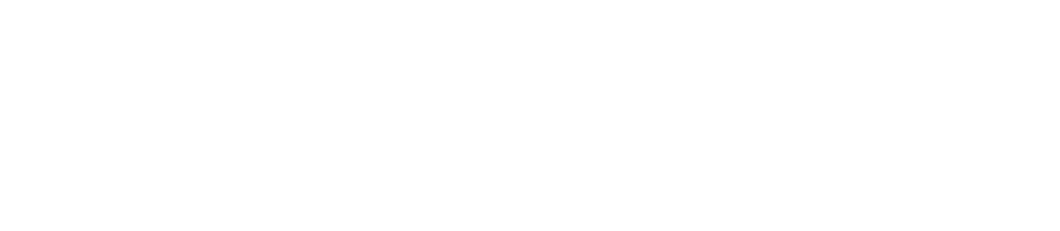 In Solidarity with All CreationOh how beautiful are your ways, O God, the works of your creation. Raise our consciousness to know and feel deeply in our hearts our connectedness to all that is.
Instill in us the gift of being co-creators and sustainers of life. Teach us new and unsuspected ways of living so that current and future generations can walk humbly in beauty, love all compassionately, and live justly in solidarity with all creation.
Loving and gracious God, give us the courage to seek this transformation of self and society and the strength to see it through. Amen
                             
 ~School Sisters of Notre Dame Green Team
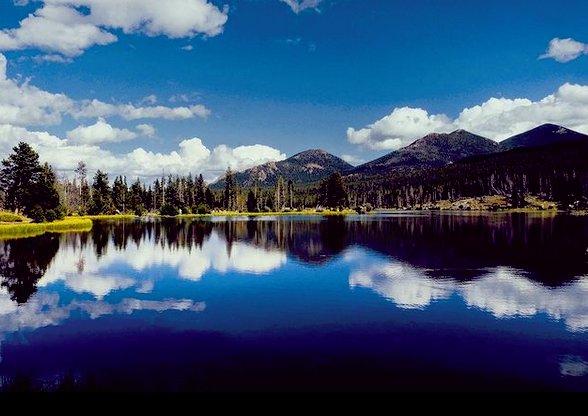 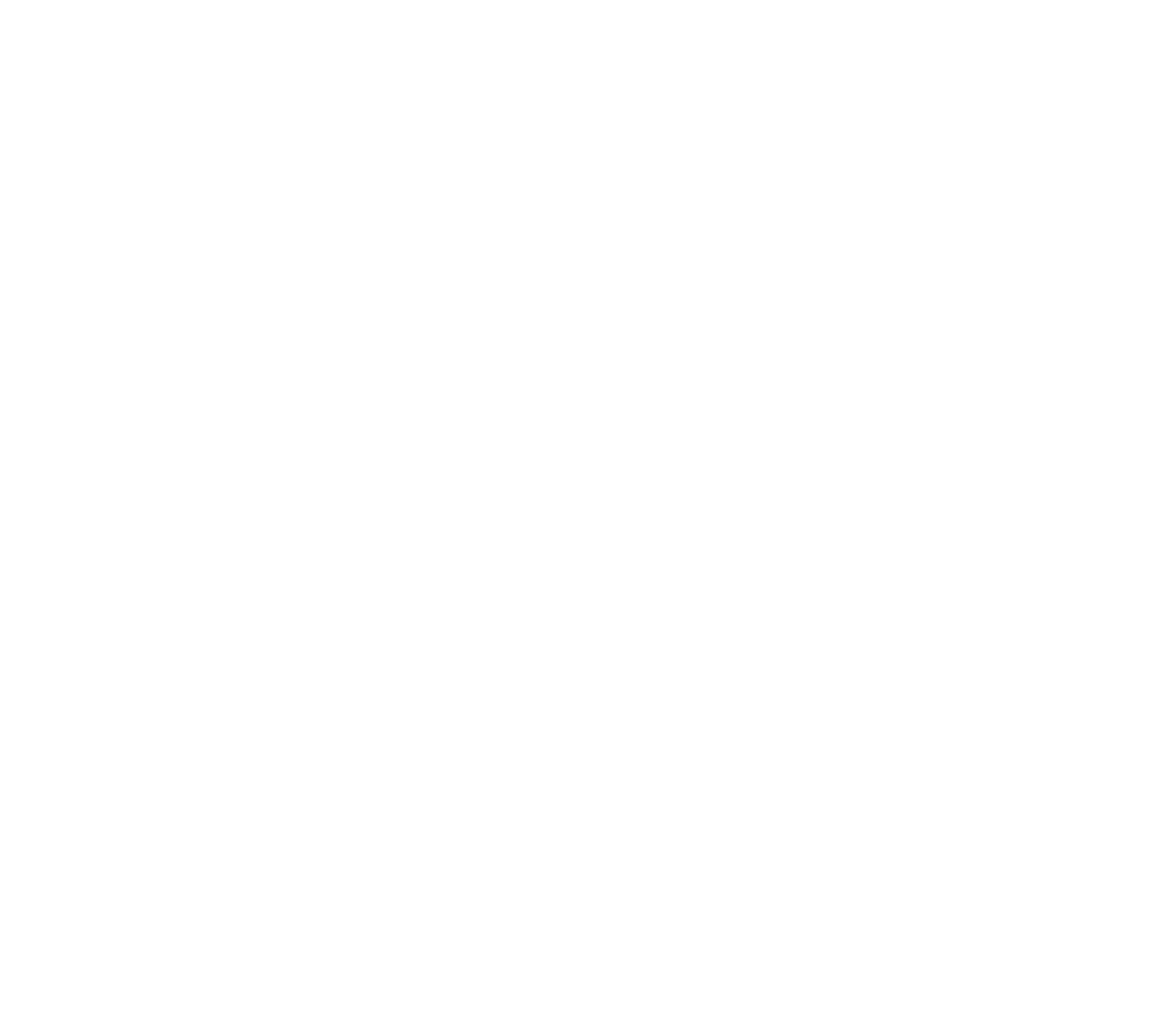 Catholic Sustainability Champions
The webinar is being recorded and will a link to the recording will be sent to everyone who registered within the next 24-48 hours.

      	 2) Please type your questions in the Q/A box
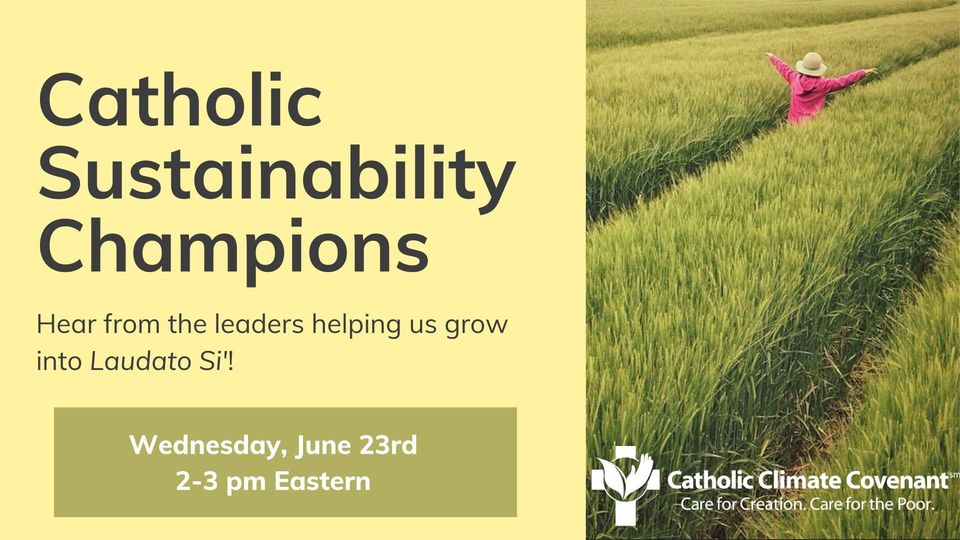 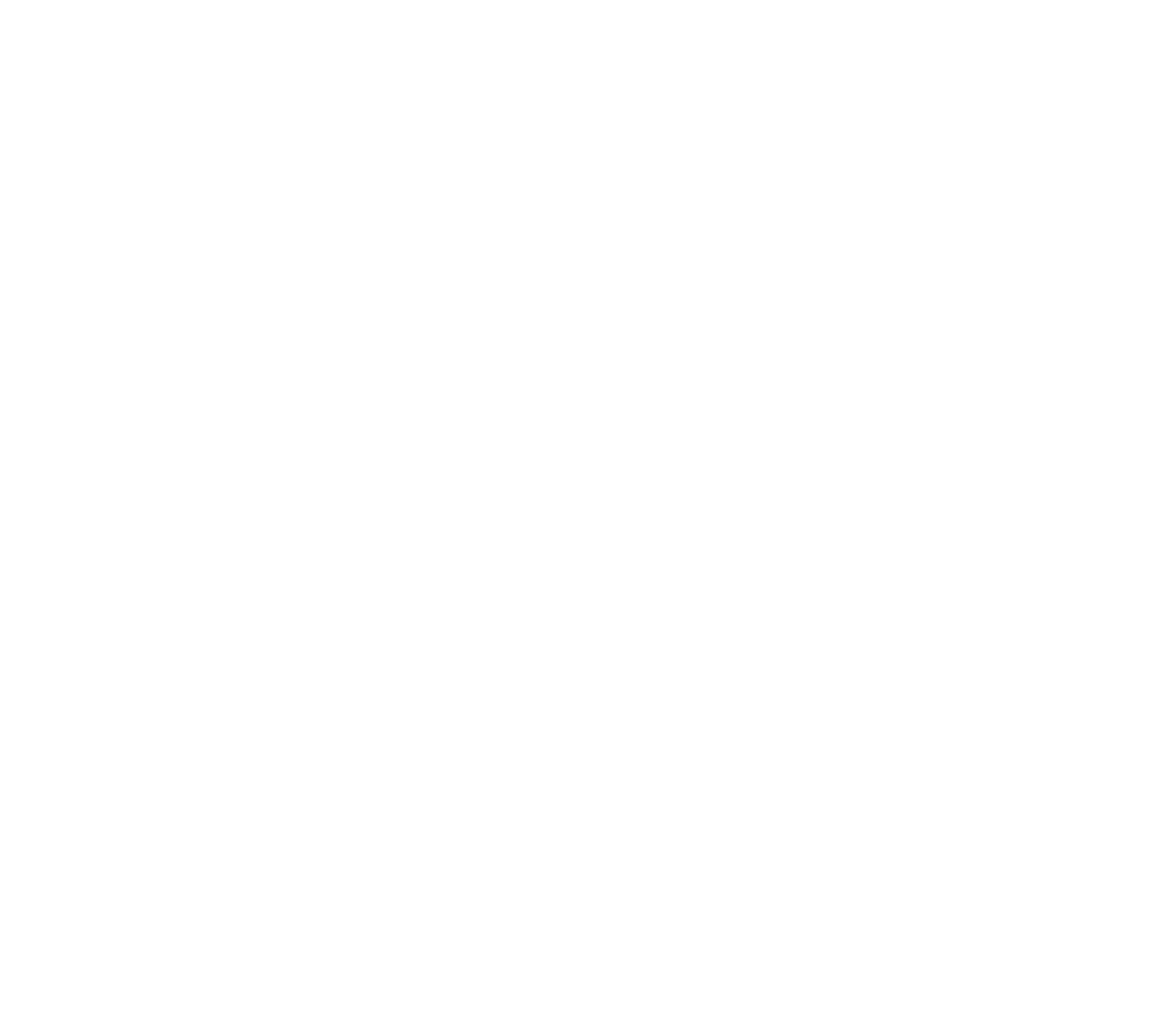 Catholic Sustainability Champions
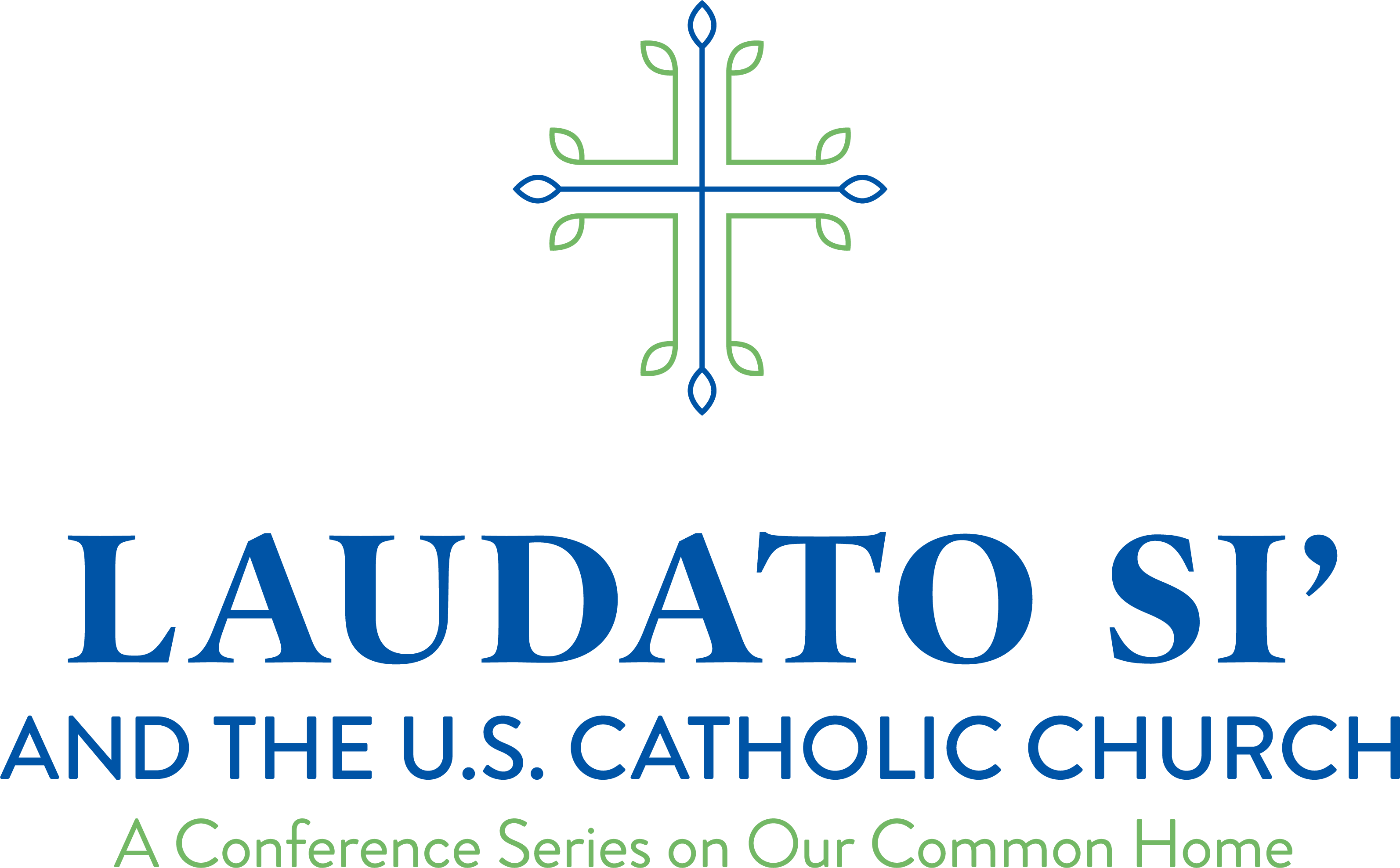 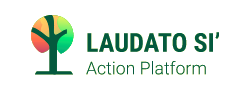 https://laudatosiactionplatform.org/
https://www.creighton.edu/catholicclimate/
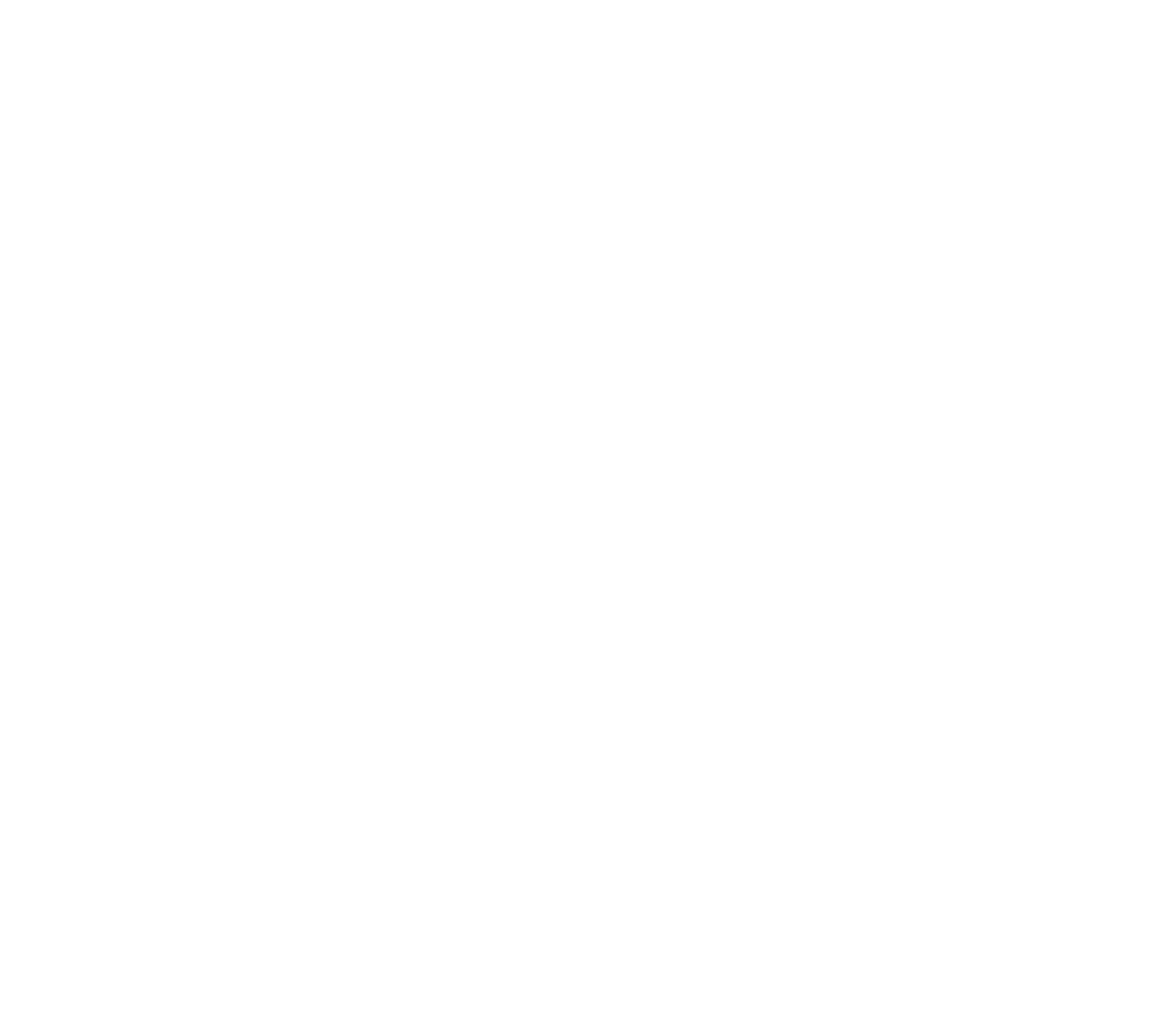 Catholic Sustainability Champions
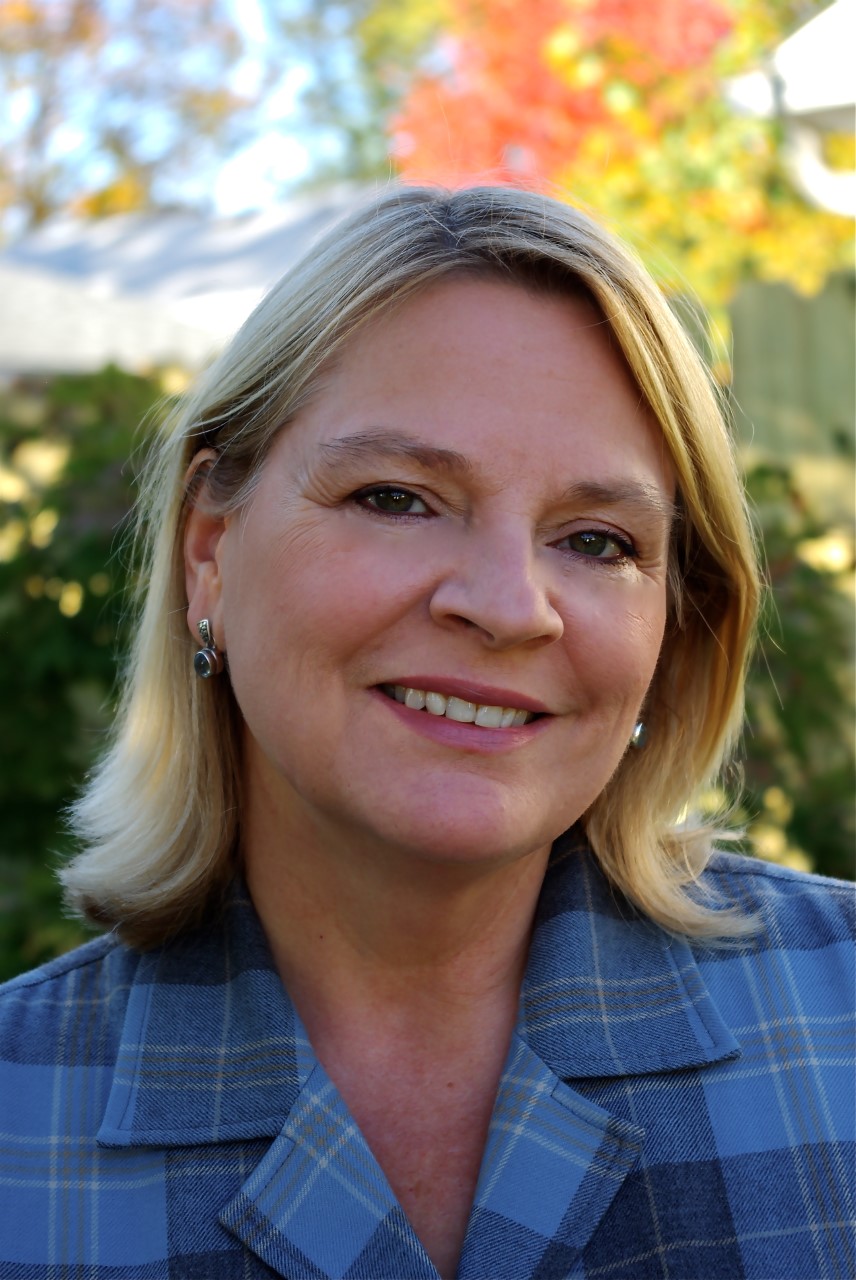 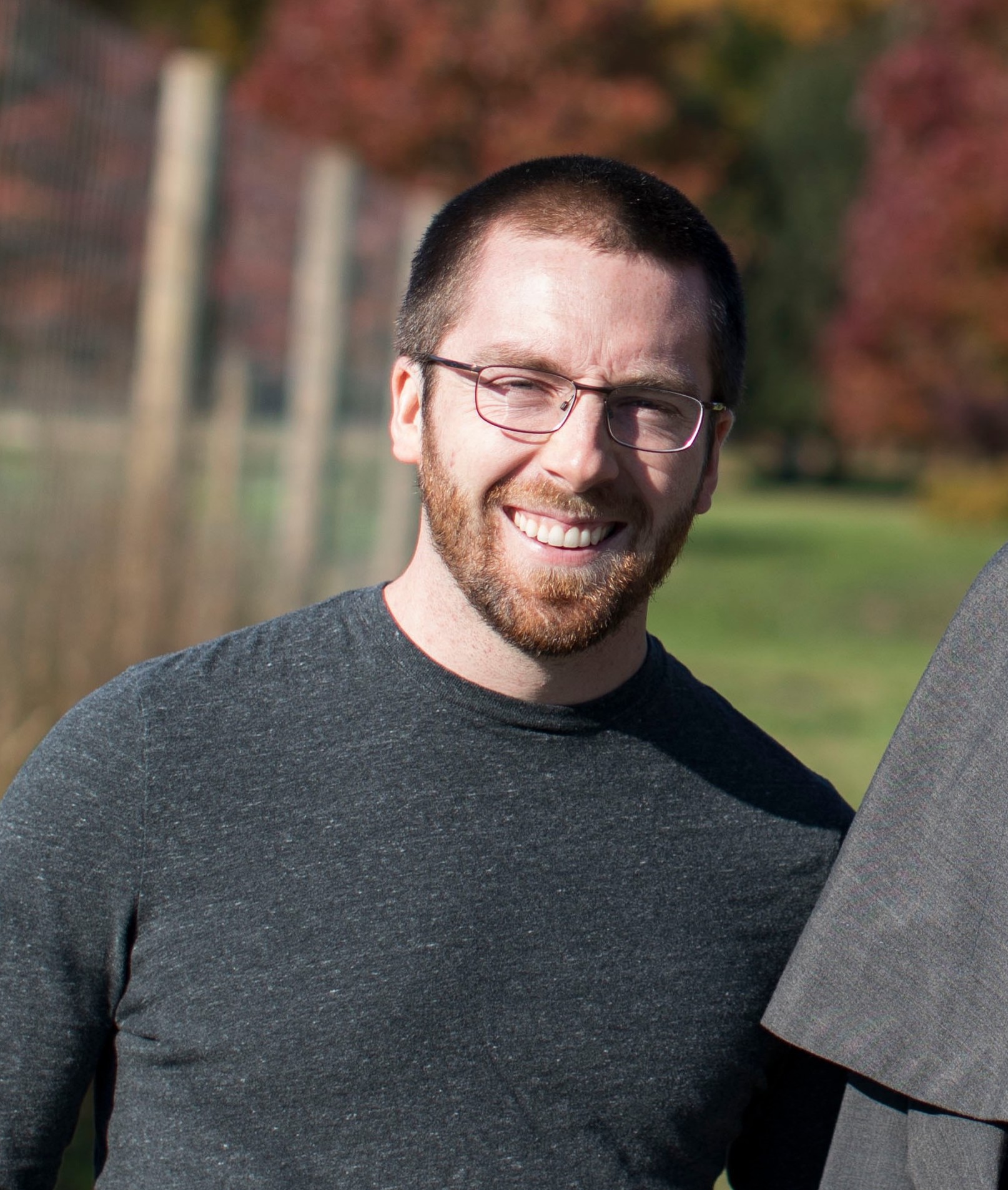 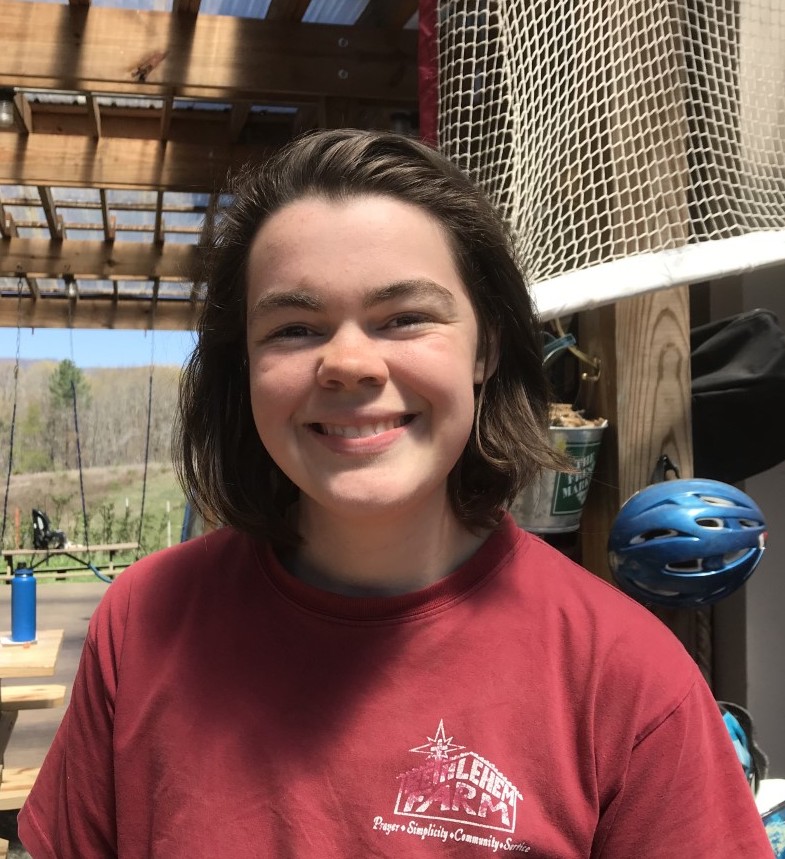 Matt JonesLittle Portion Farm
Molly SutterBethlehem Farm
Lorrie HeberWhite Violet Center for Eco-Justice
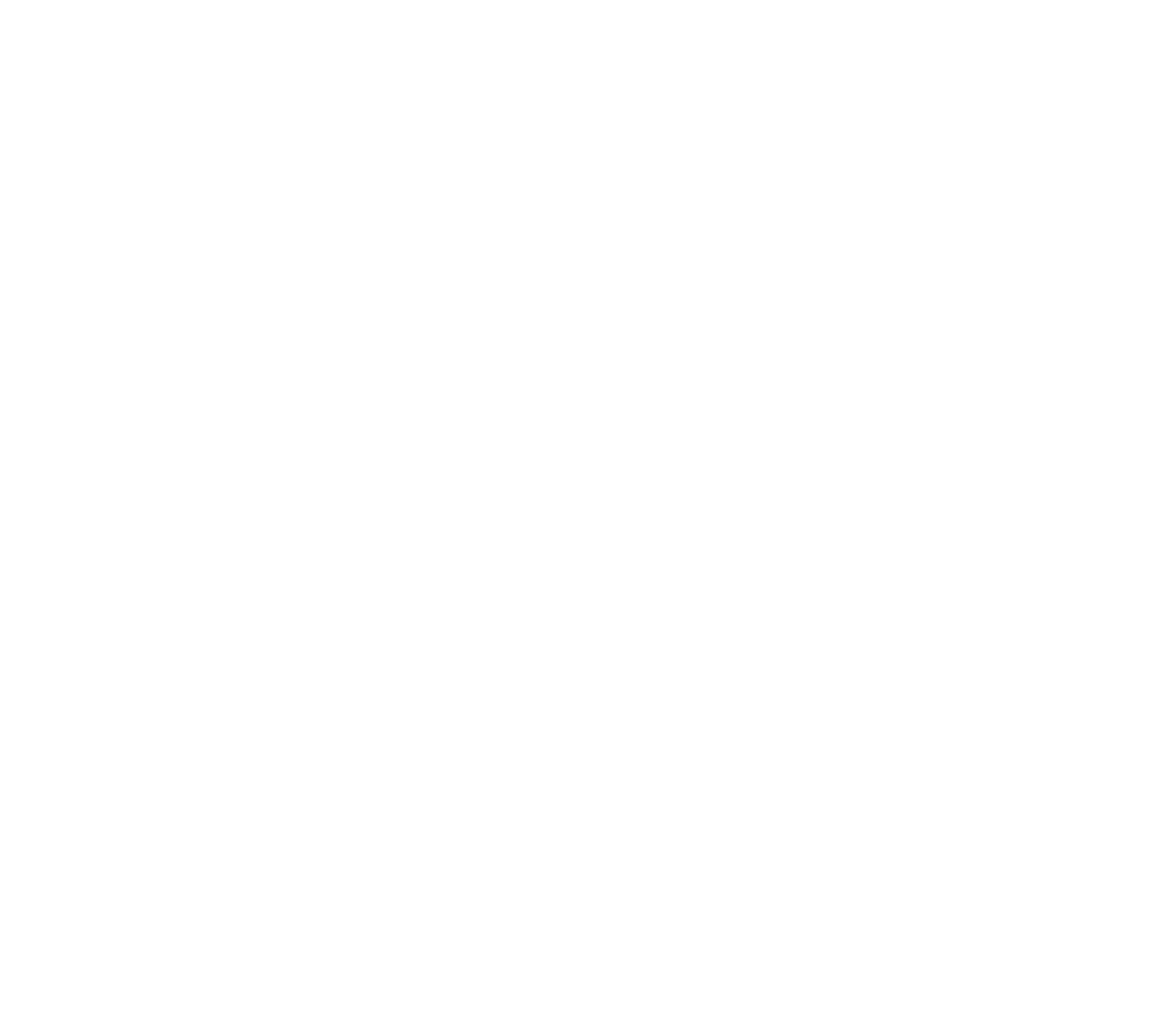 Moderator: Paz Artaza-Regan, Catholic Climate Covenant
White Violet Center for Eco-JusticeA ministry of the Sisters of Providence at Saint Mary-of-the-Woods
Catholic Climate Covenant Webinar
June 23, 2021
Saint Mother Theodore Guerin
“What was our astonishment to find ourselves still in the midst of the forest, no village not even a house in sight…” 1840
John Laska
“Finally…I saw once more my Indiana. I would have loved to kiss its soil…the beauty of the forests of Indiana…surpasses all description…
“This land was no longer for me the land of exile; it was a portion of my inheritance and in it I hope to dwell all the days of my life.”
Saint Mother Theodore Guerin
Daughters of the Forest
“We have gone out several times this summer to gather simples and linden blossoms…”
“We are now in sole possession of the farm.” Nov. 27, 1841
“We are shucking the corn, work which takes seven days. We have about 600 bushels.” Nov. 18, 1844
“I give wool to be spun at 18 cents a pound.”
The White Violet Center for Eco-Justice
Teaching, caring, inspiring for all Creation
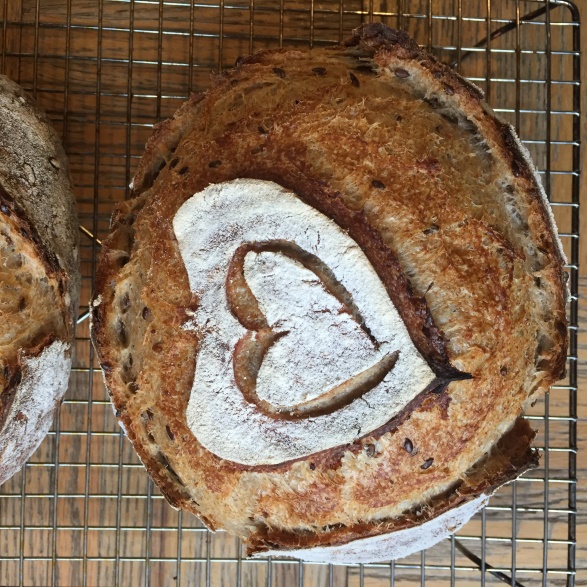 Teaching…
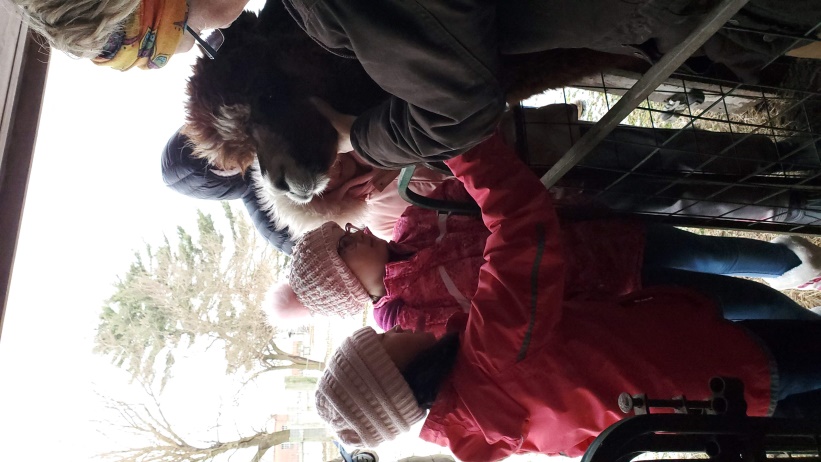 Interns
Volunteers
Students
Adults
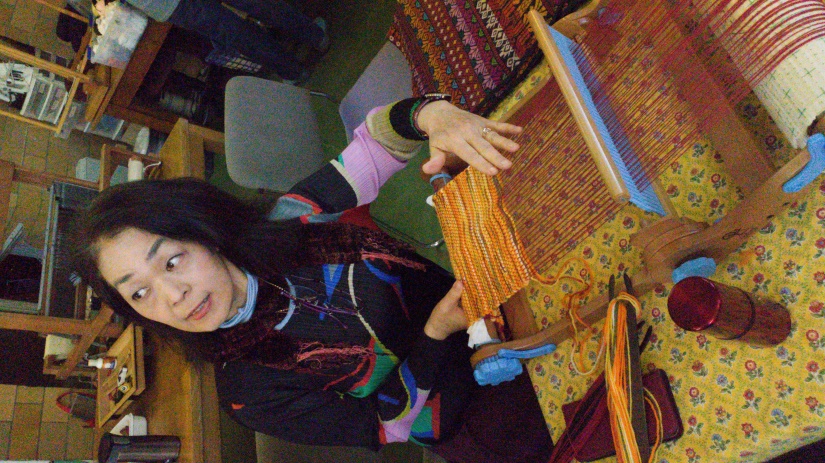 Caring…
Forestry
Farmland
Pollinator Habitat and Bees
Gardens
Alpacas
Chickens
Earth!
Climate Change Task Force
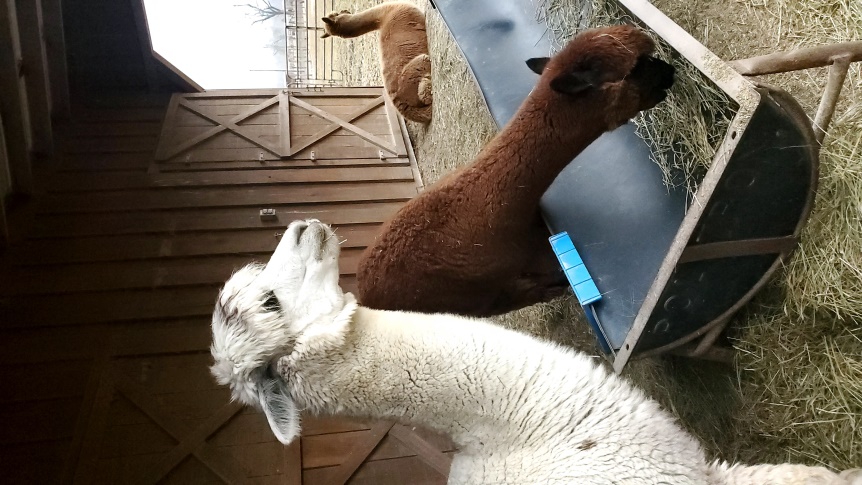 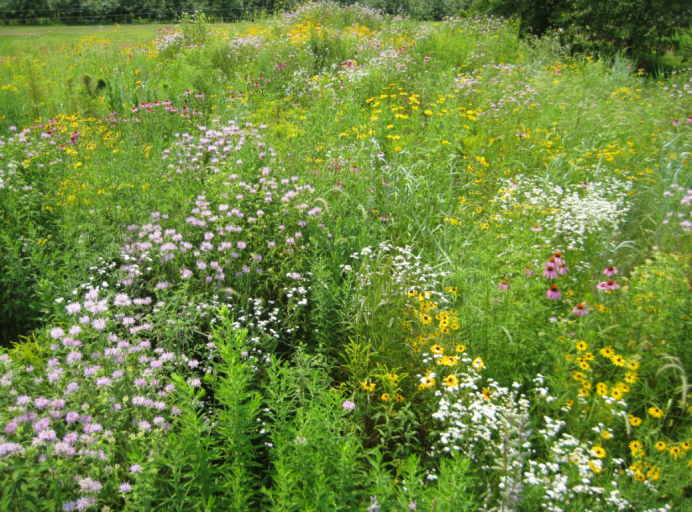 Inspiring!
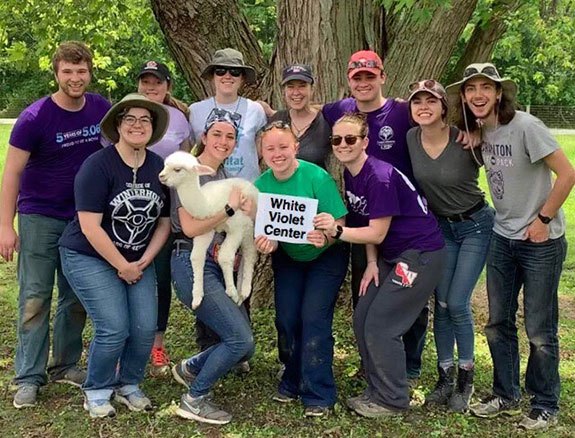 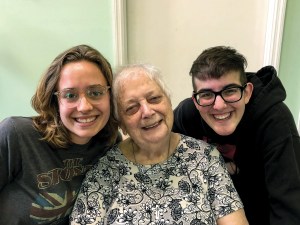 Donors
Visitors
Prospective Sisters and Providence Associates
“We abuse land because we regard it as a commodity belonging to us. When we see land as a community to which we belong, we may begin to use it with love and respect.” –Aldo Leopold
Justice Focus: Environment and Climate Change
Focus determined at General Chapter 2016
Climate Change Task Force established
Climate Change Manifesto 2017
Providence Climate Agreement
Communication Efforts
Political advocacy
Providence Climate Agreement
Meet people where they are
Commitment forms
Based on “Low Carbon Diet”
Original goal: 2 million pounds
New goal: 4 million by July 1, 2021
Laudato Si Action Platform
A Renewed Direction
A Spiritual Grounding…
“… Christians in their turn ‘realize that their responsibility within creation, and their duty towards nature and the Creator, are an essential part of their faith.’” (Laudato Si paragraph 64) and 

“Everything is interconnected, and this invites us to develop a spirituality of that global solidarity which flows from the mystery of the Trinity.” (Laudato Si paragraph 240)
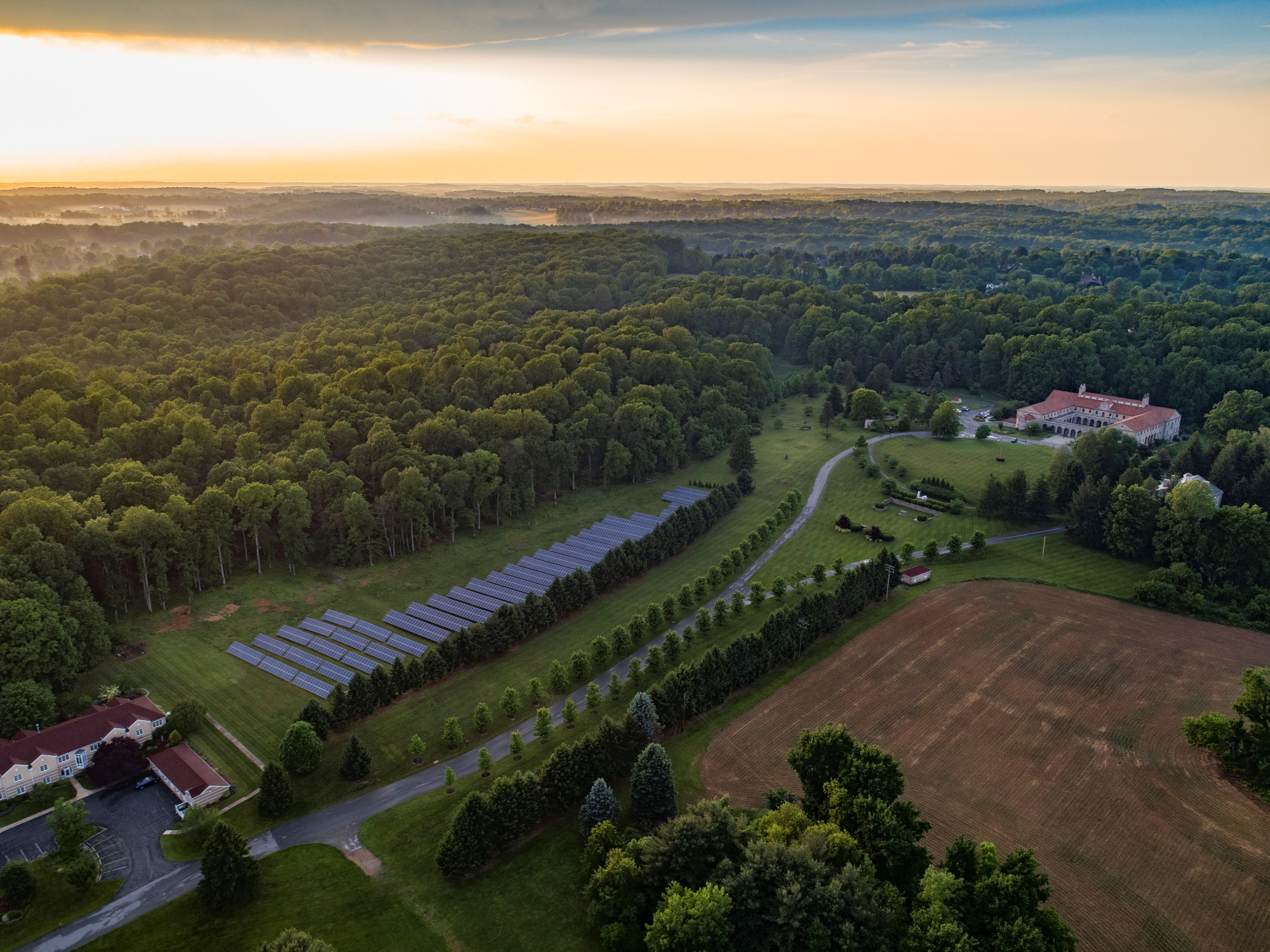 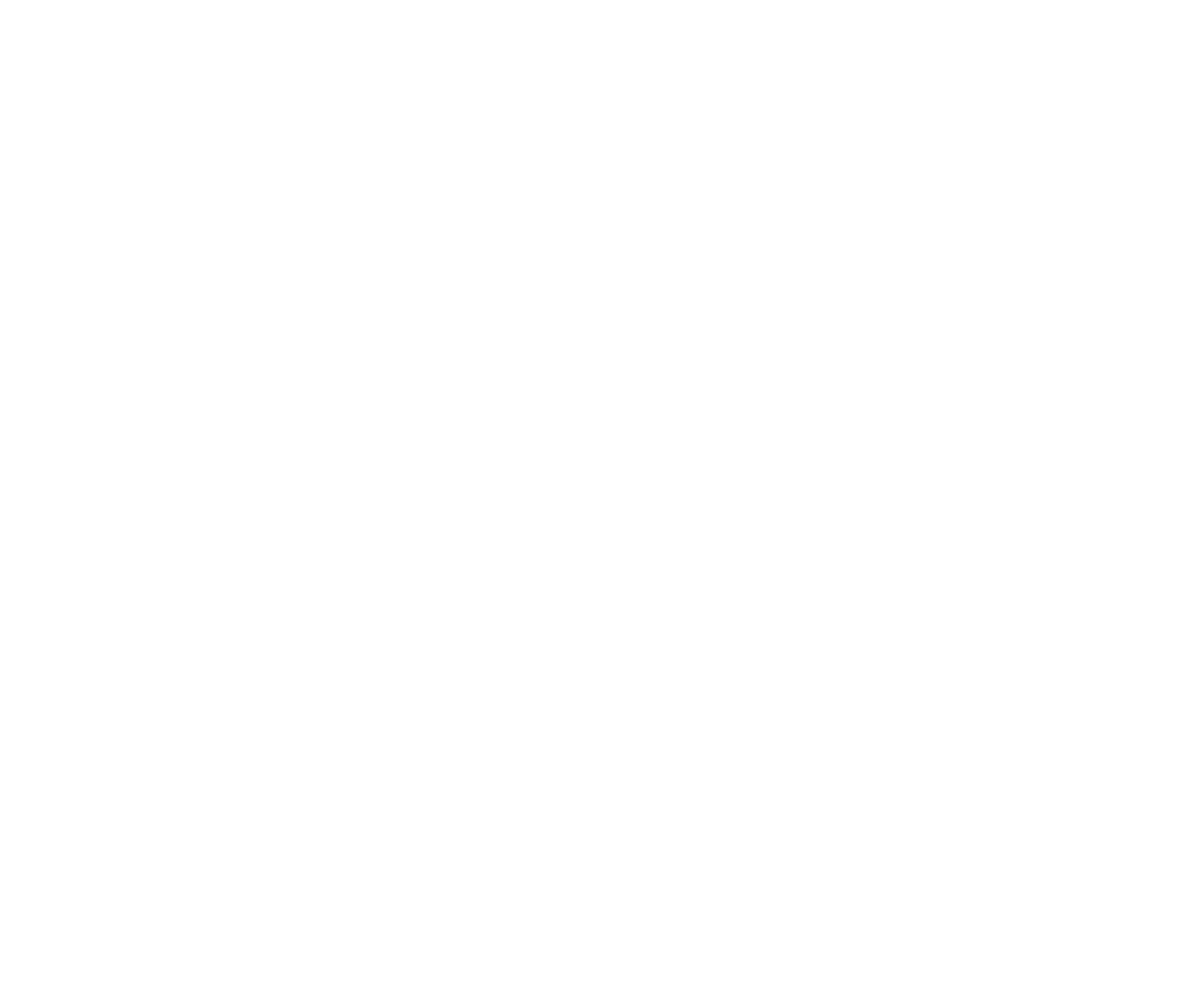 3 acre farm located in Ellicott City, MD
Ministry of Franciscan Friars Conventual
100% of produce is donated to those in need in Baltimore
Dedicated to regenerative farming practices to care for our land
First vegetables planted June 2019
Volunteer-run, all done by hand
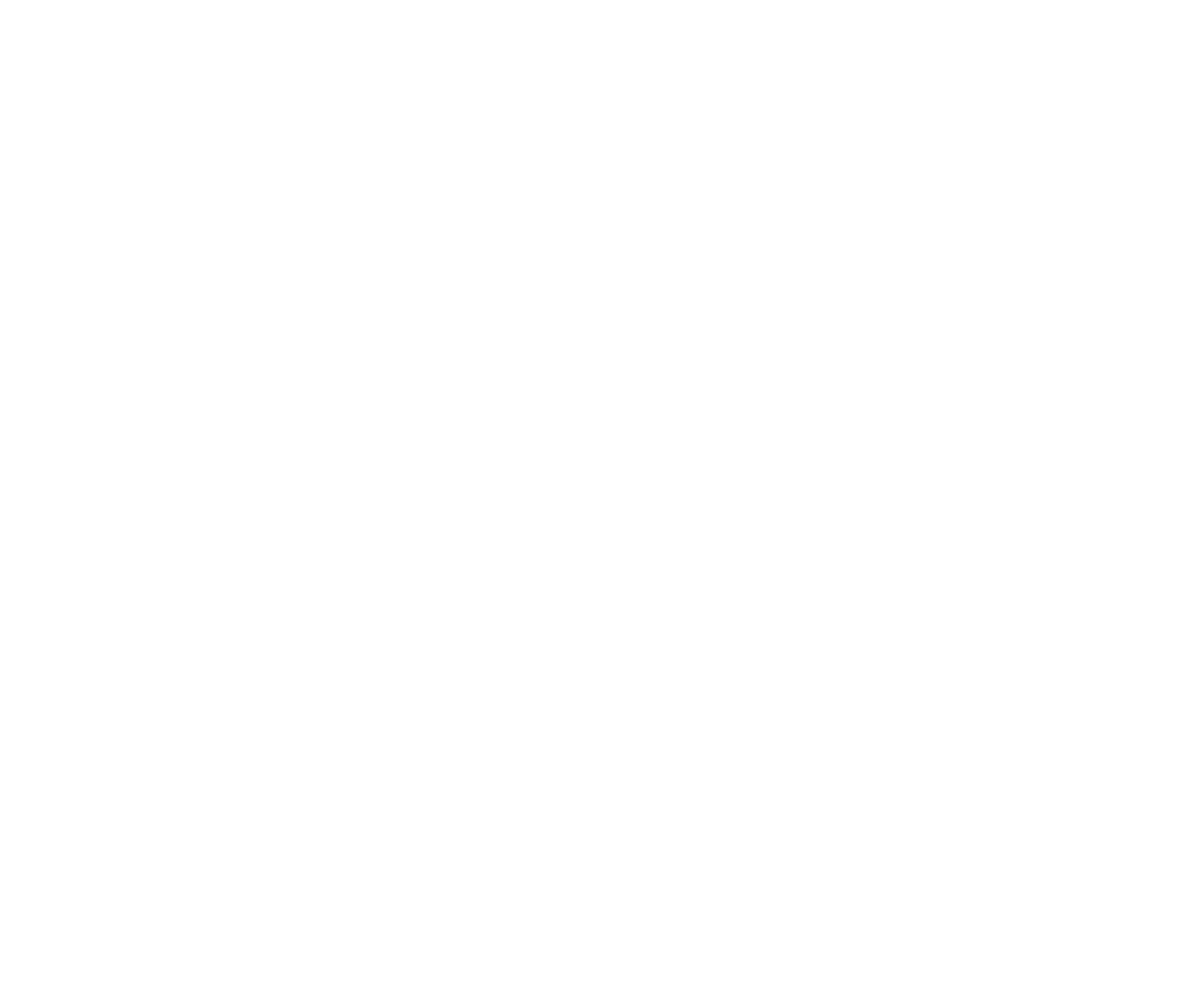 “Today, however, we have to realize that a true ecological approach always becomes a social approach; it must integrate questions of justice in debates on the environment, so as to hear both the cry of the earth and the cry of the poor.” 

– Laudato Si’, par. 49
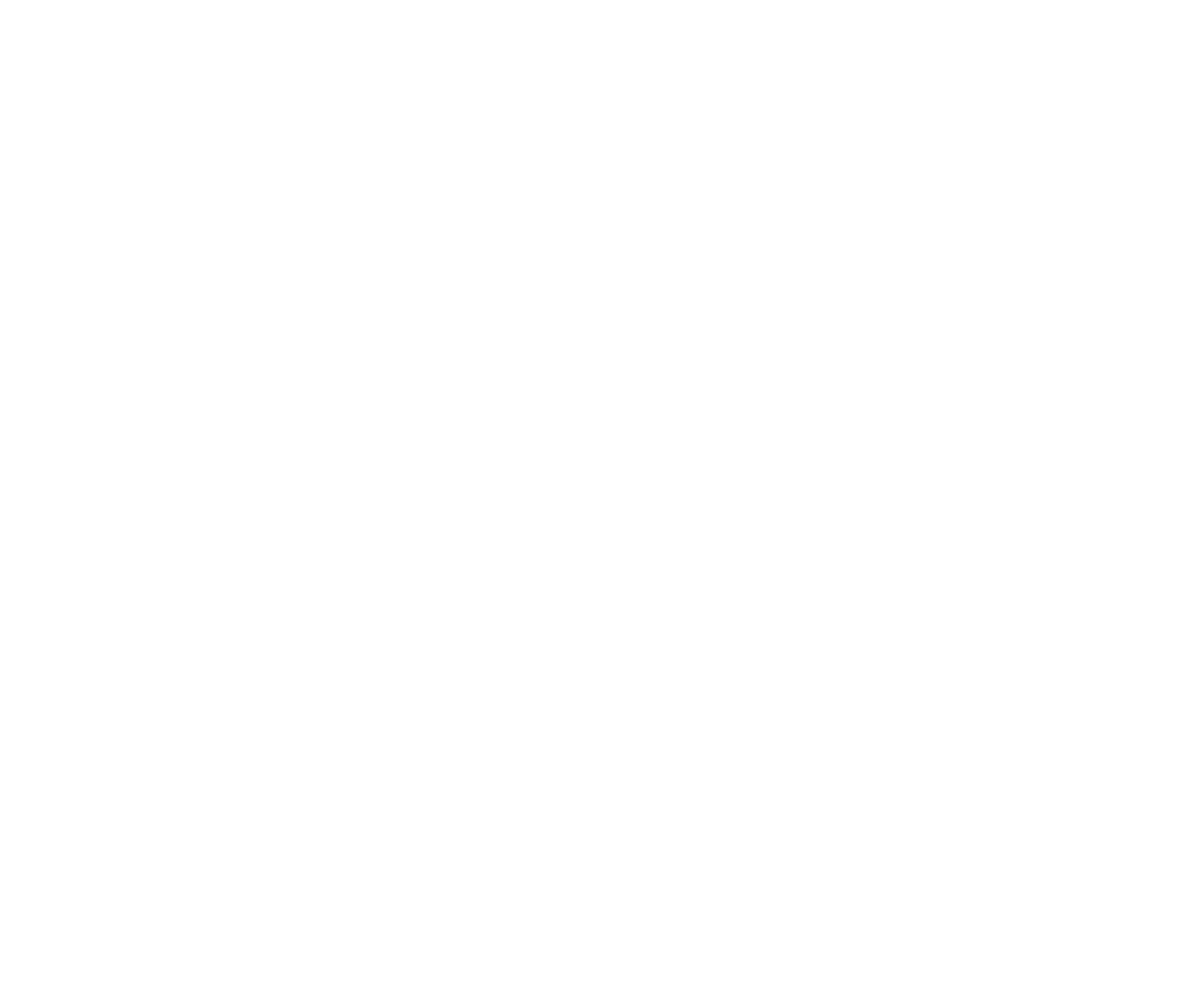 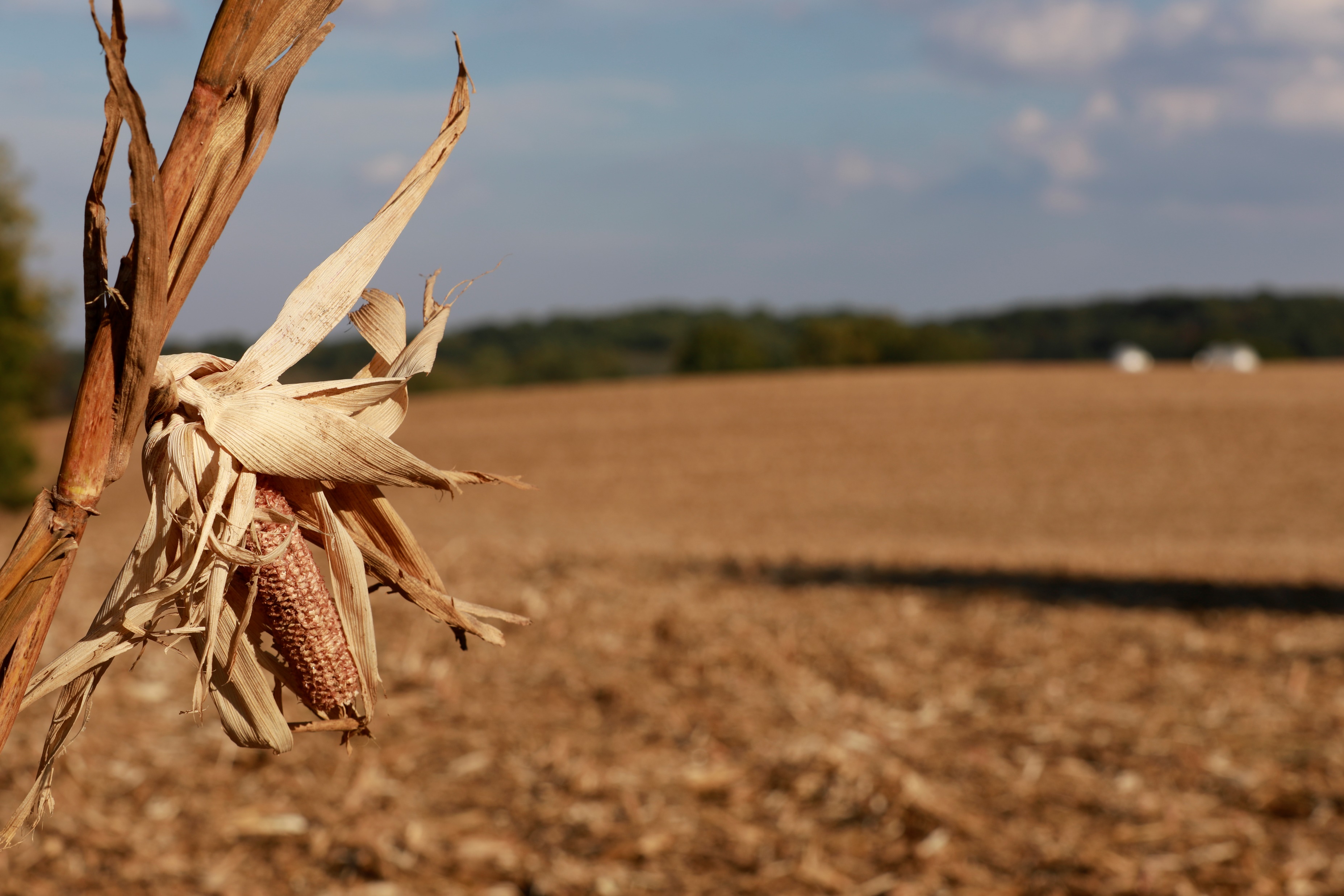 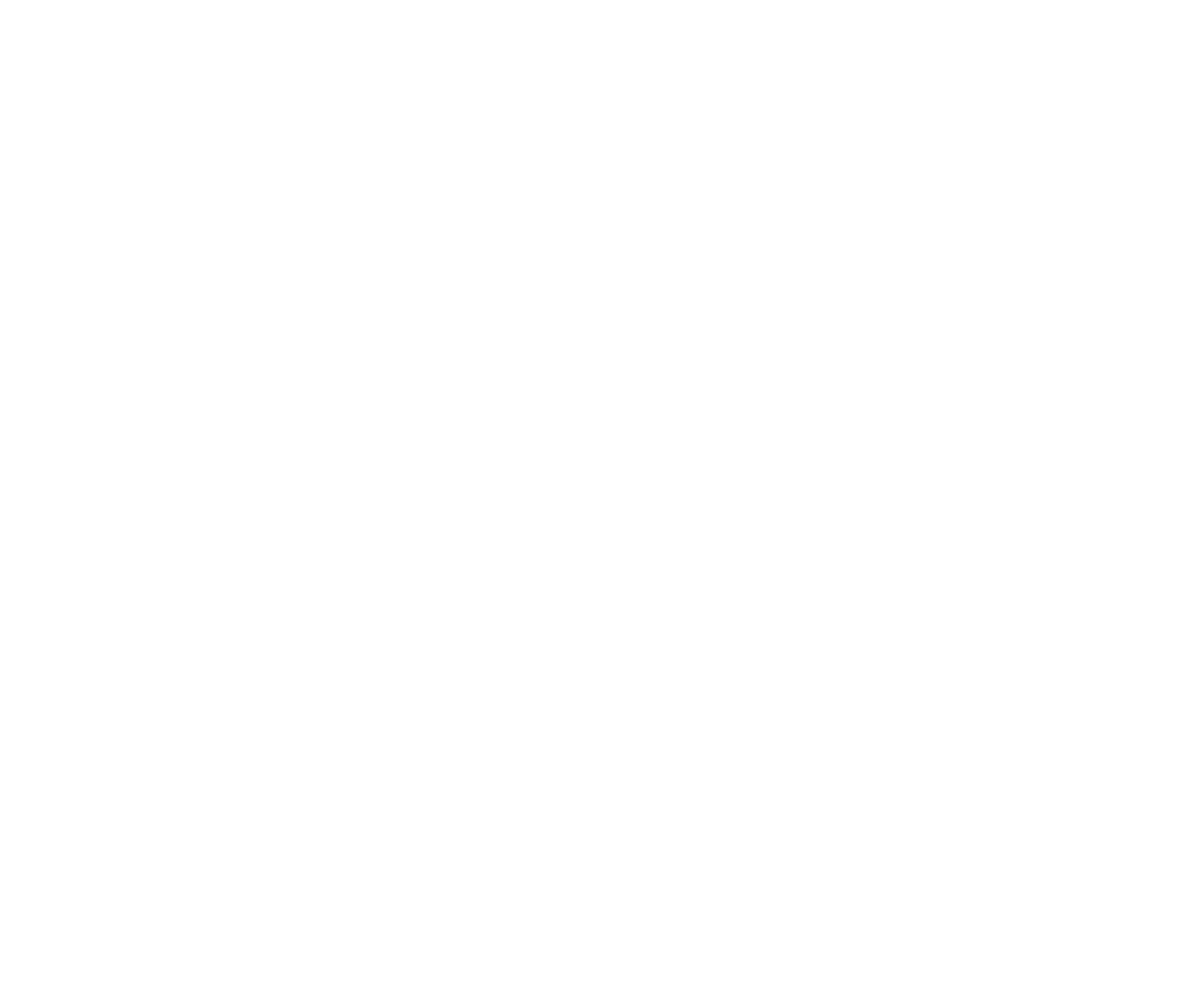 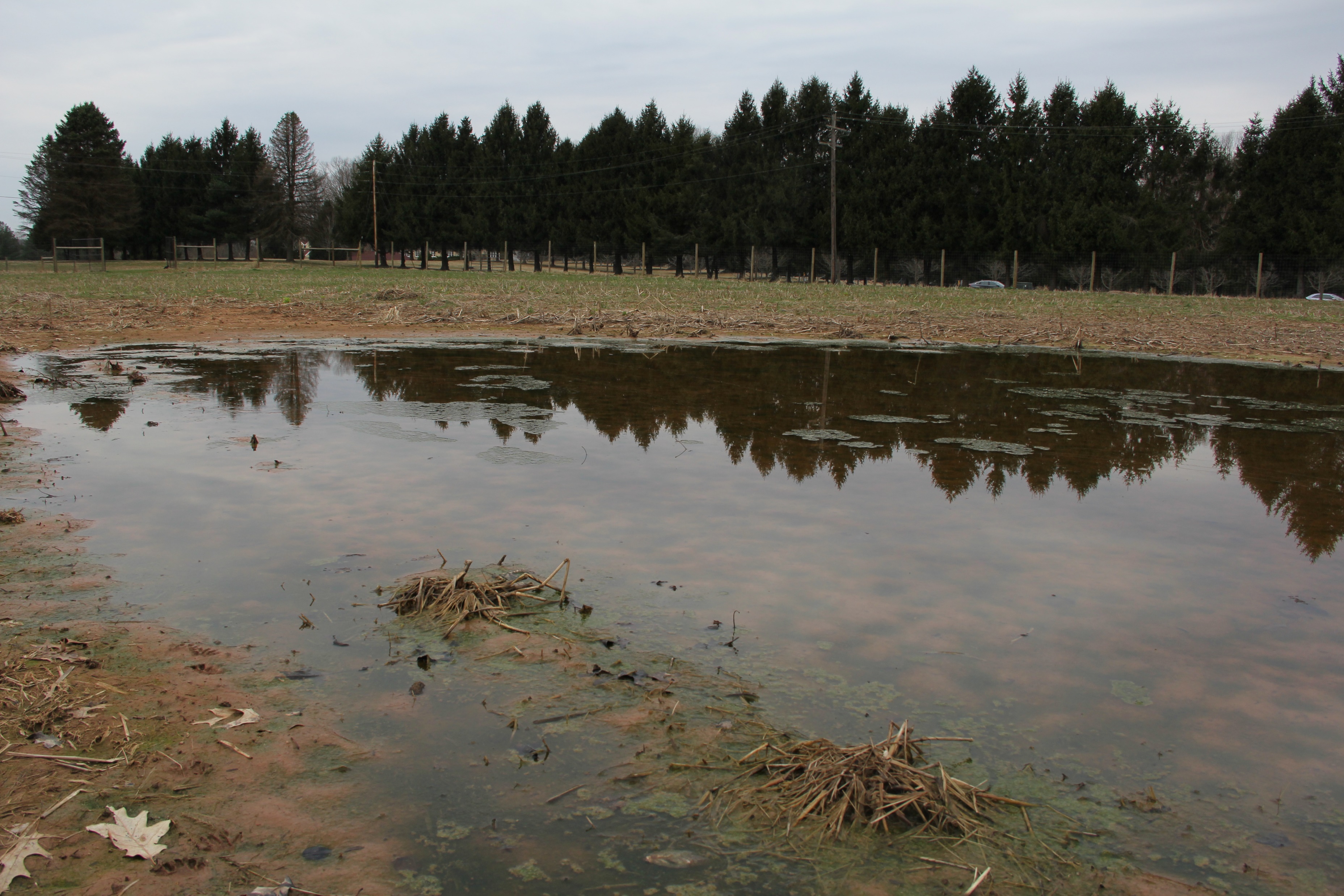 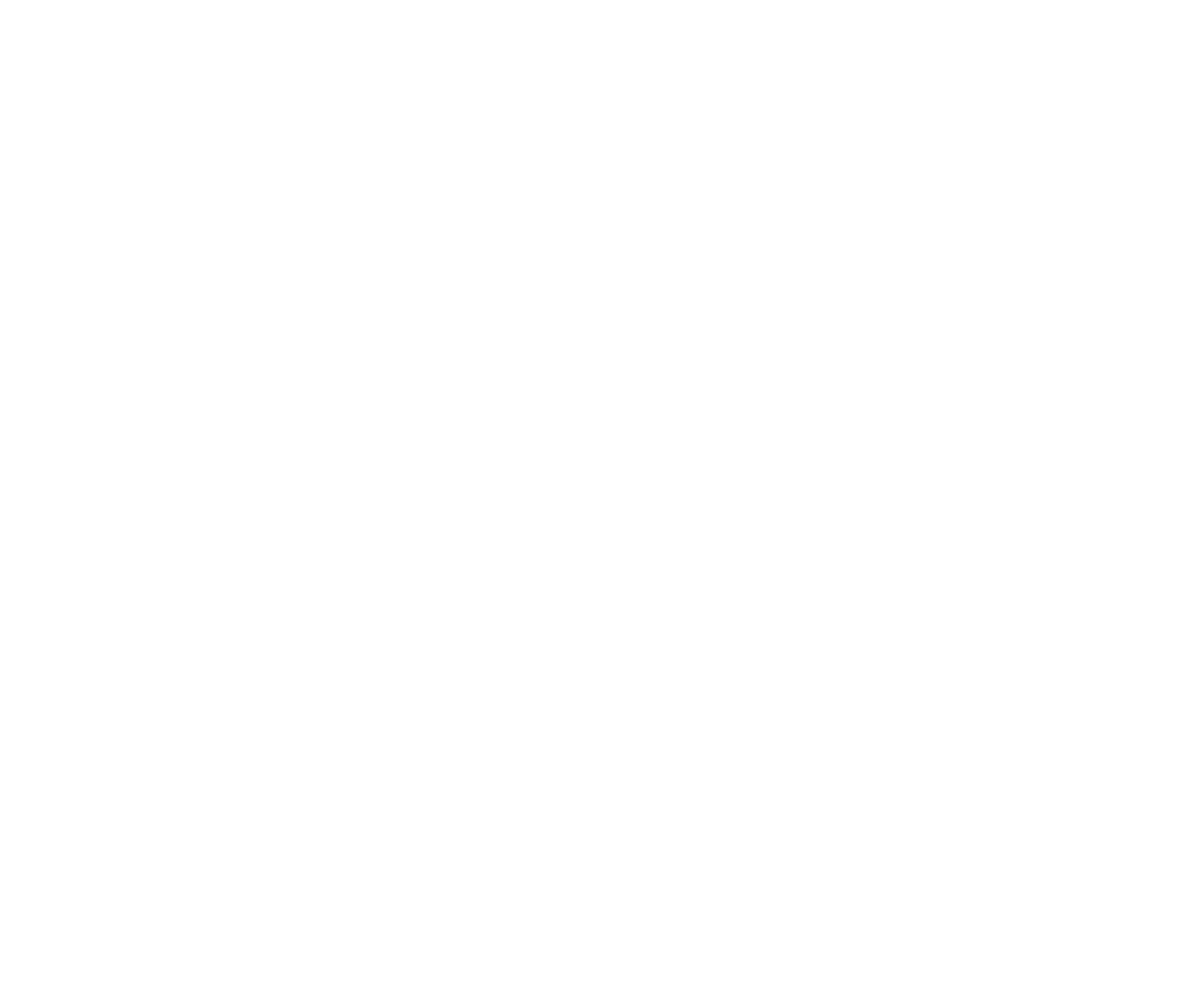 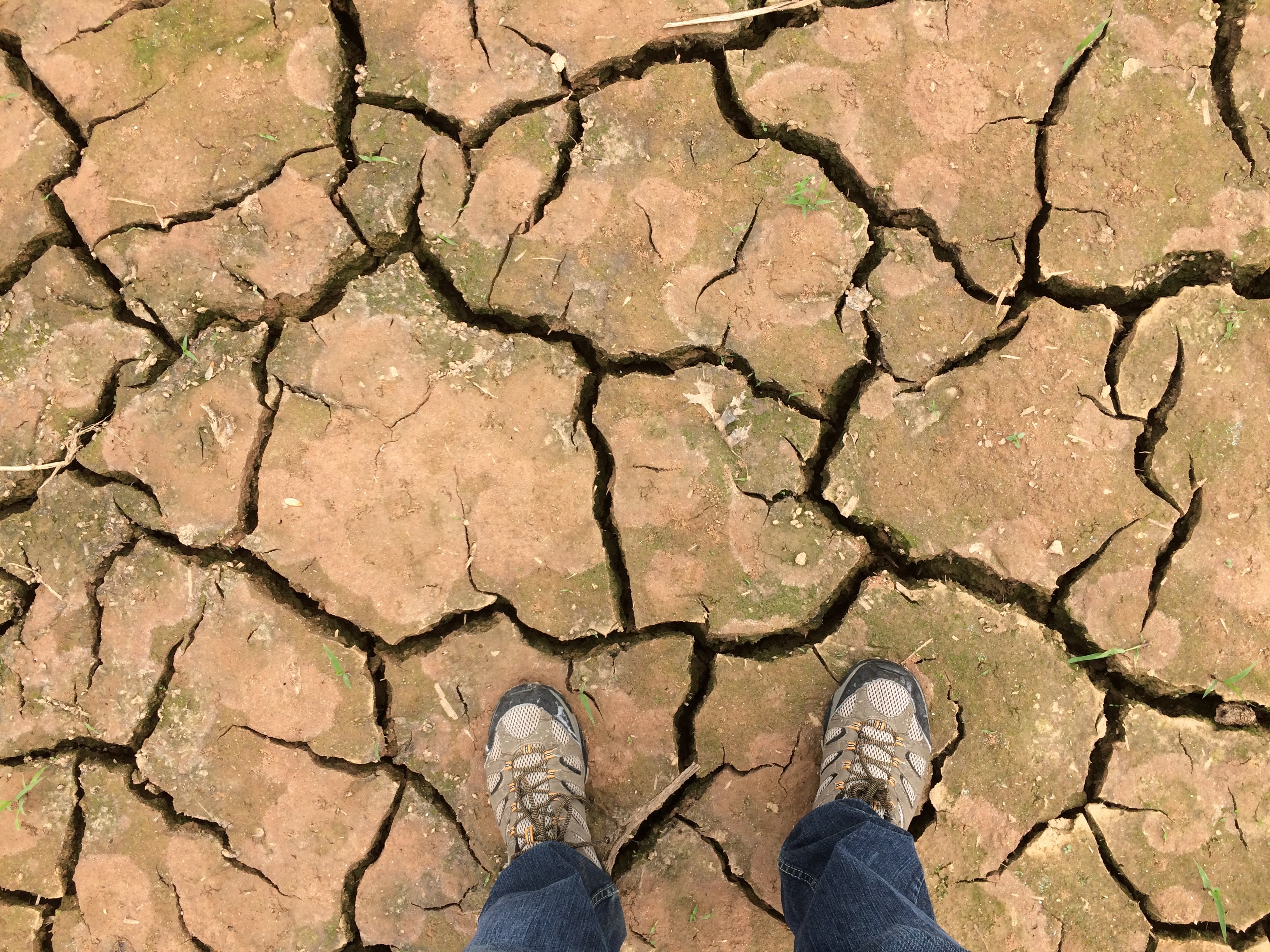 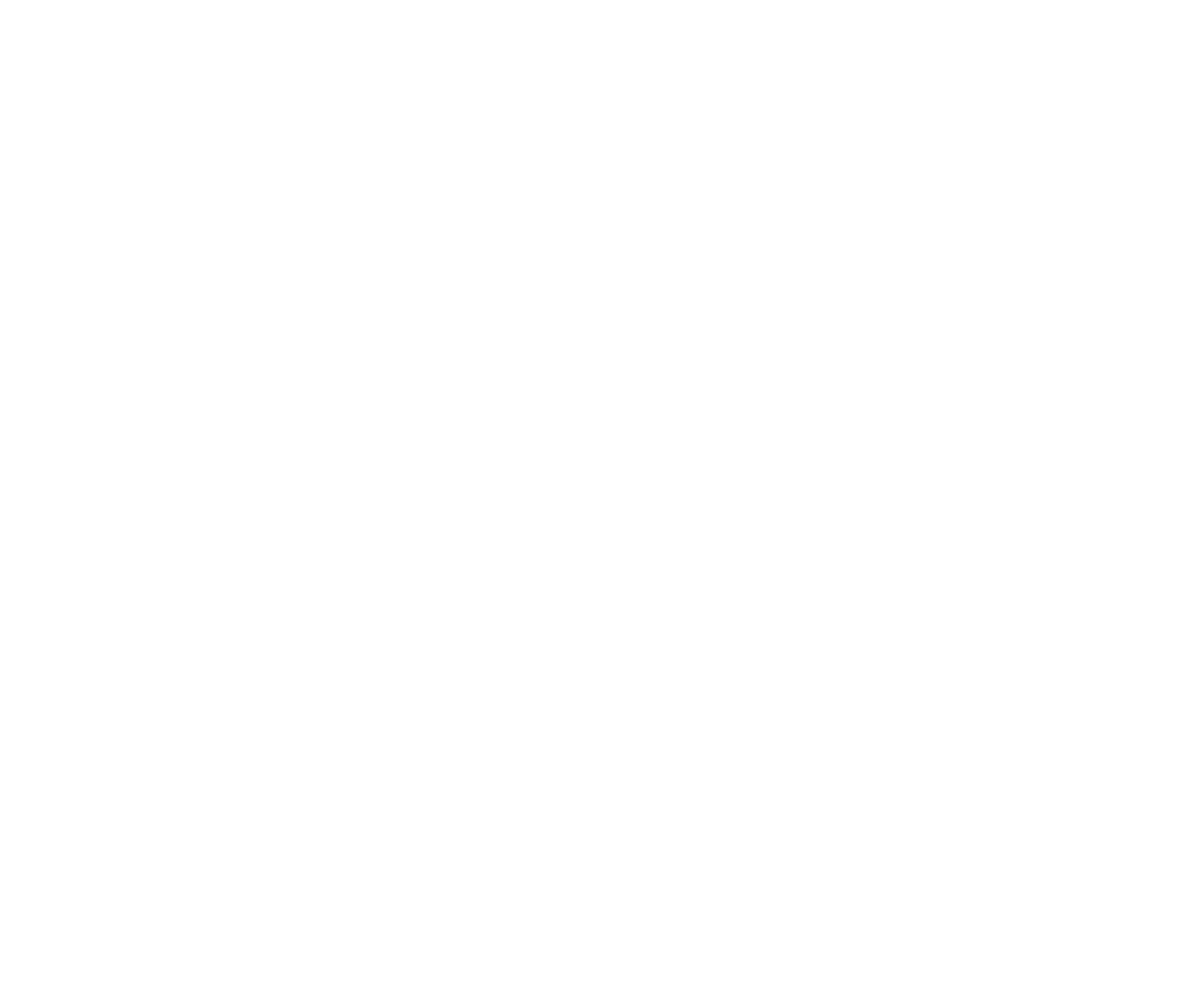 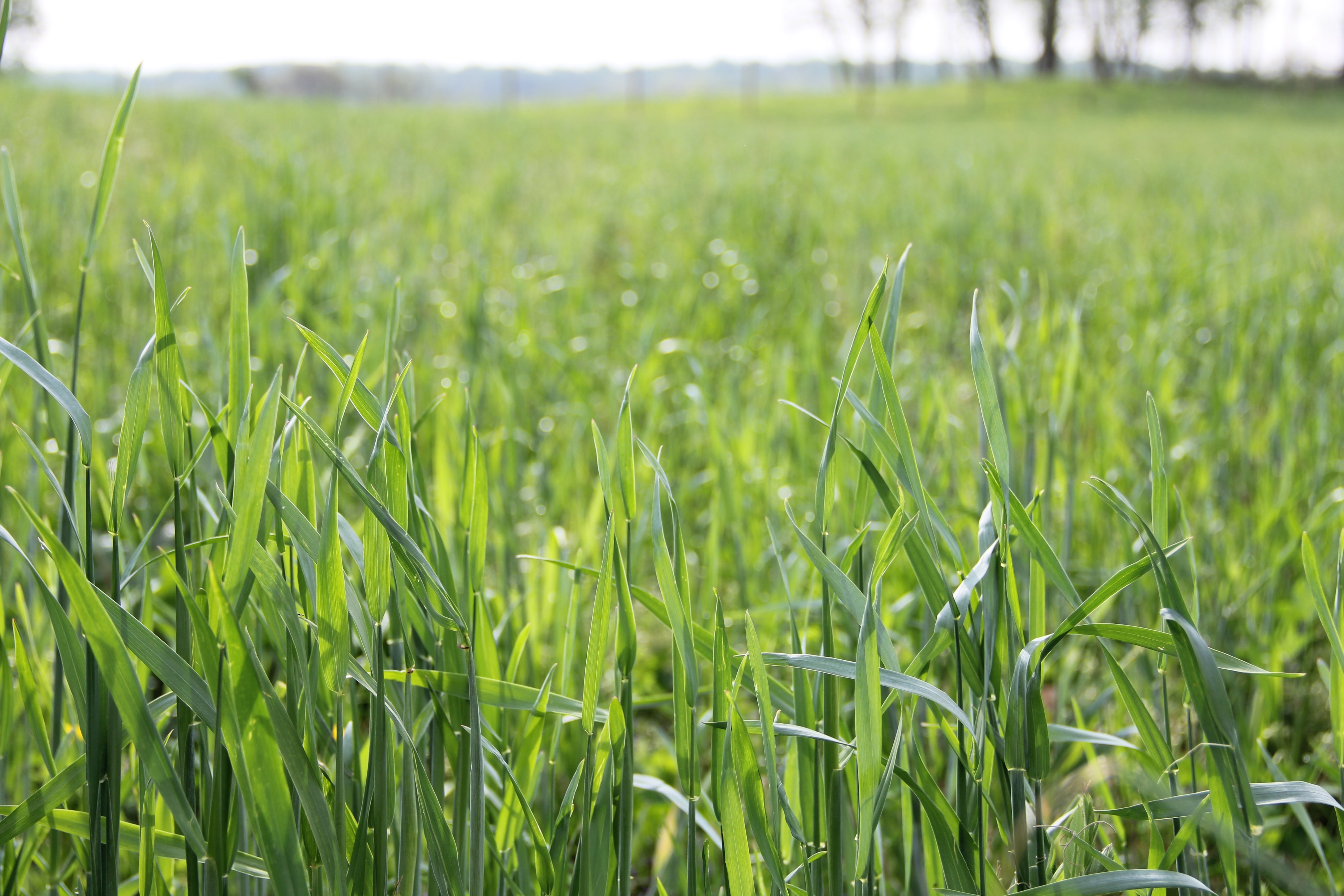 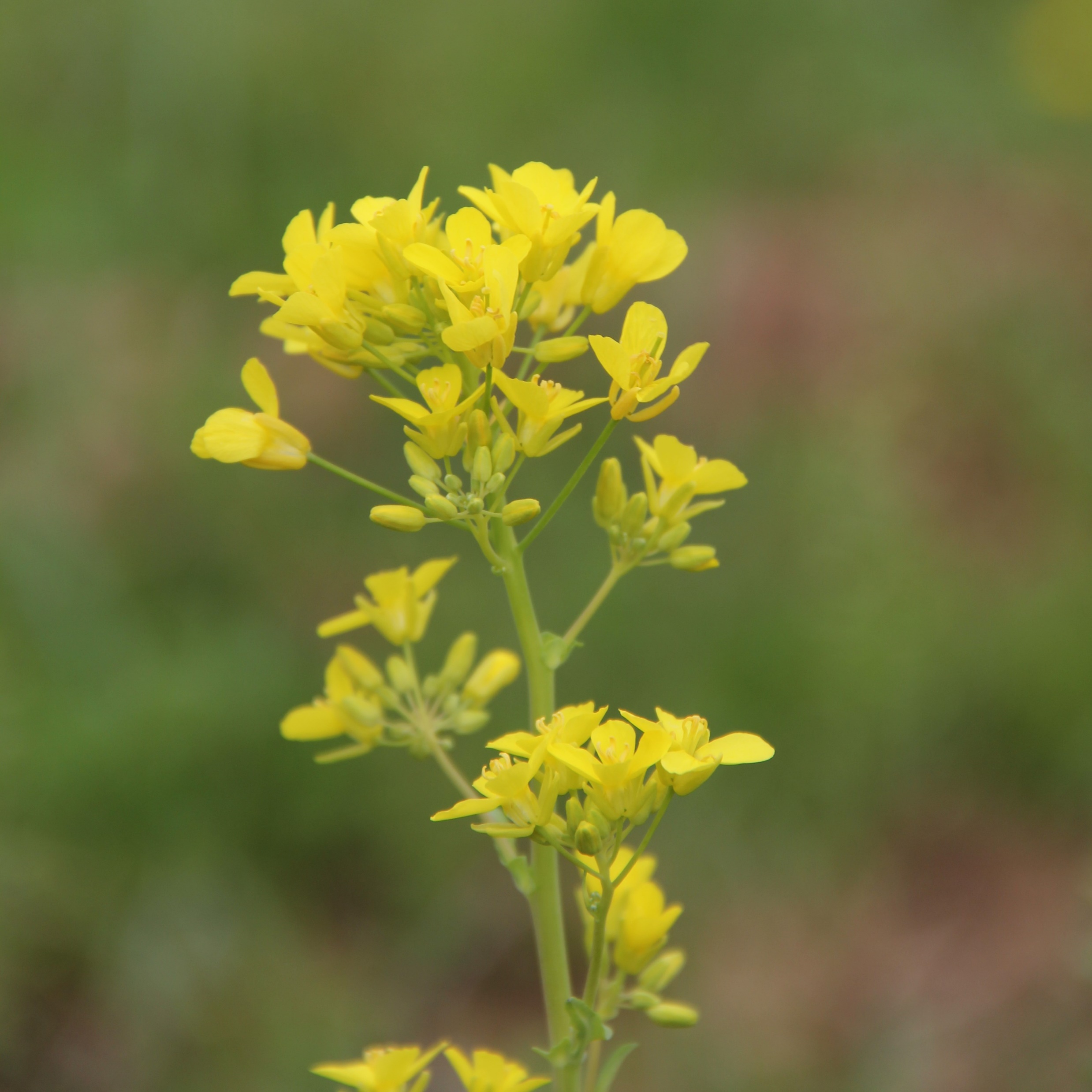 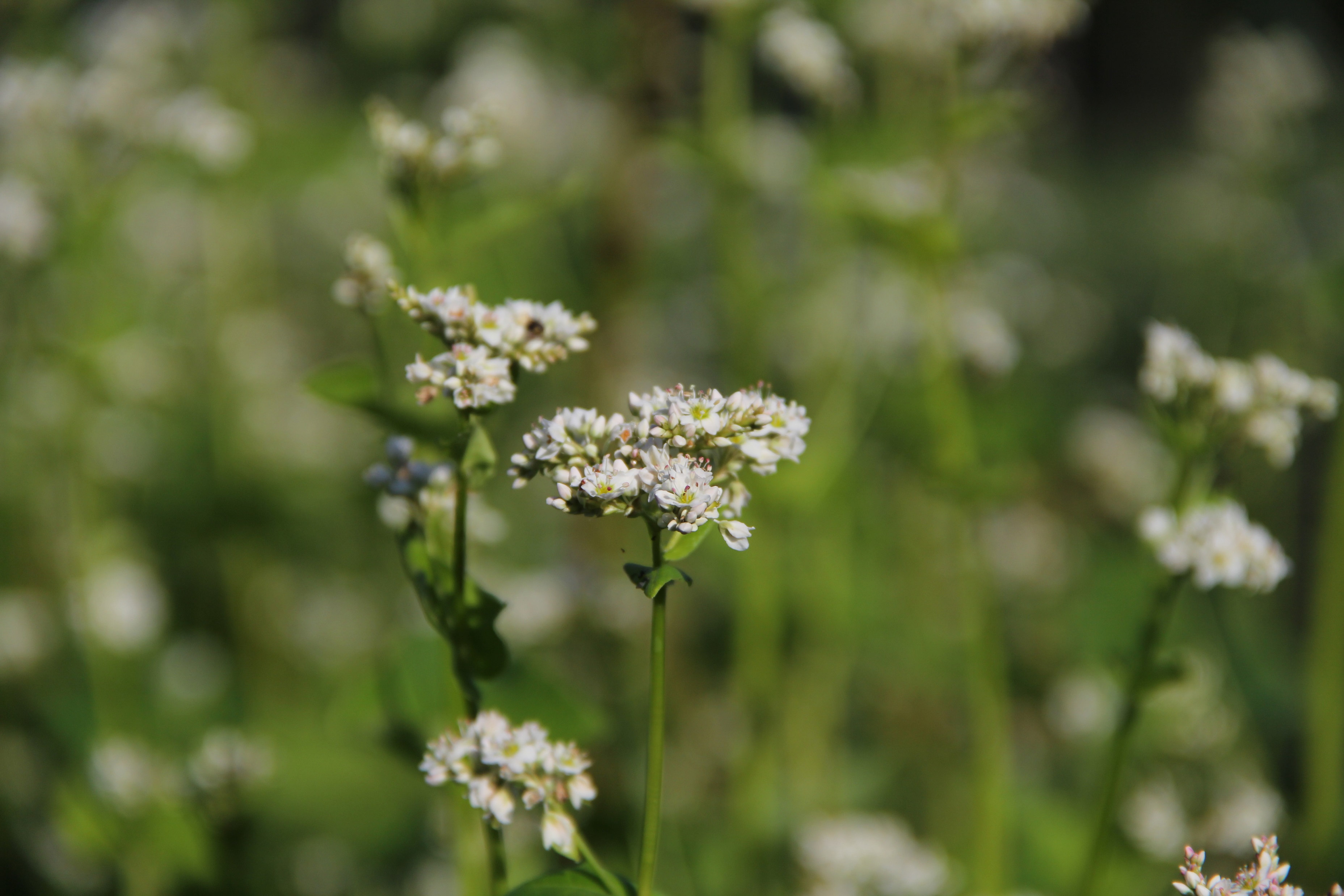 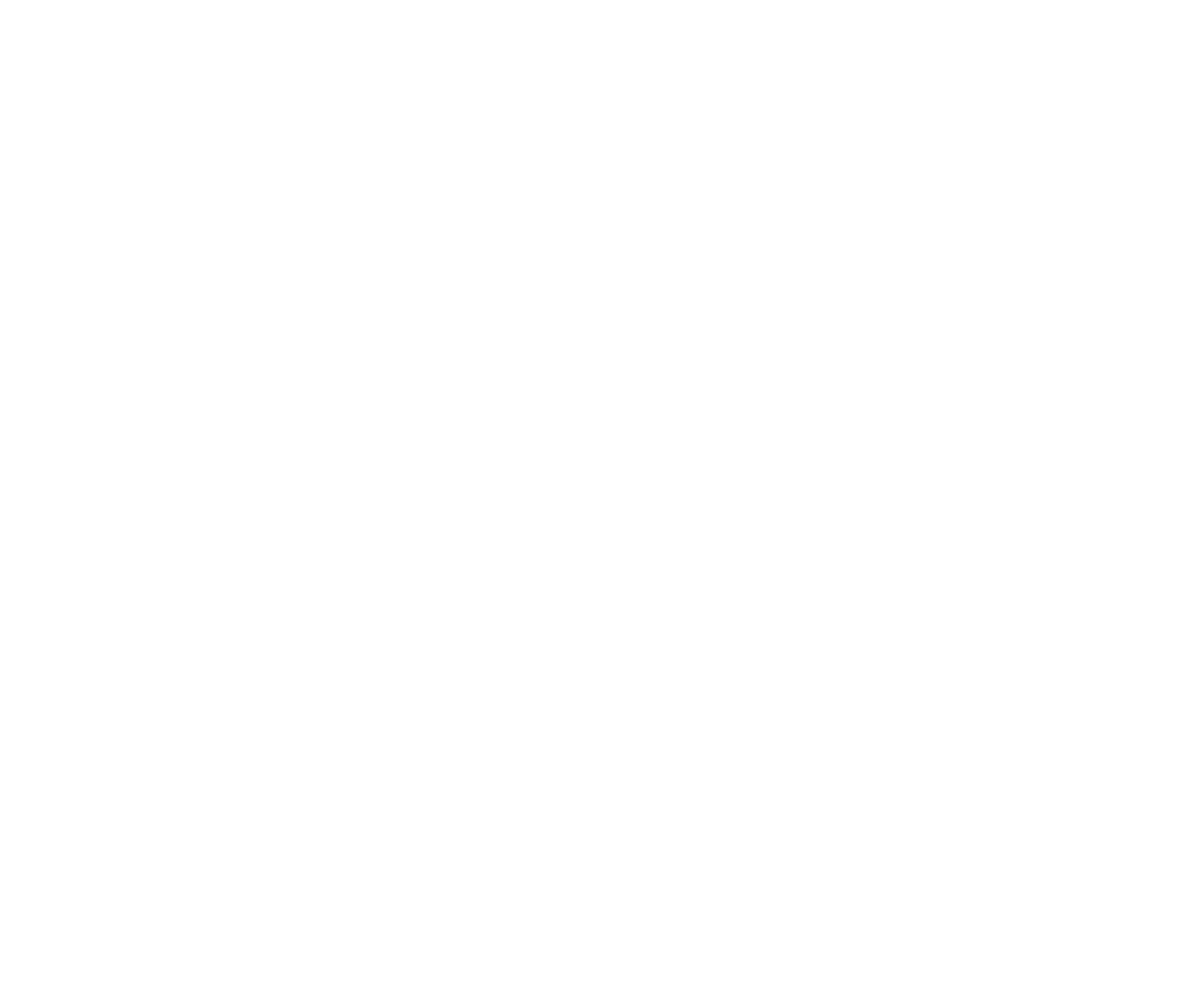 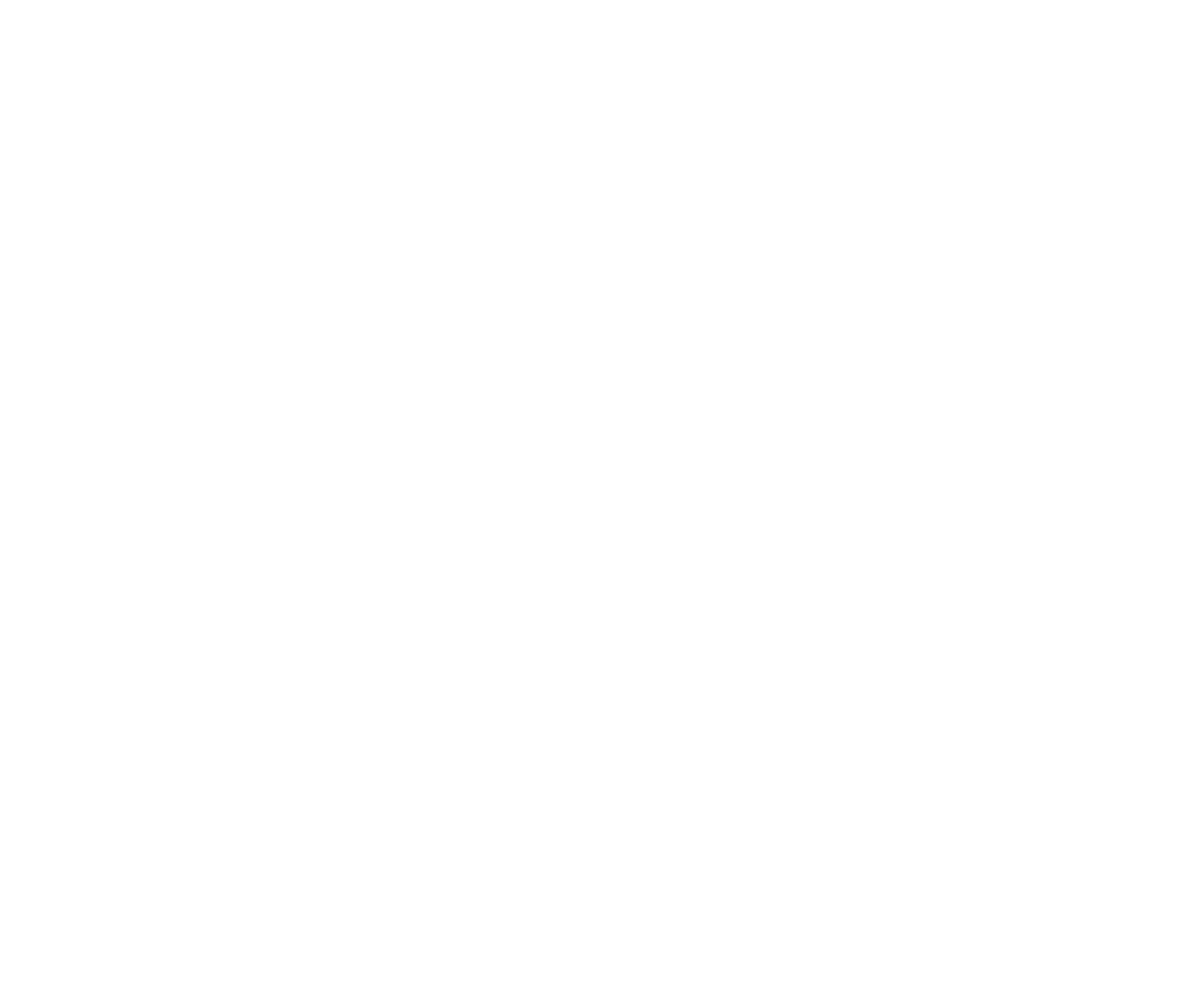 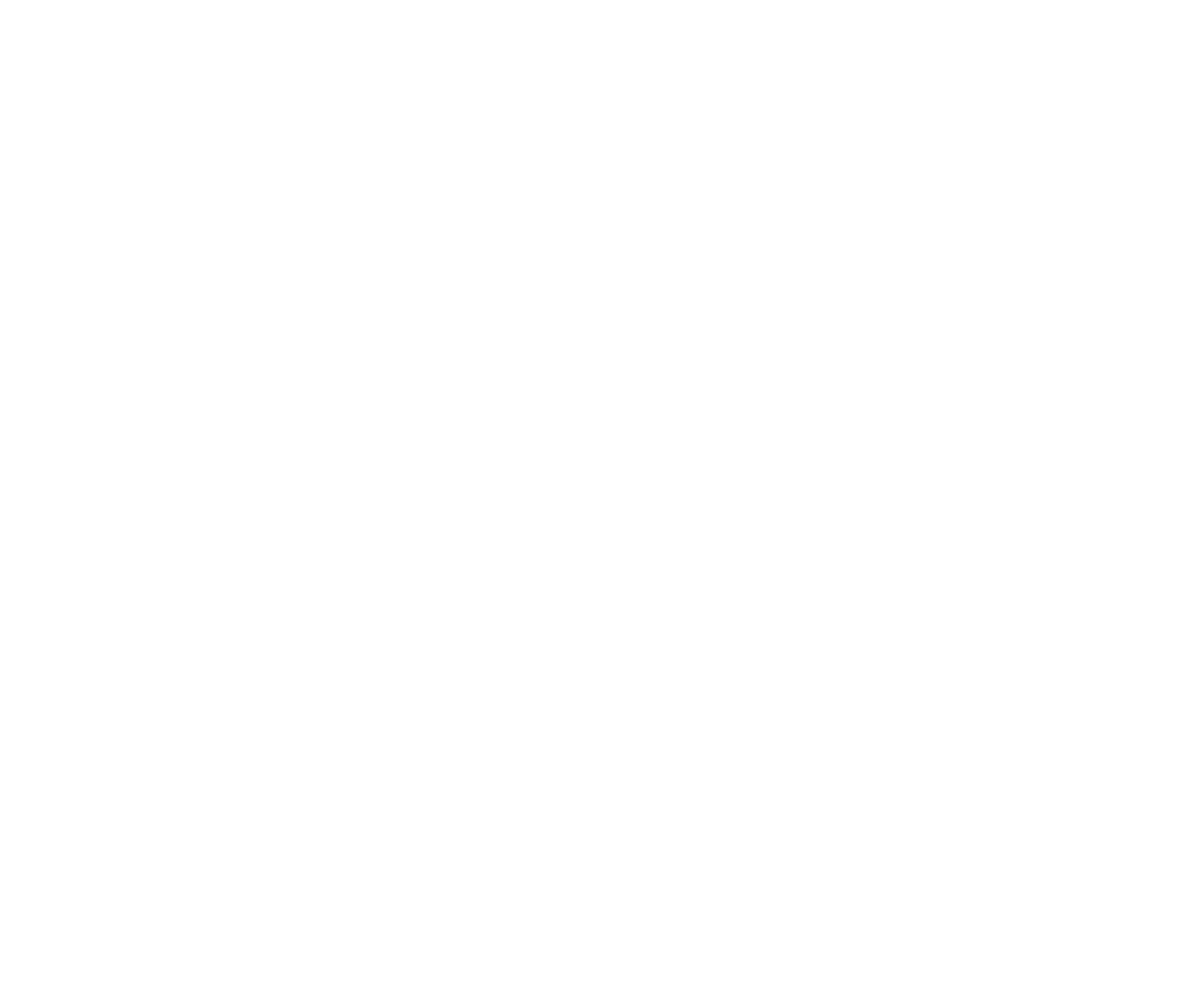 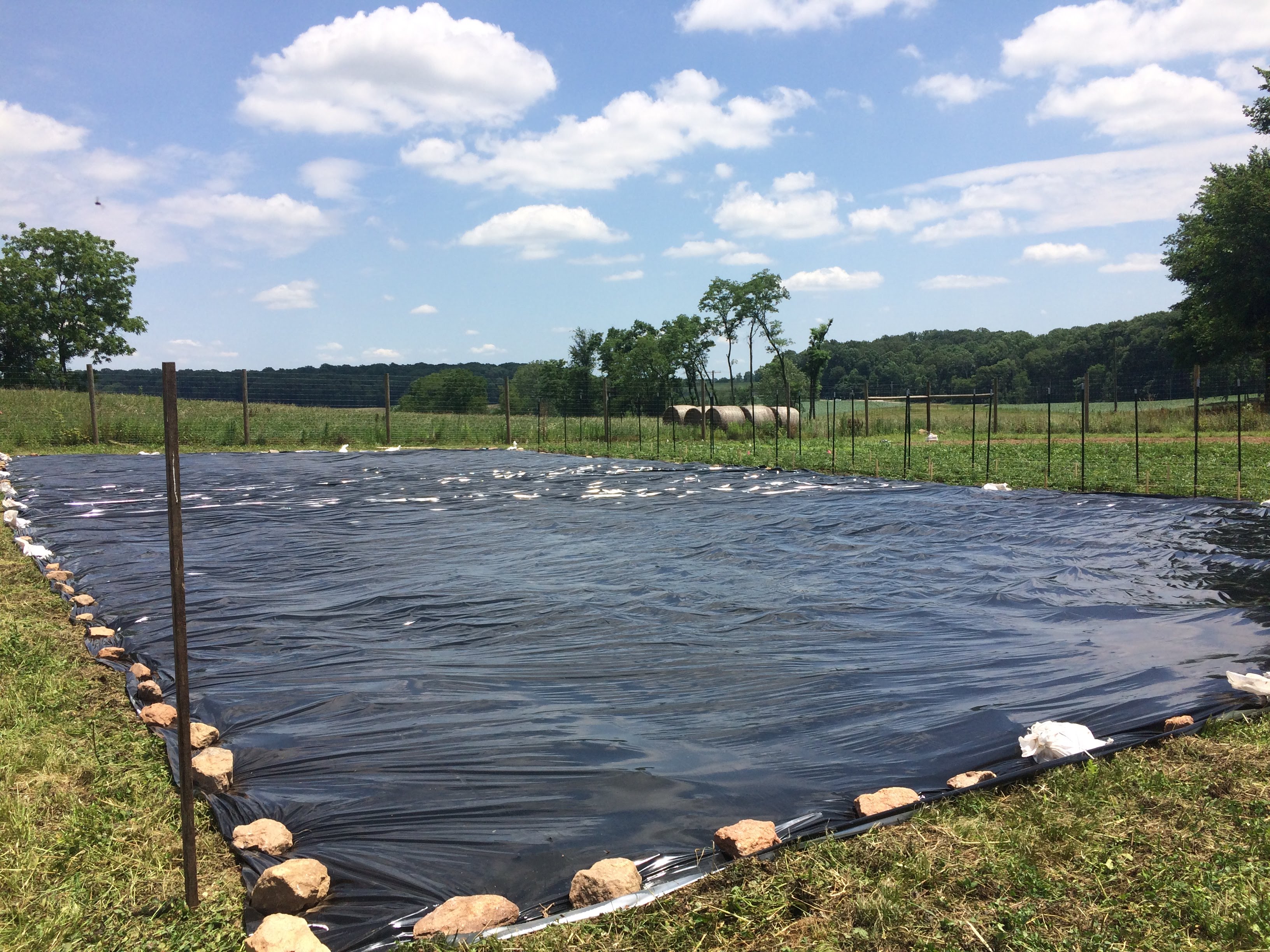 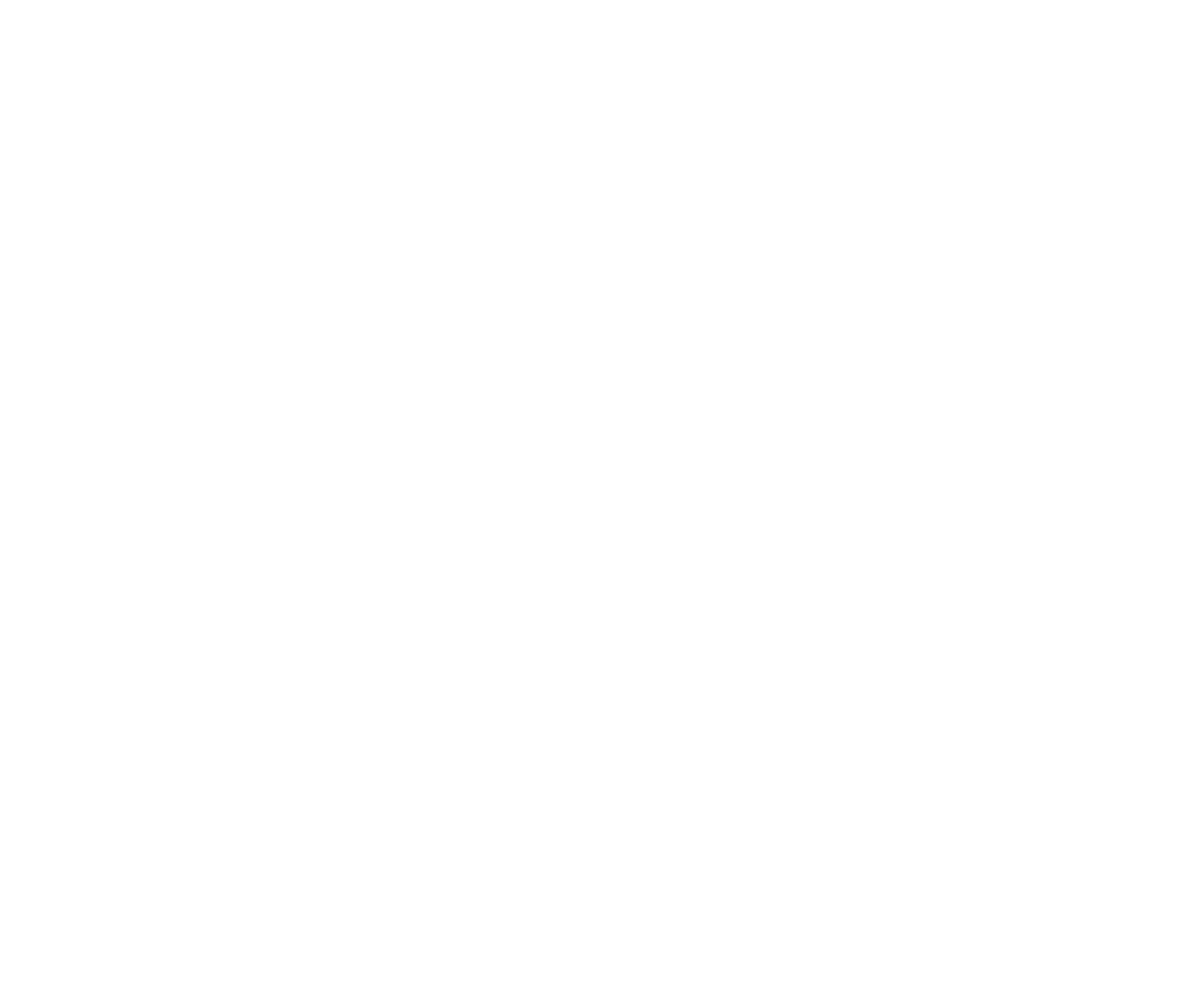 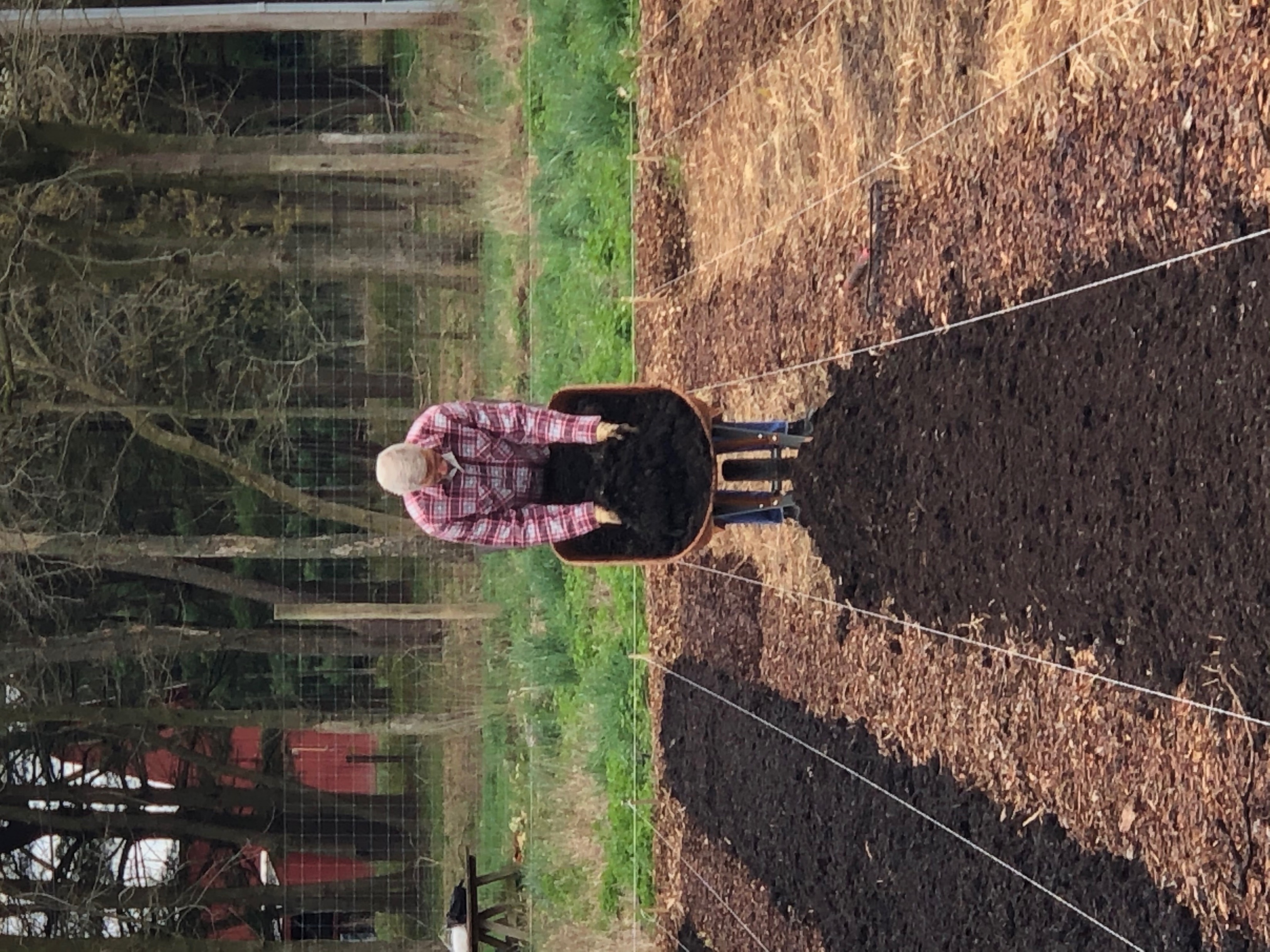 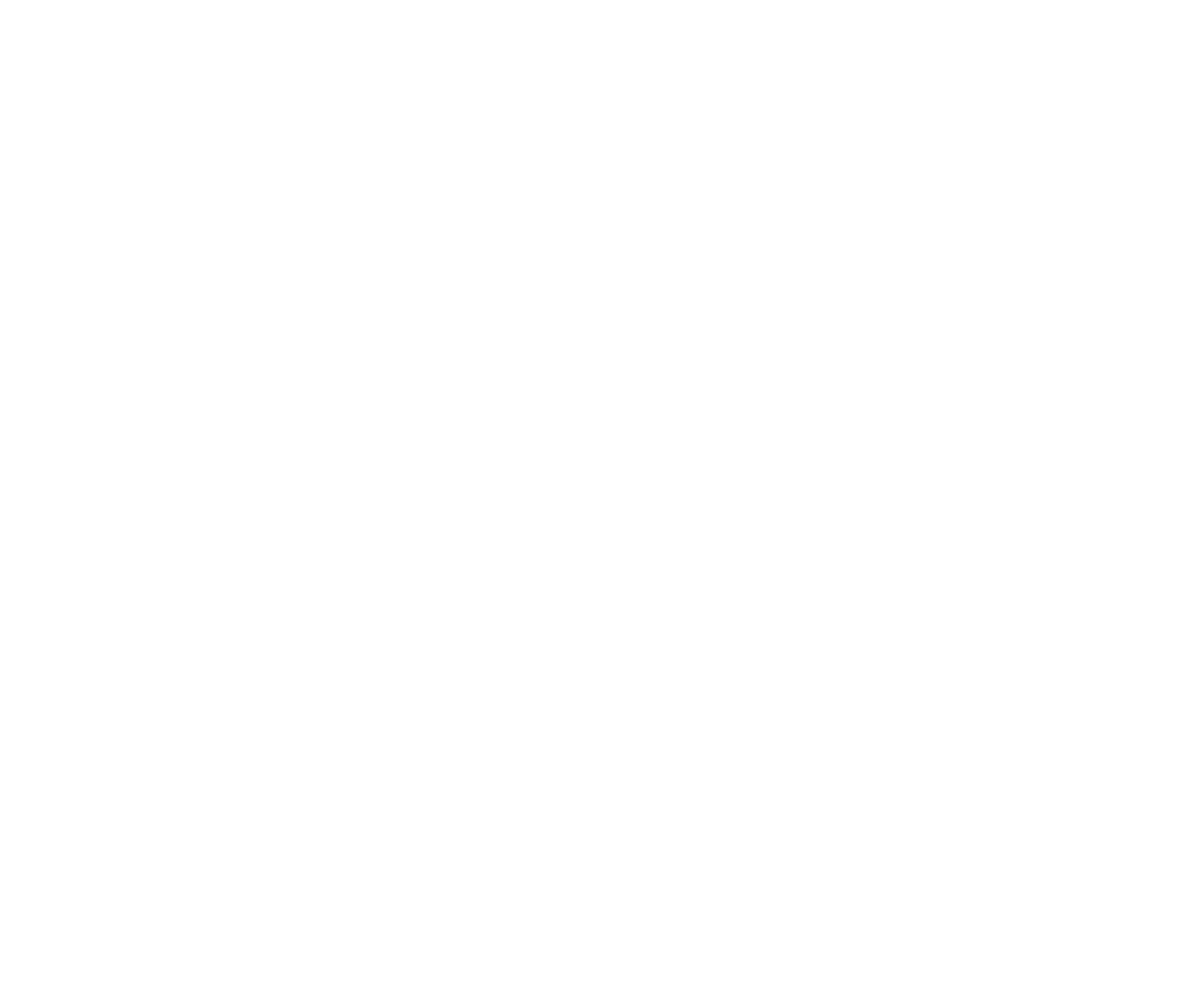 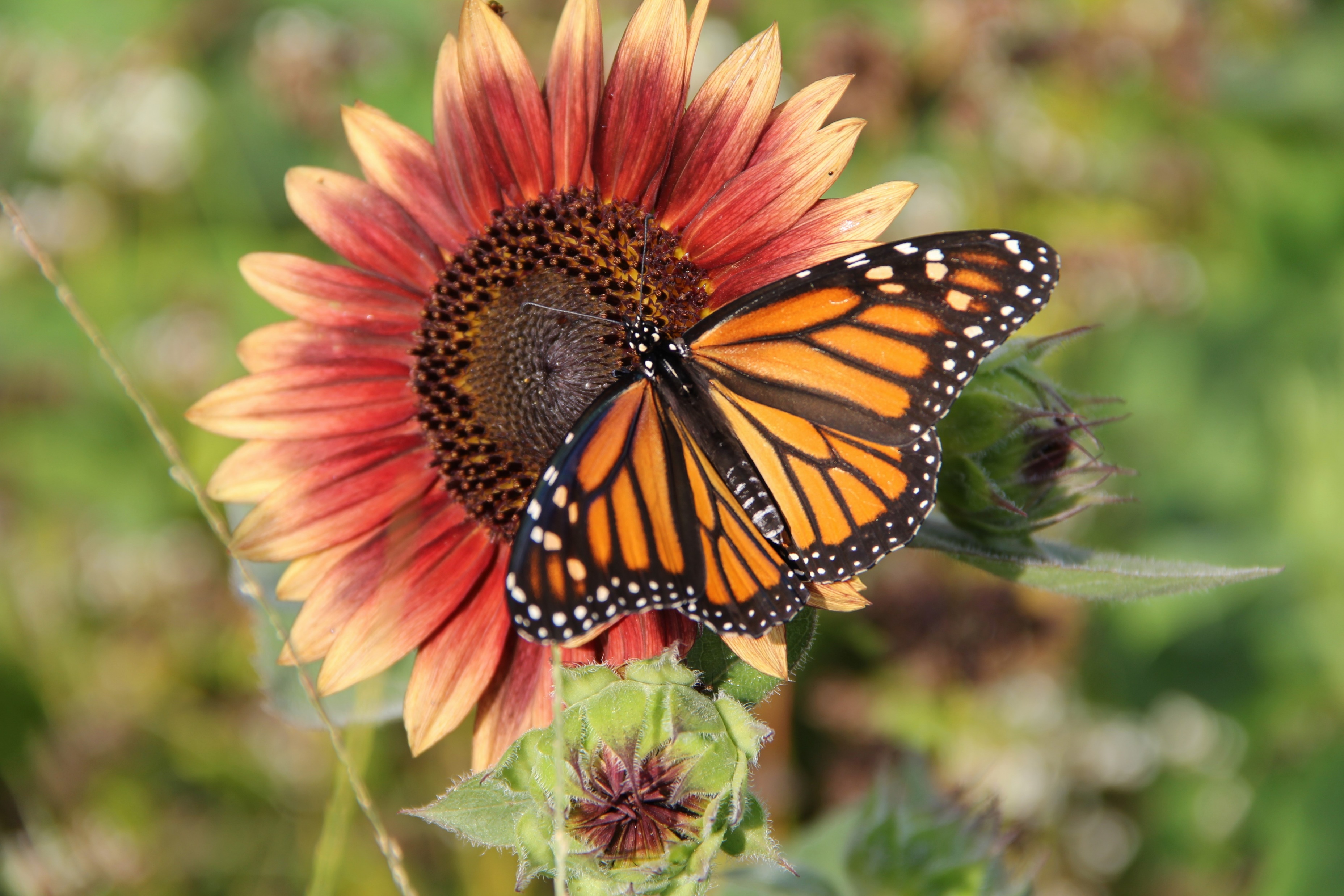 “He commands the gardener to leave the edges of the garden undug, so that in their season the greenness of the grass and the beauty of flowers may proclaim the beauty of the Father of all. It is designated that within the garden there be a smaller garden for aromatic and flowering plants so that those who see them may be diverted by the memory of eternal sweetness.” - Thomas of Celano, biography of St. Francis of Assisi, 13th century
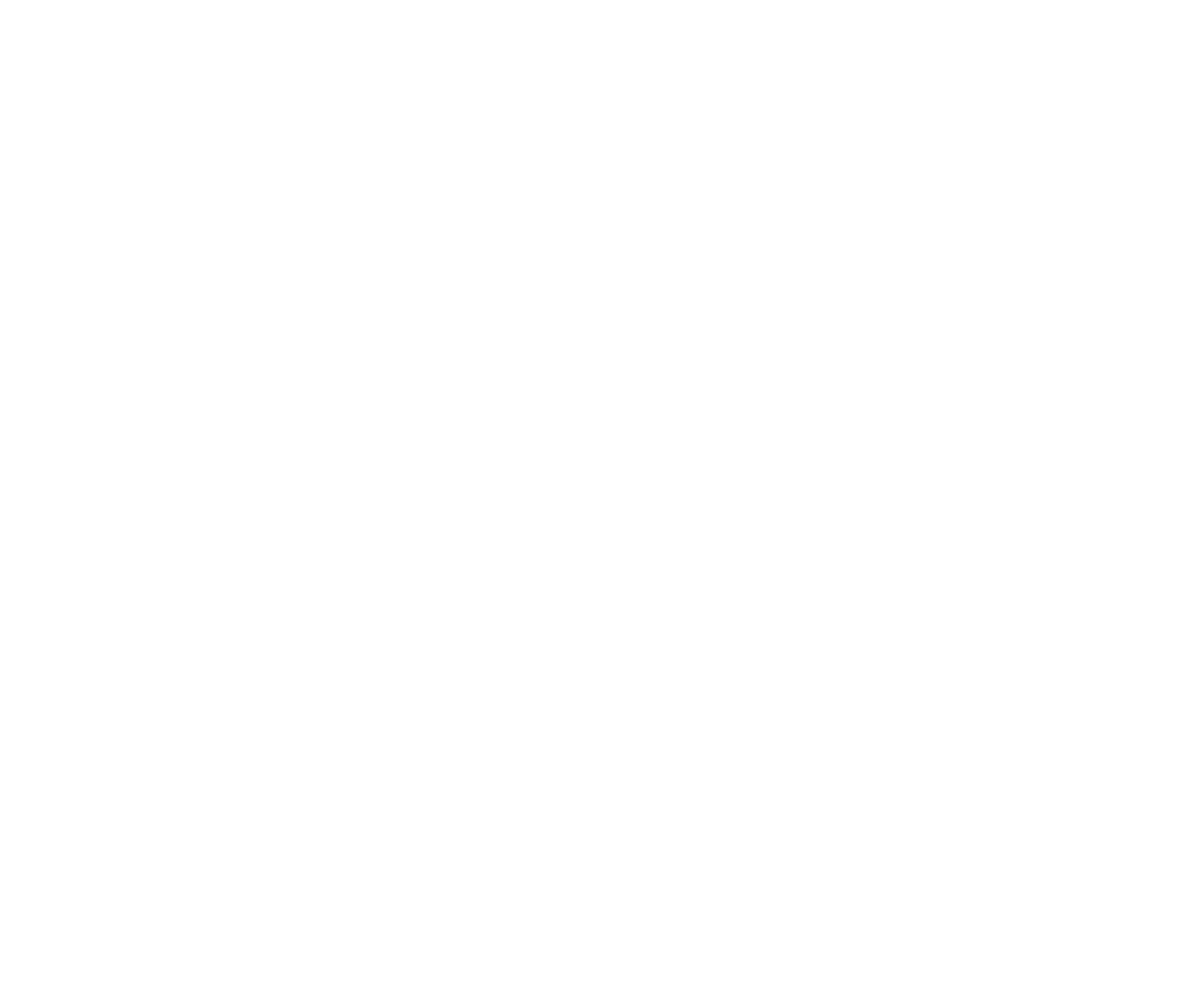 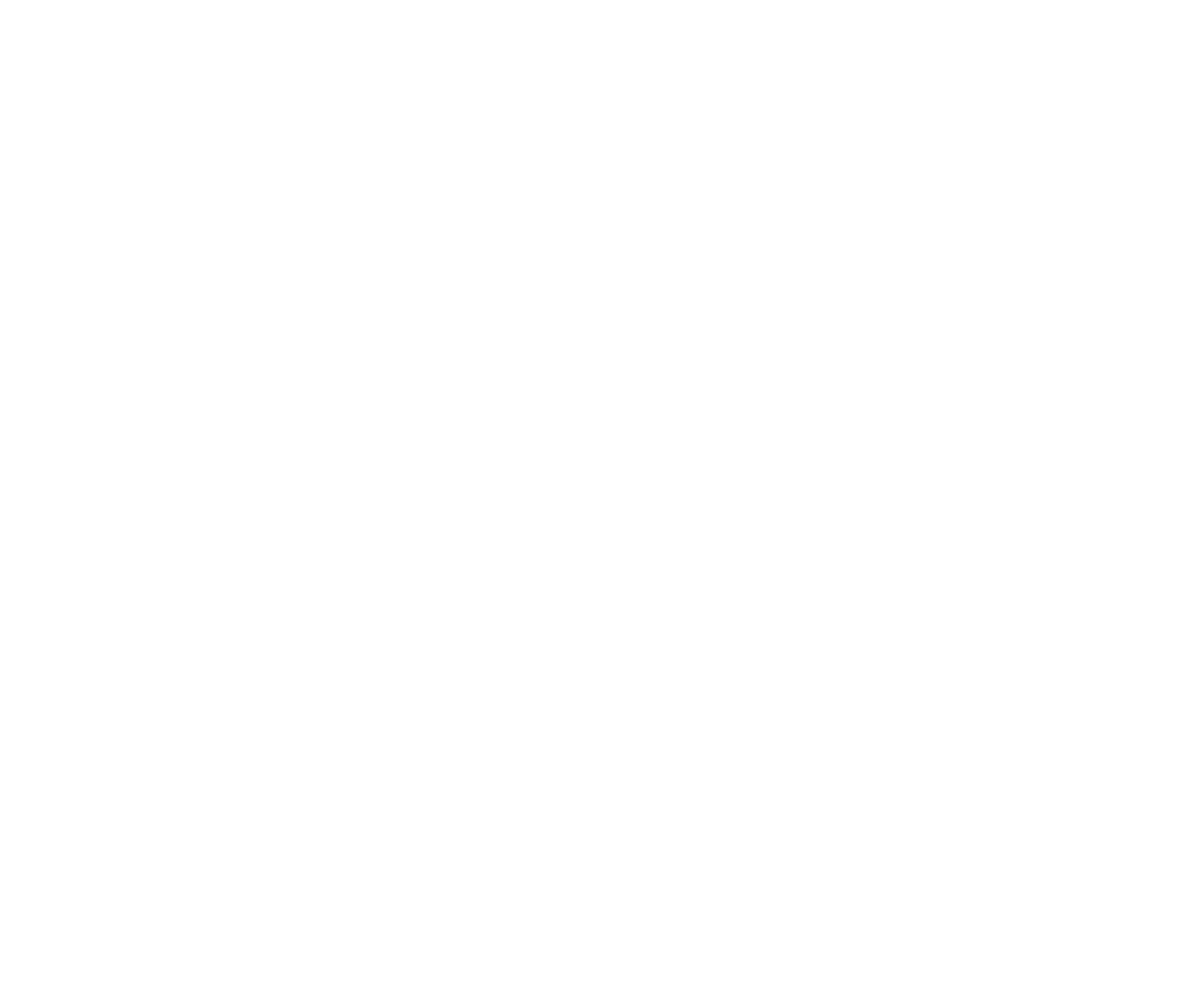 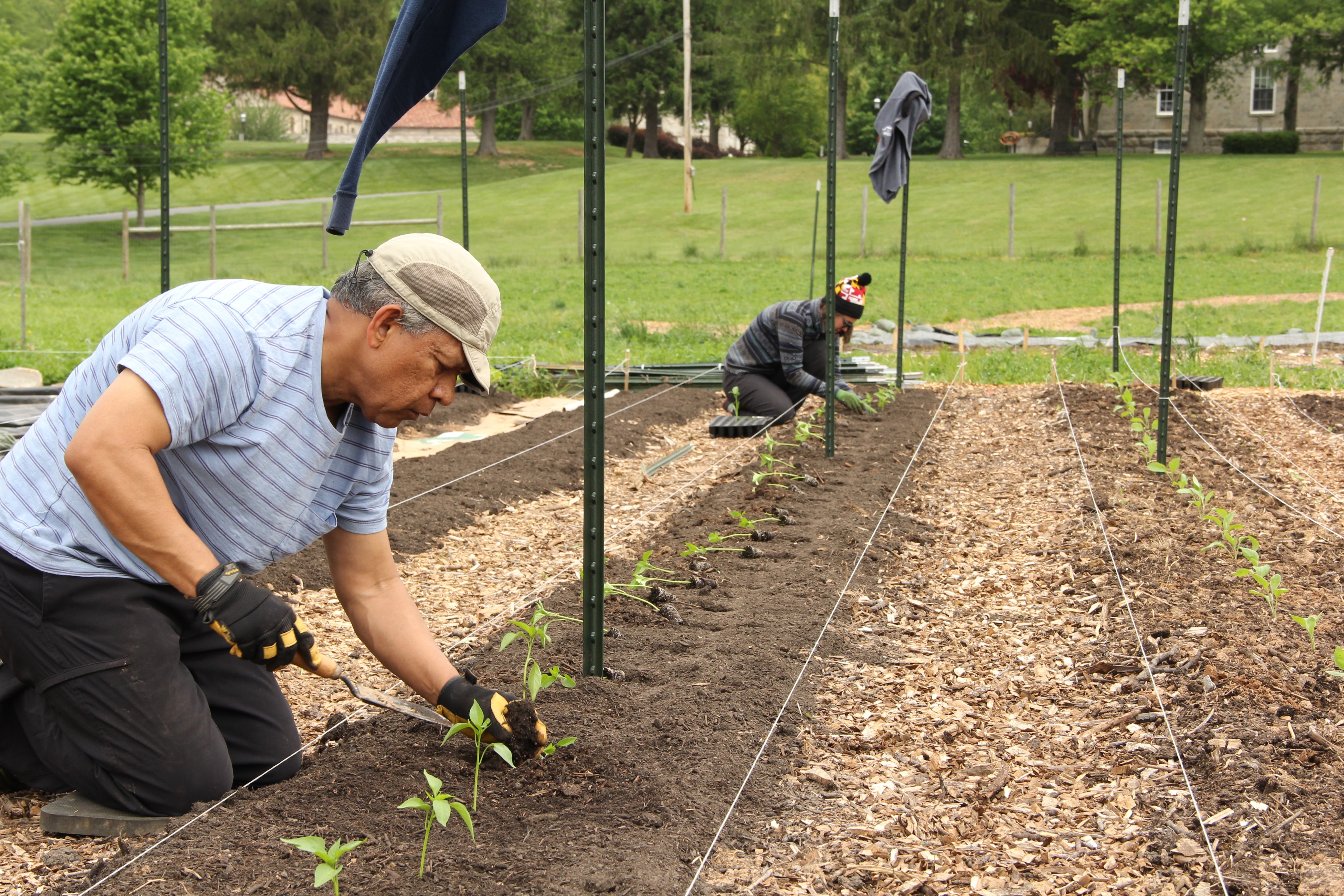 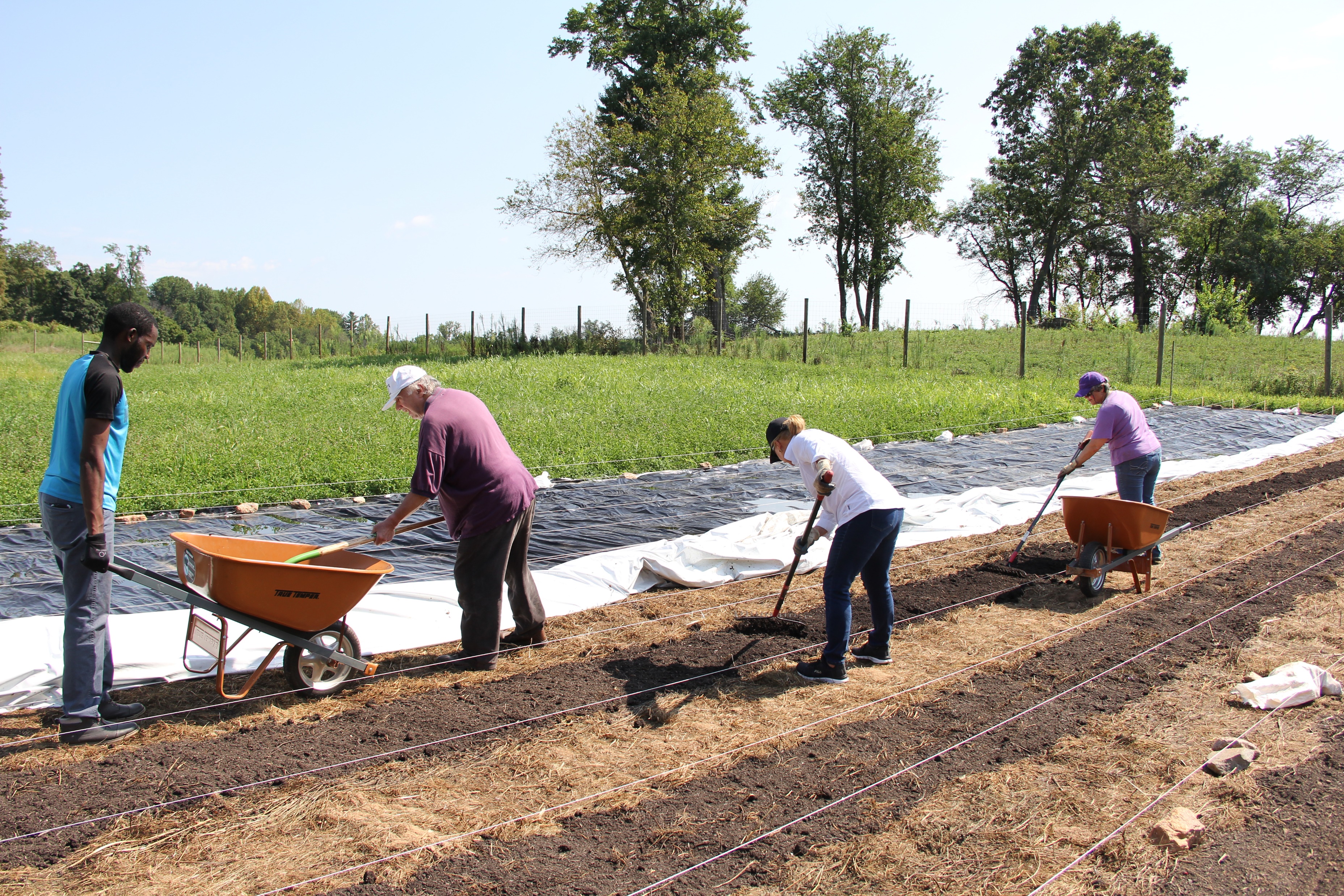 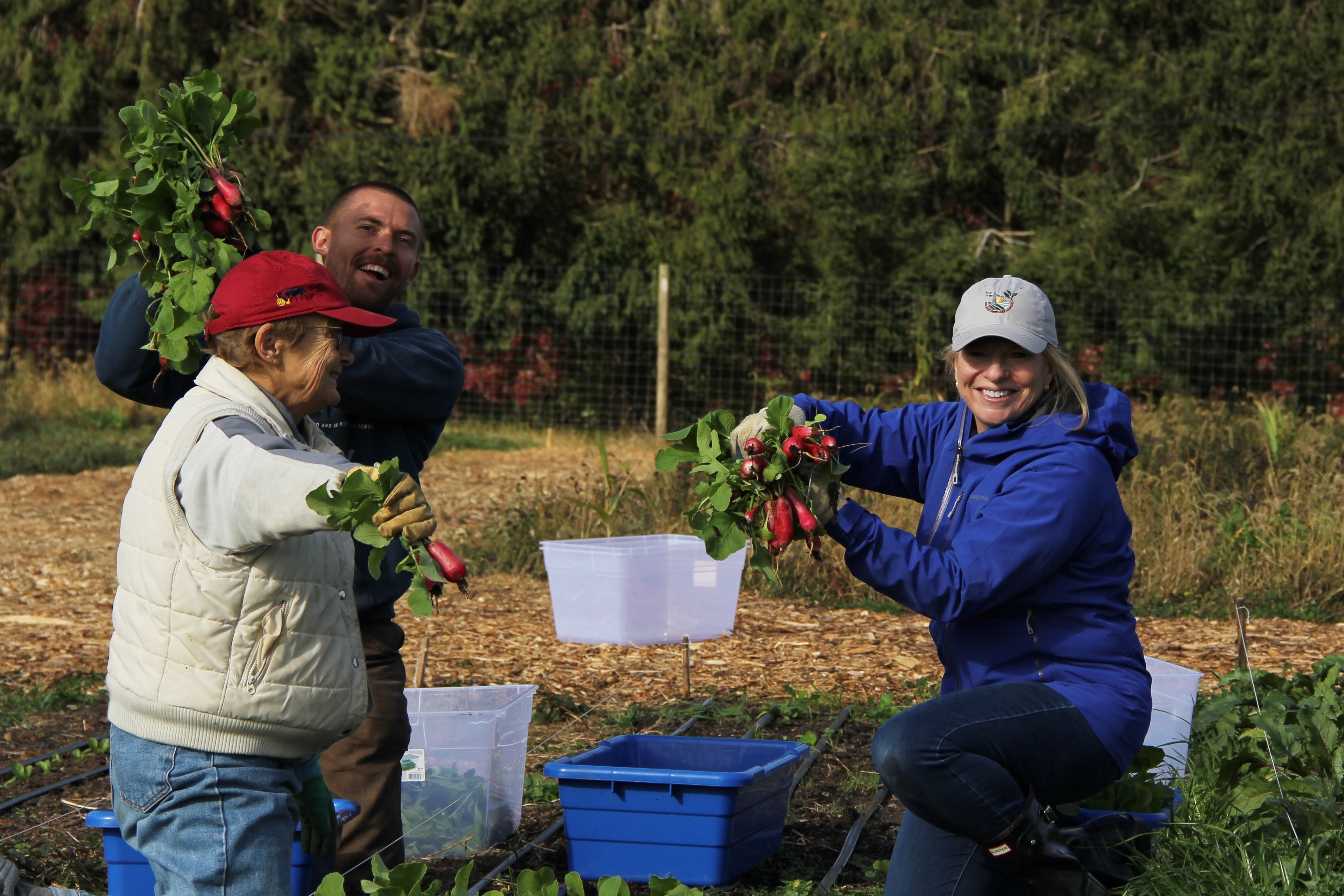 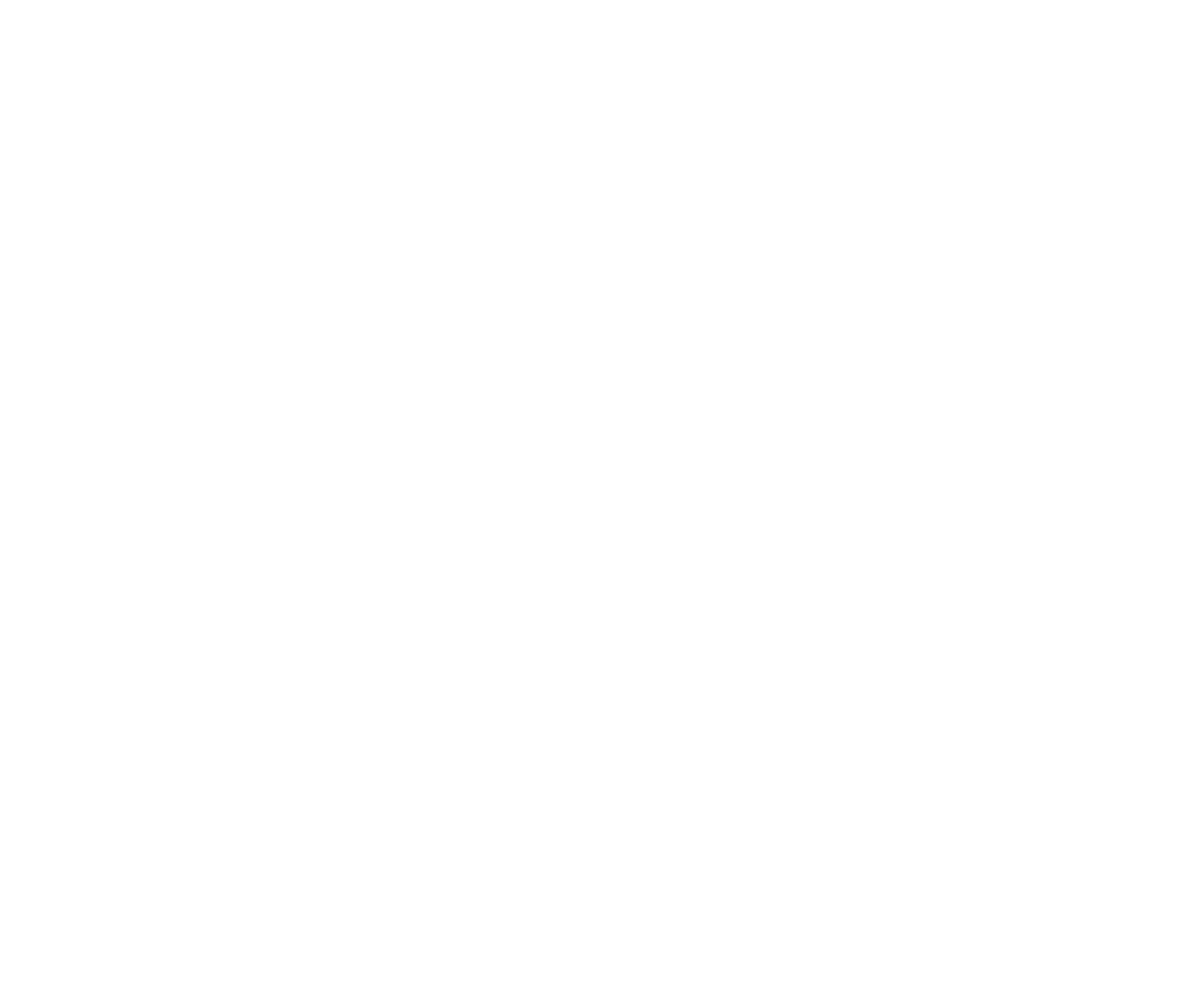 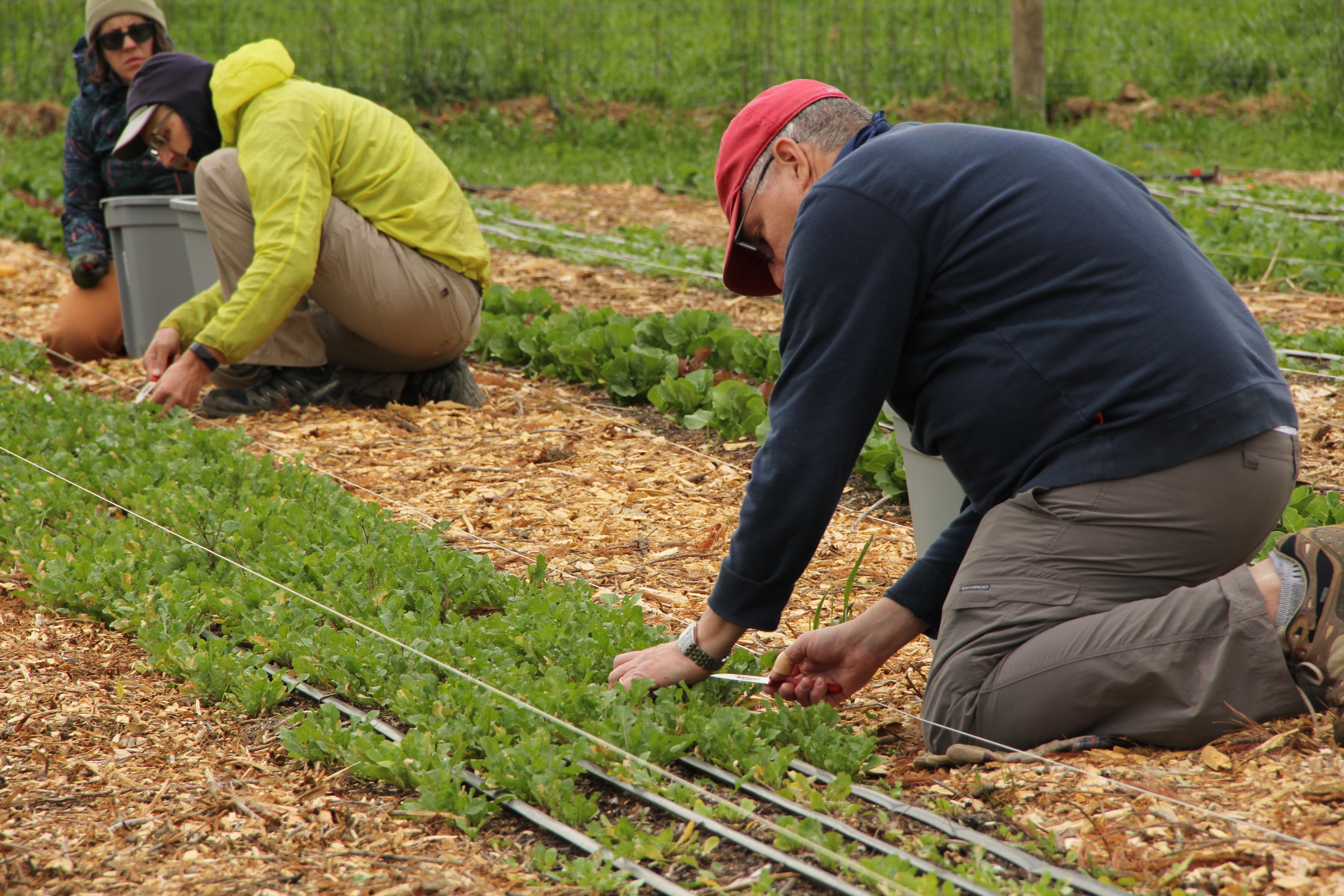 “We were created with a vocation to work. The goal should not be that technological progress increasingly replace human work, for this would be detrimental to humanity. Work is a necessity, part of the meaning of life on this earth, a path to growth, human development and personal fulfilment.”

- Laudato Si’, par. 128
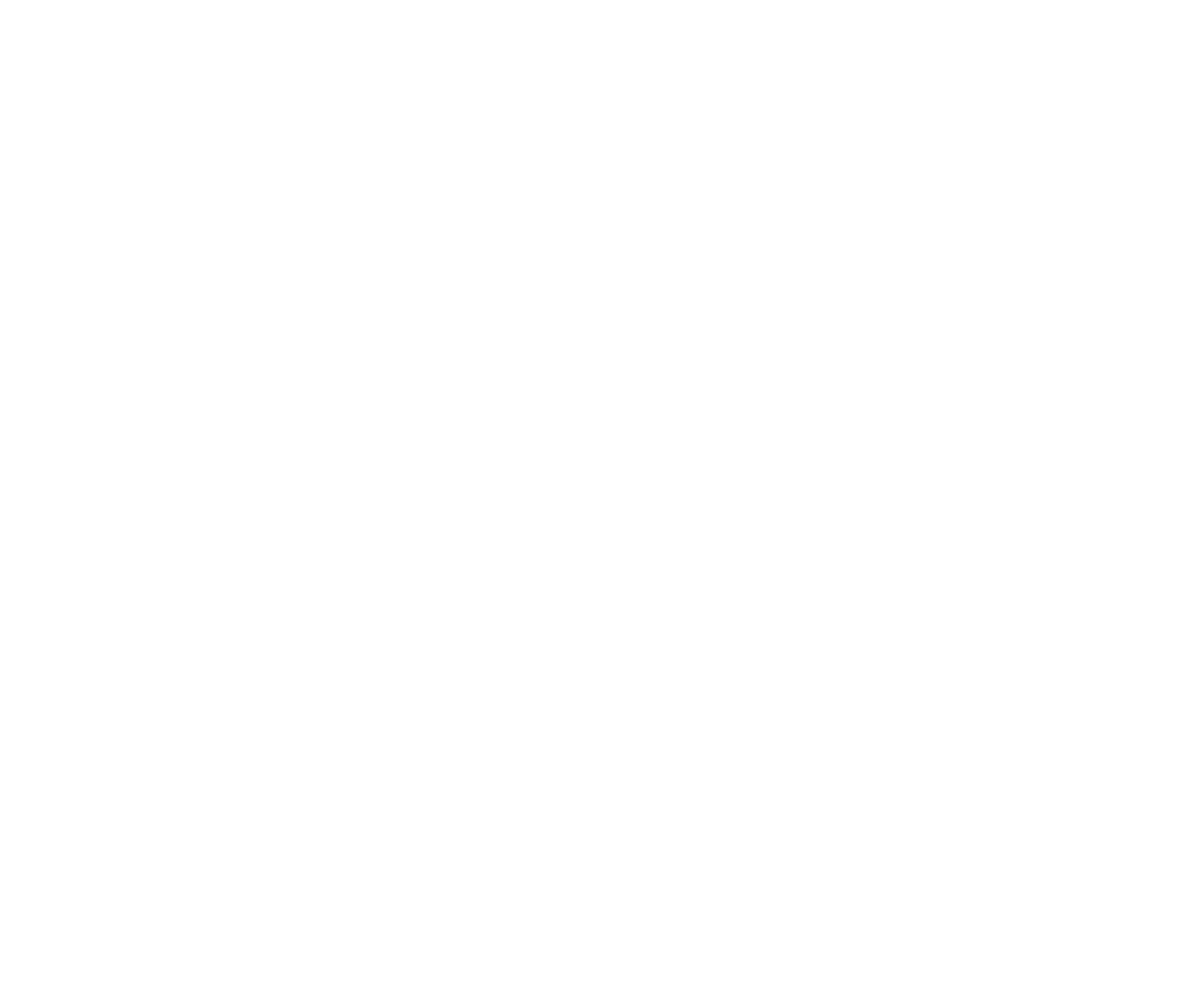 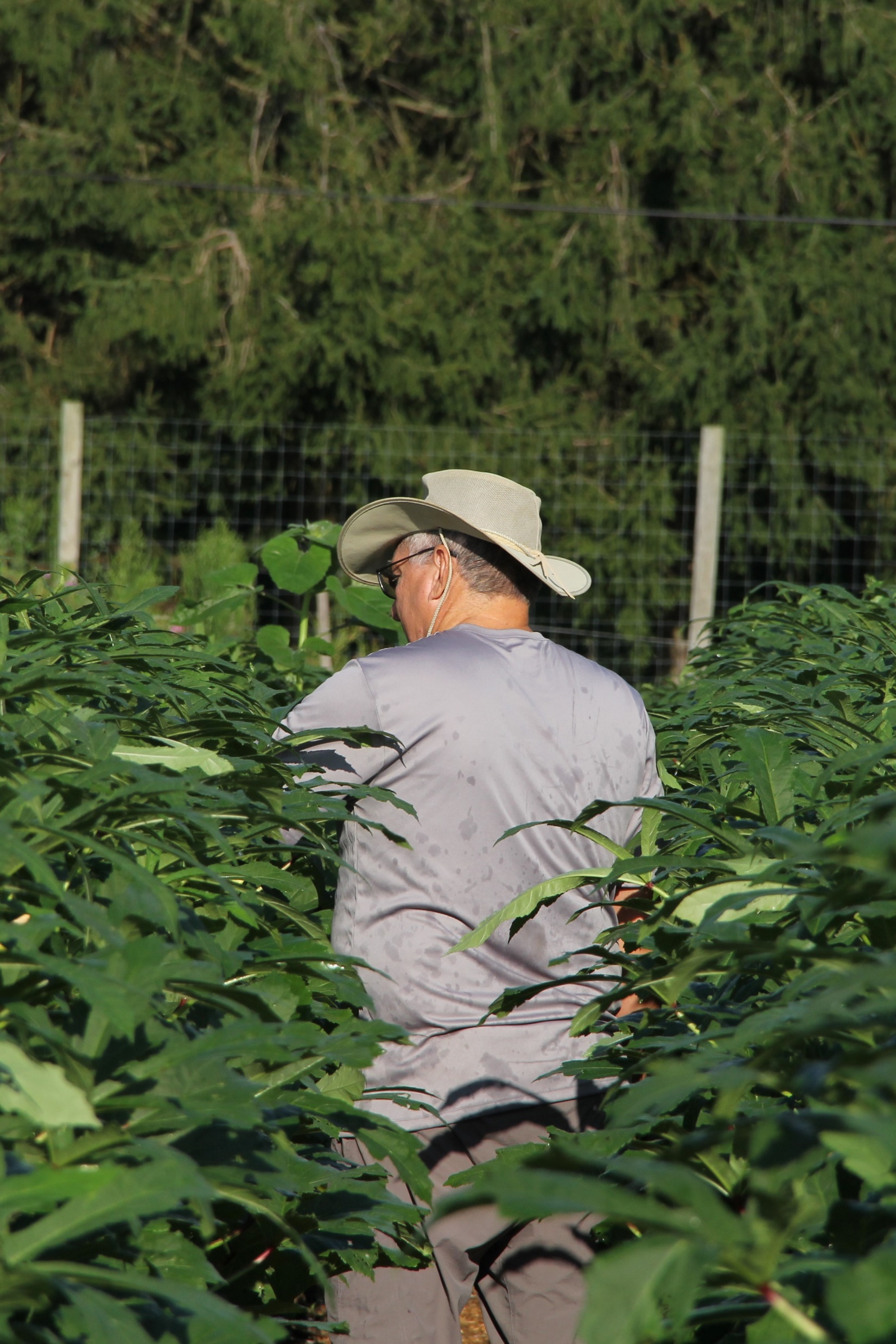 “The means we use to do our work almost certainly affect the way we look at the world...I now suspect that if we work with machines the world will seem to us to be a machine, but if we work with living creatures the world will appear to us as a living creature.” 

- Wendell Berry, “Renewing Husbandry” (2004)
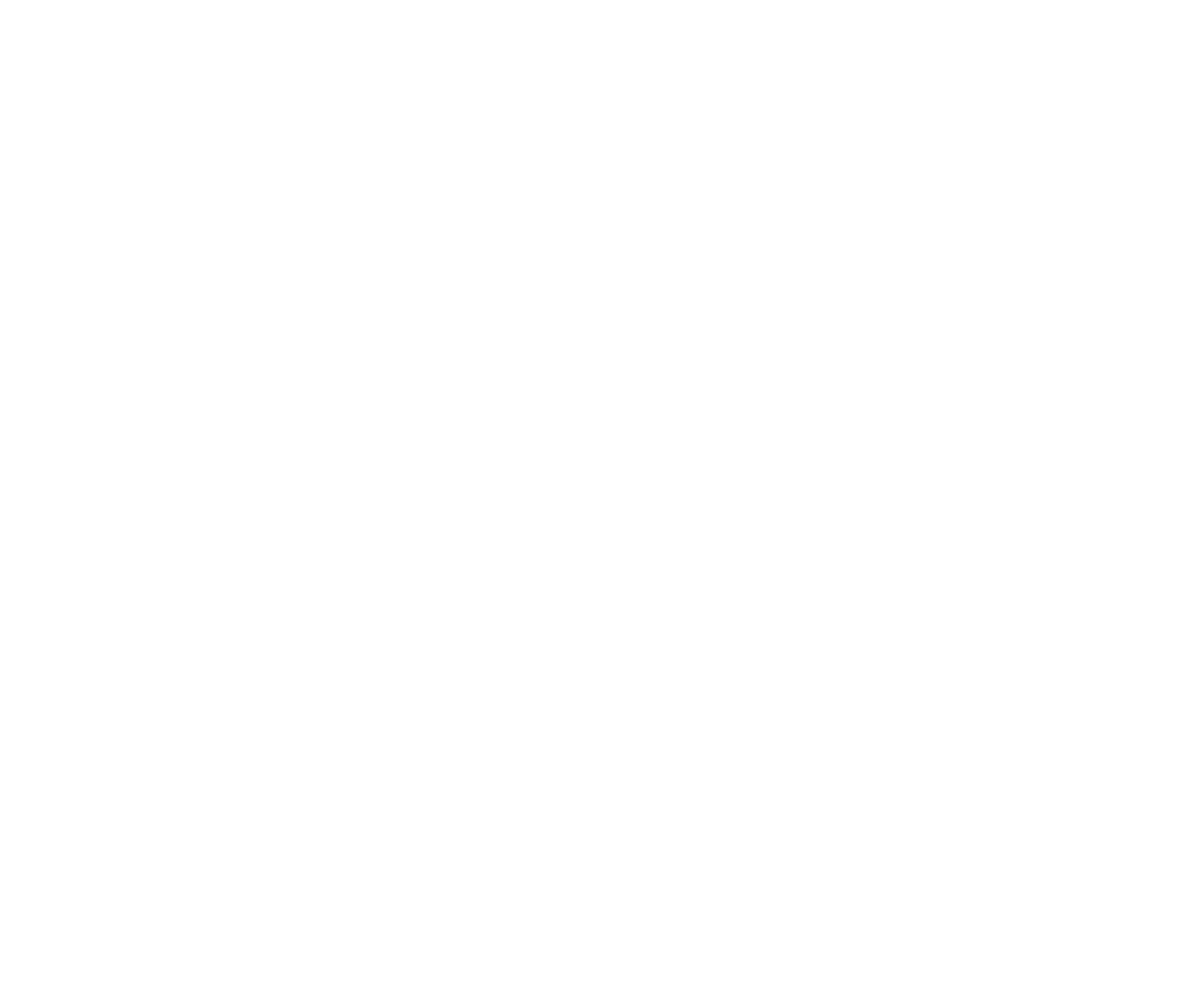 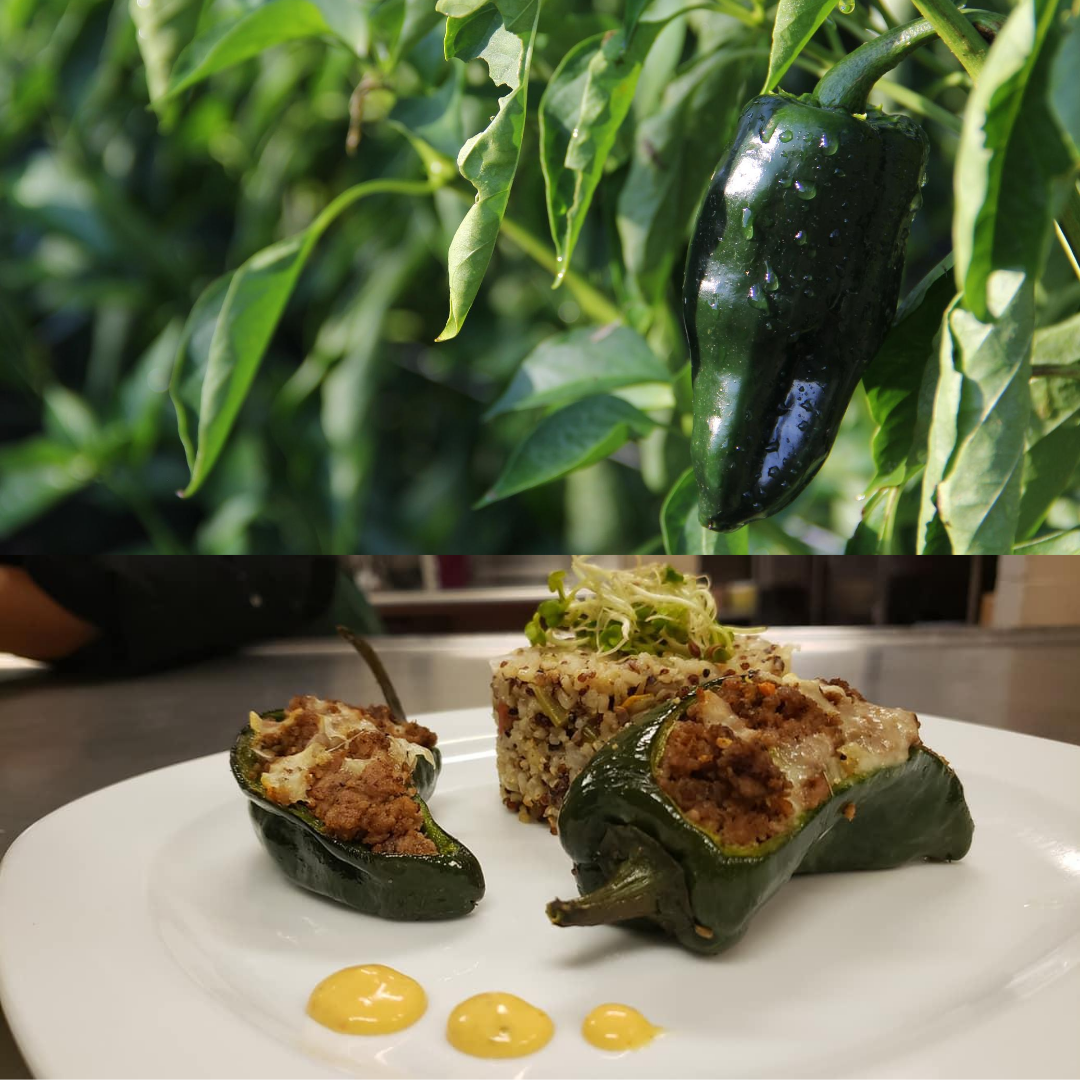 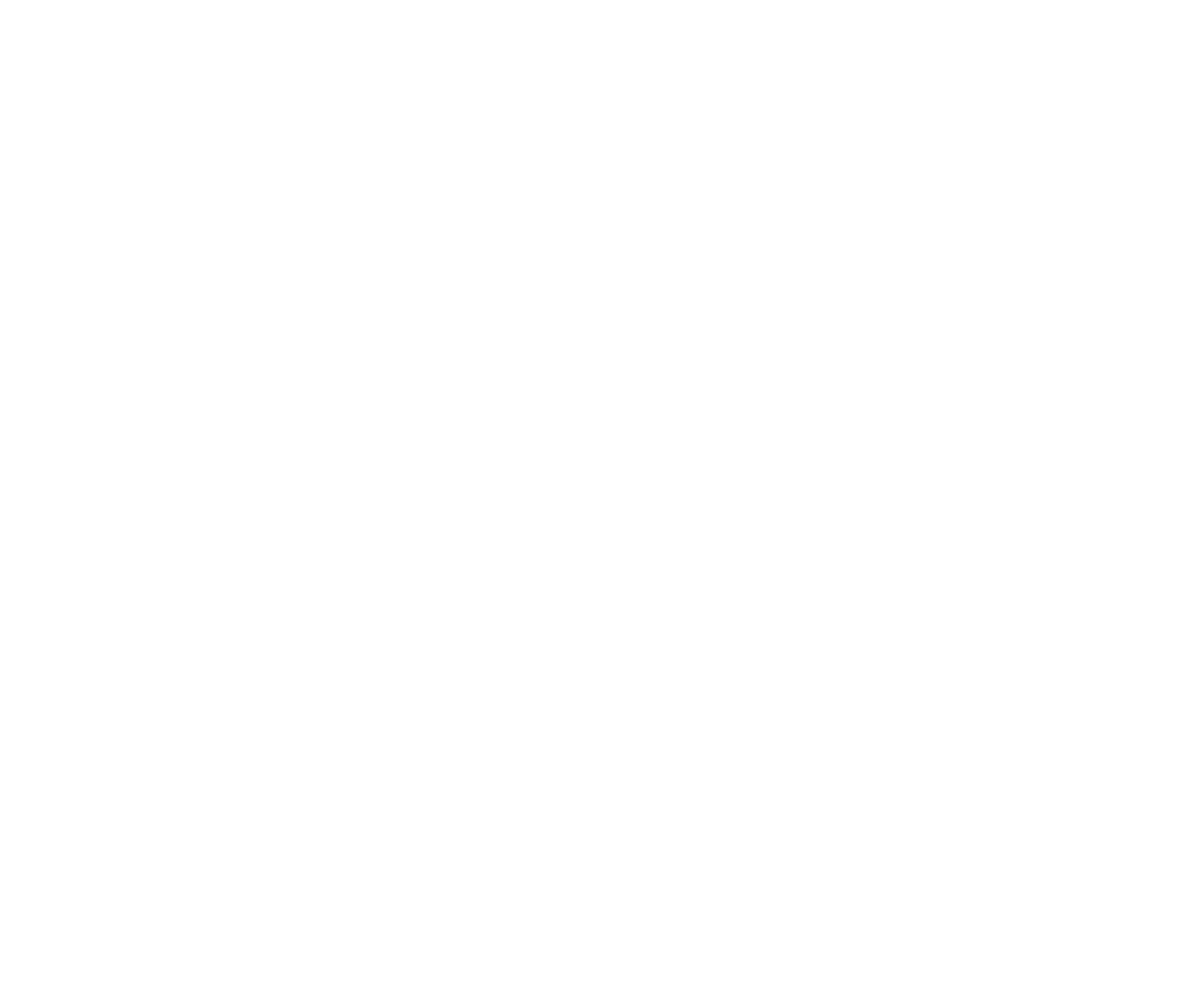 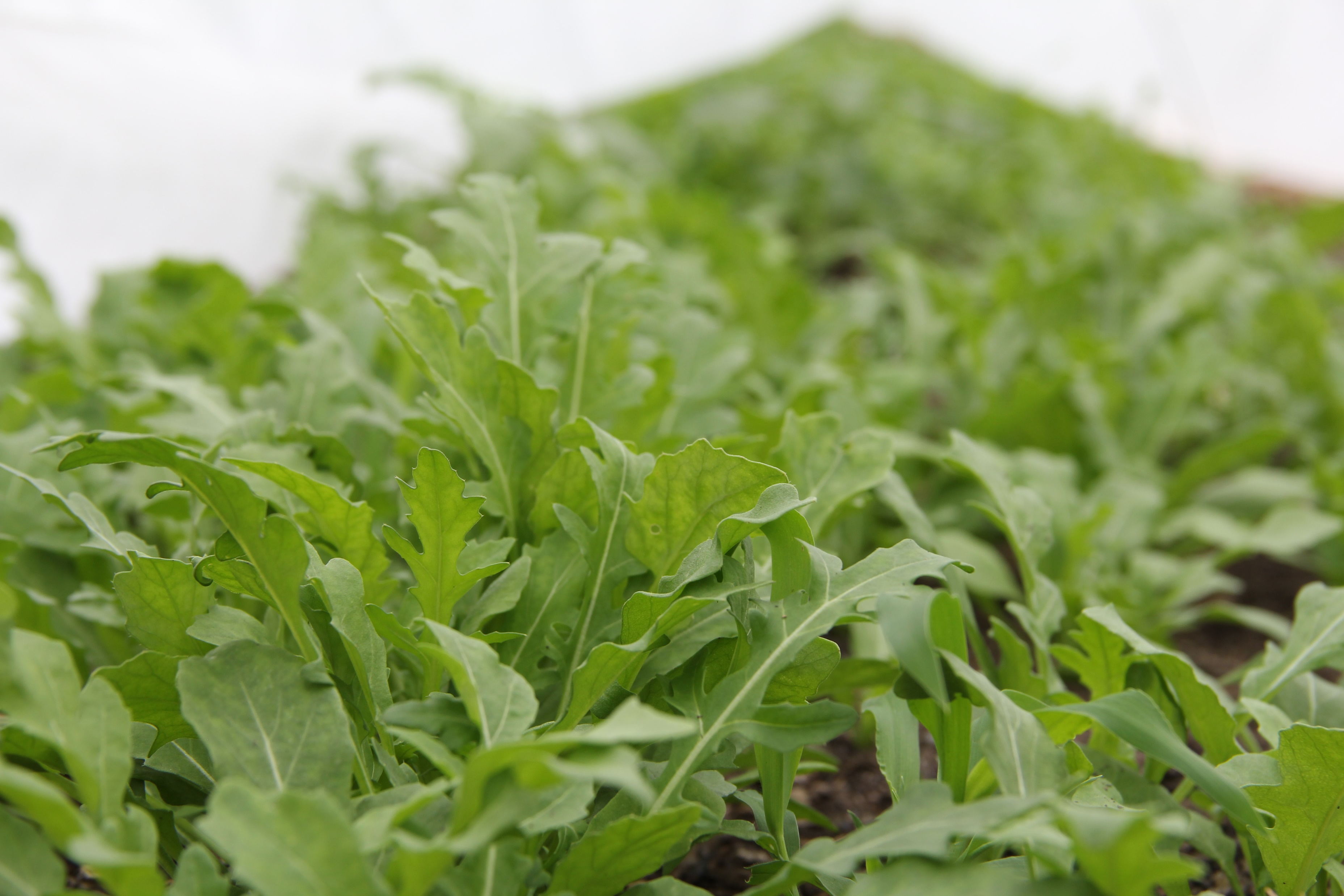 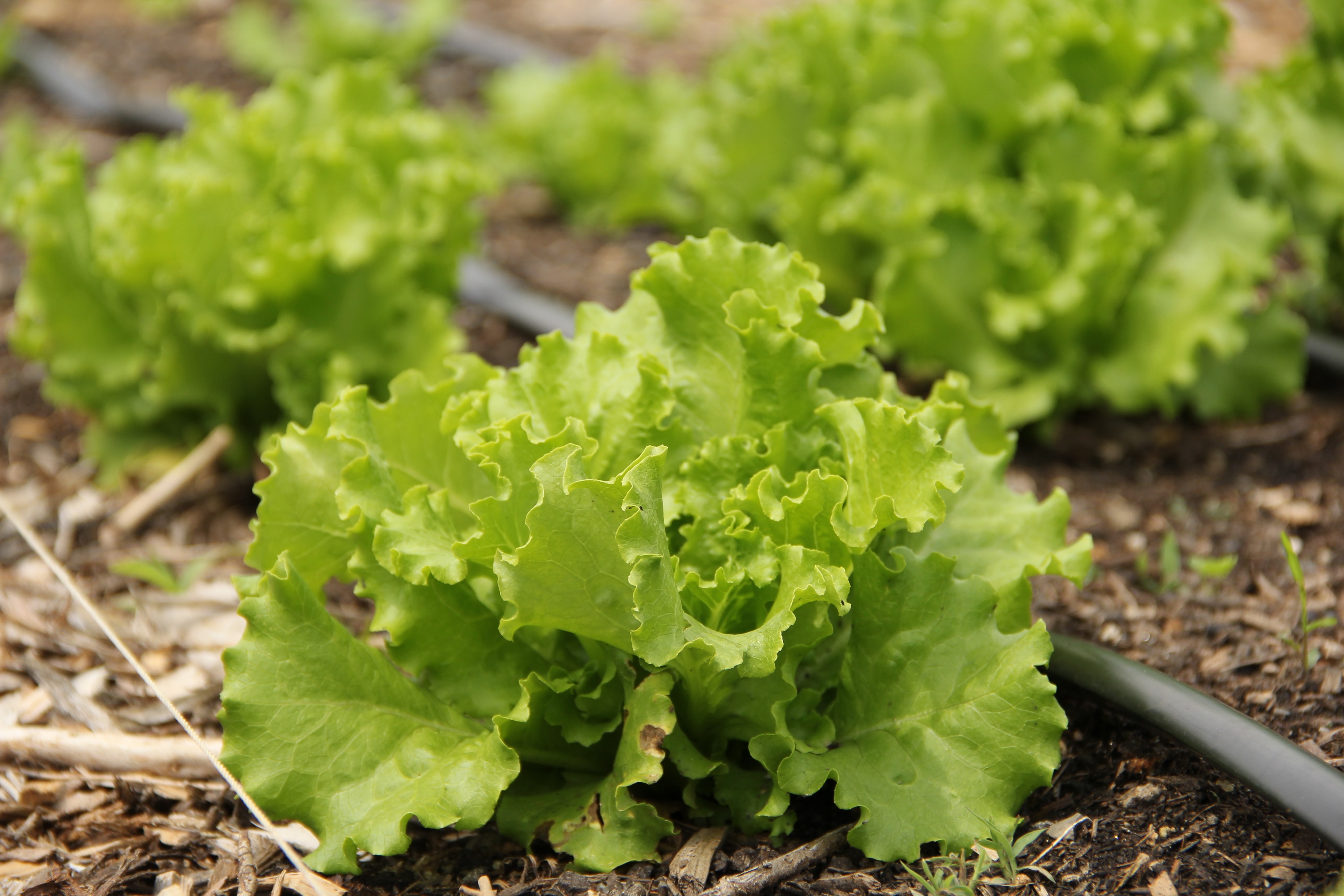 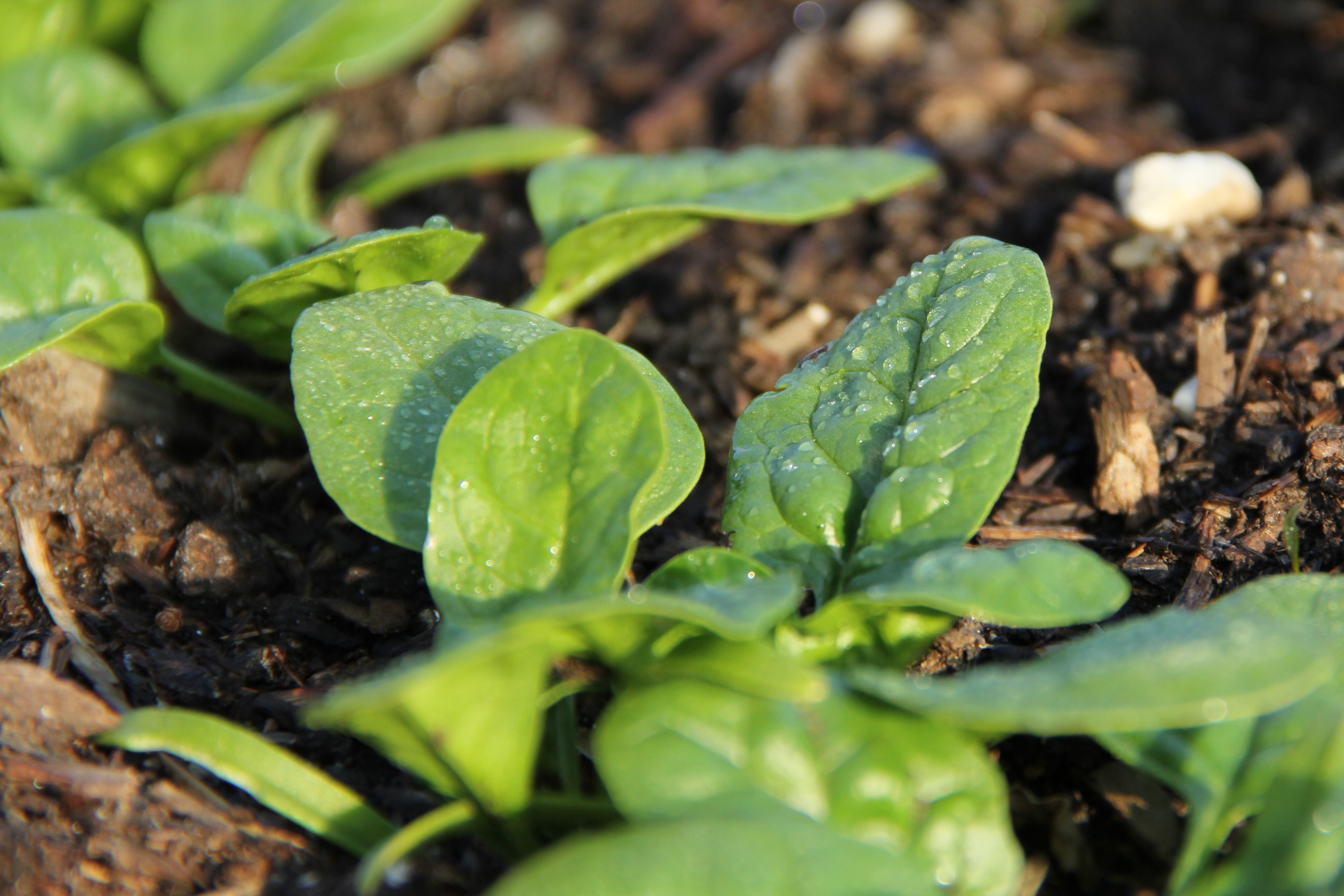 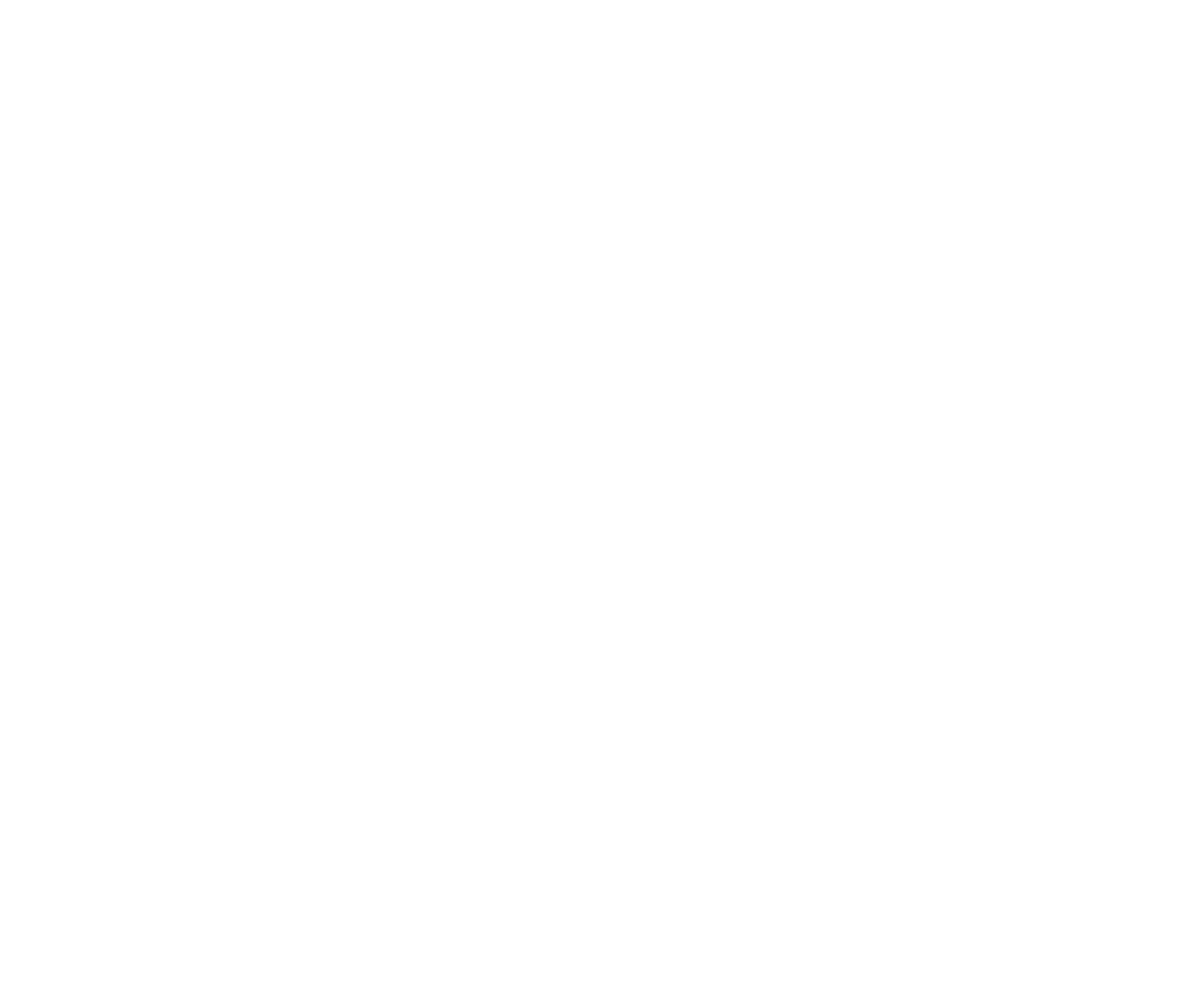 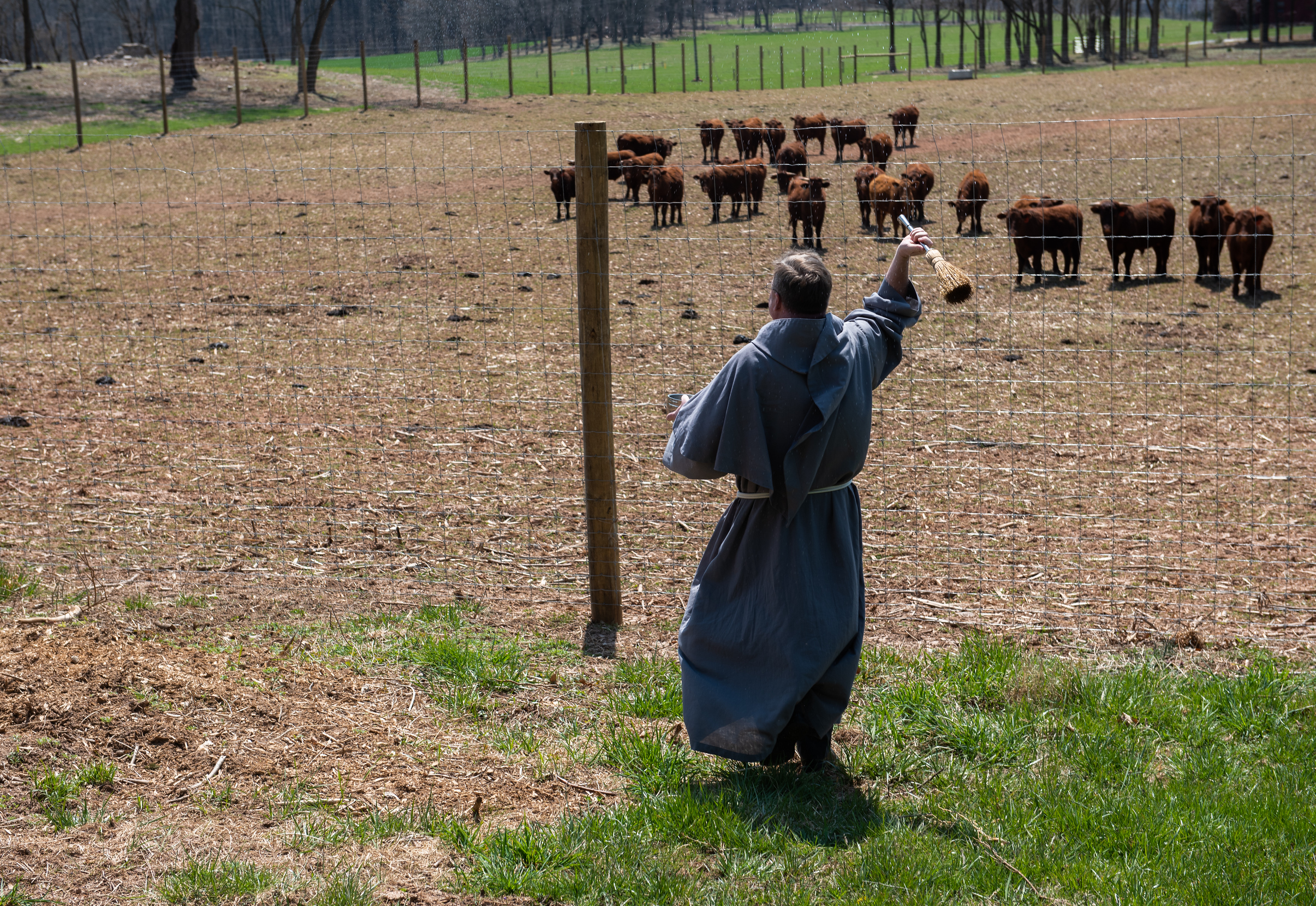 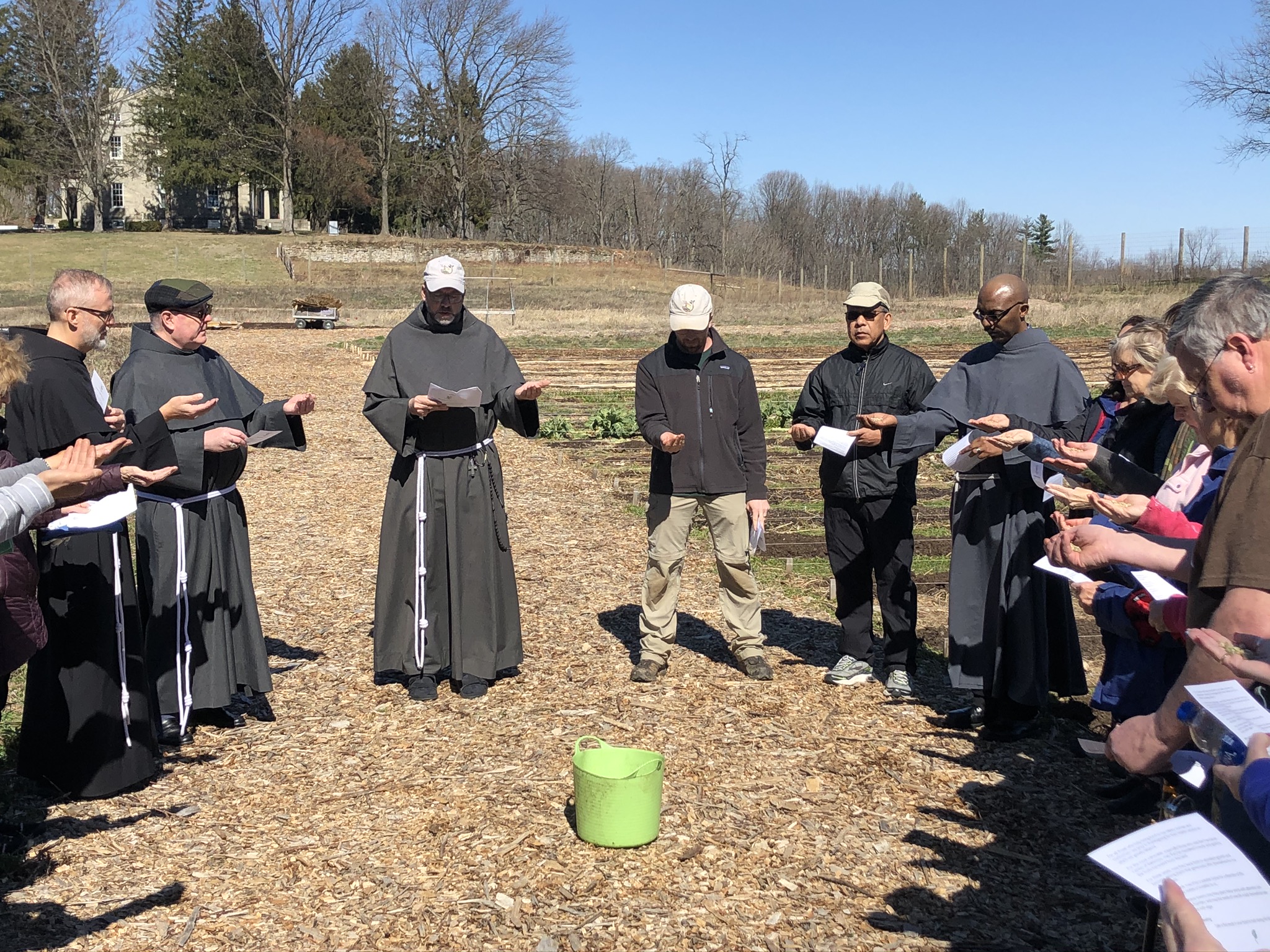 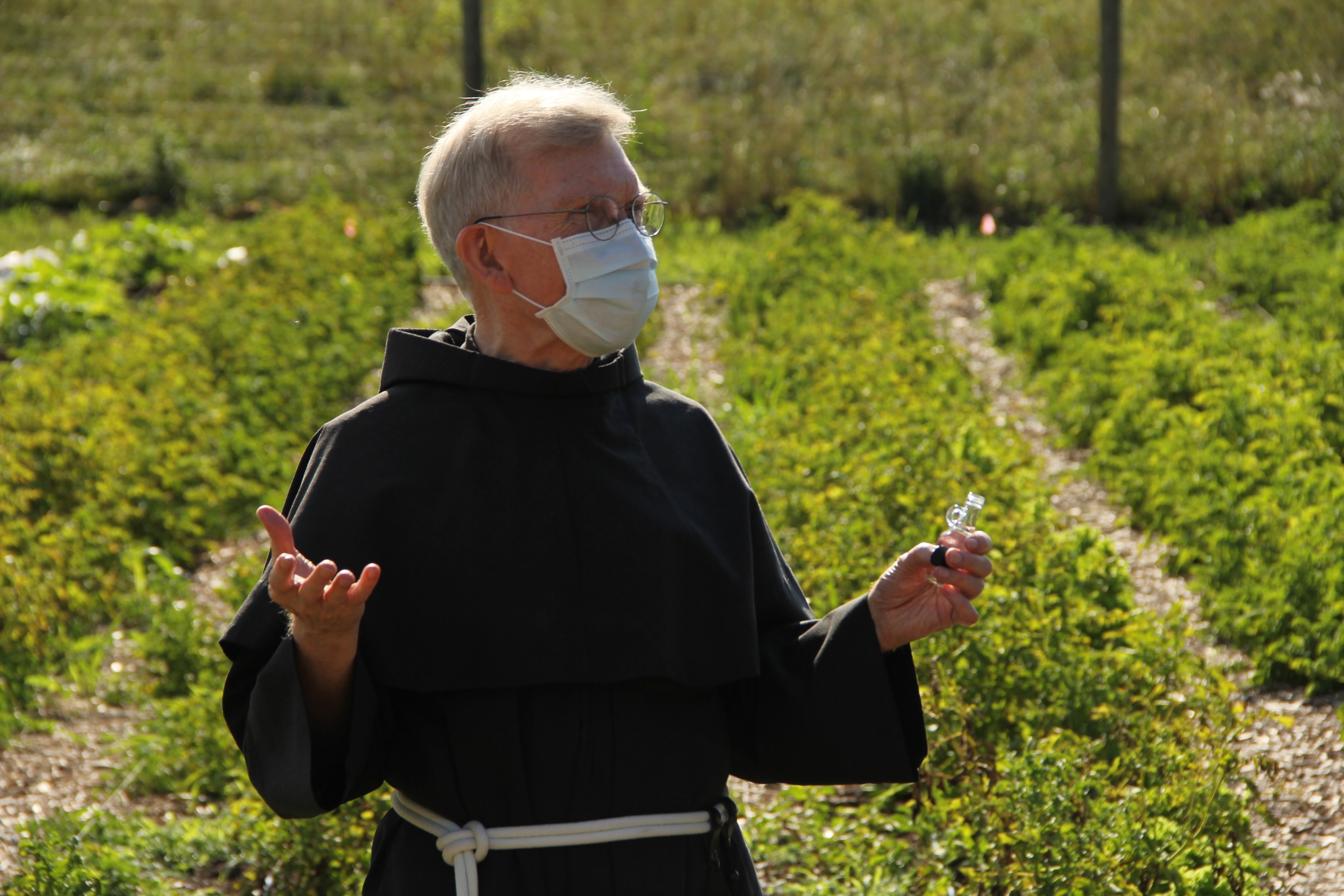 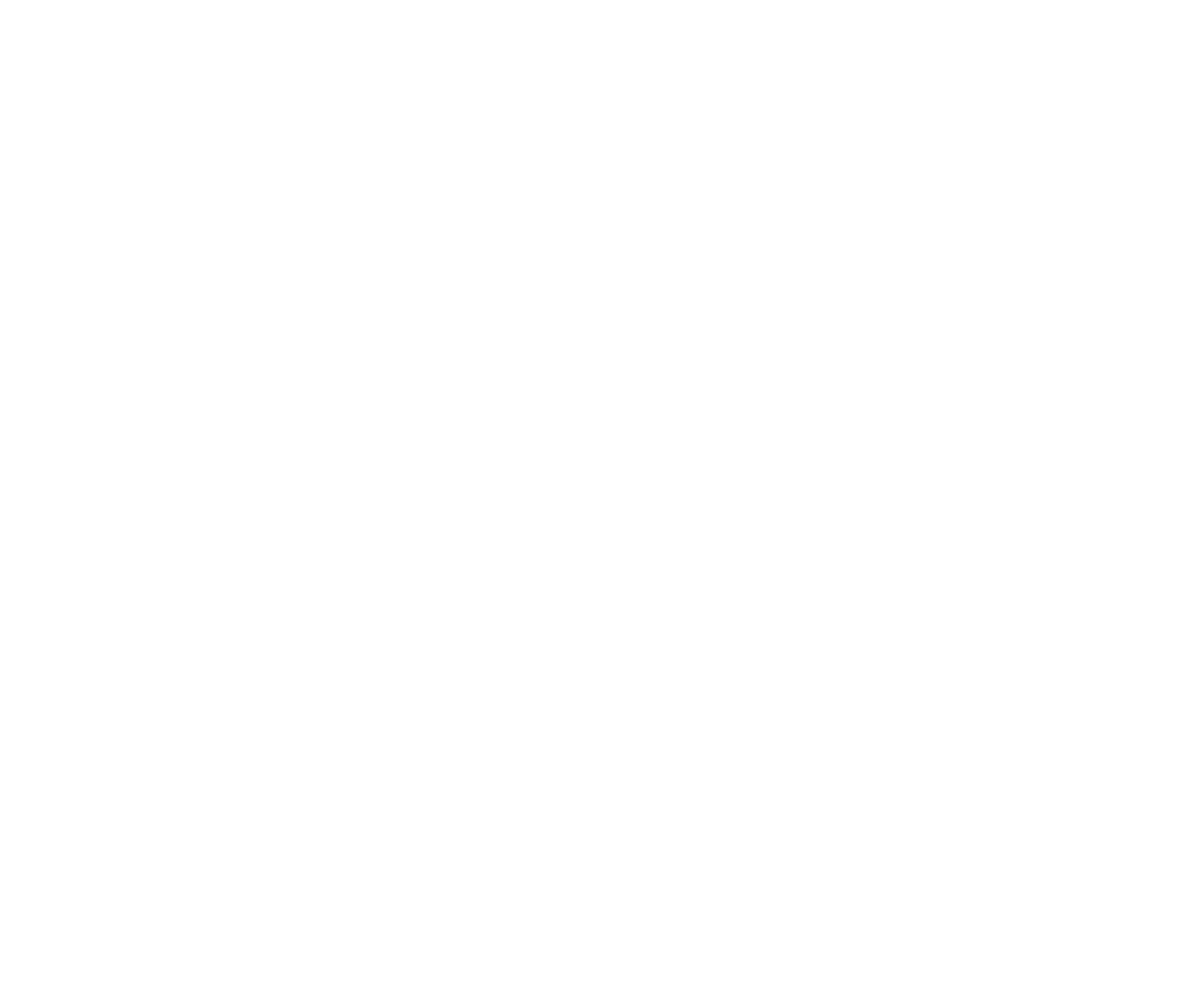 “It is good for people to realize that purchasing is always a moral — and not simply economic — act.
– Pope Benedict XVI, Caritas in Veritate, par. 66
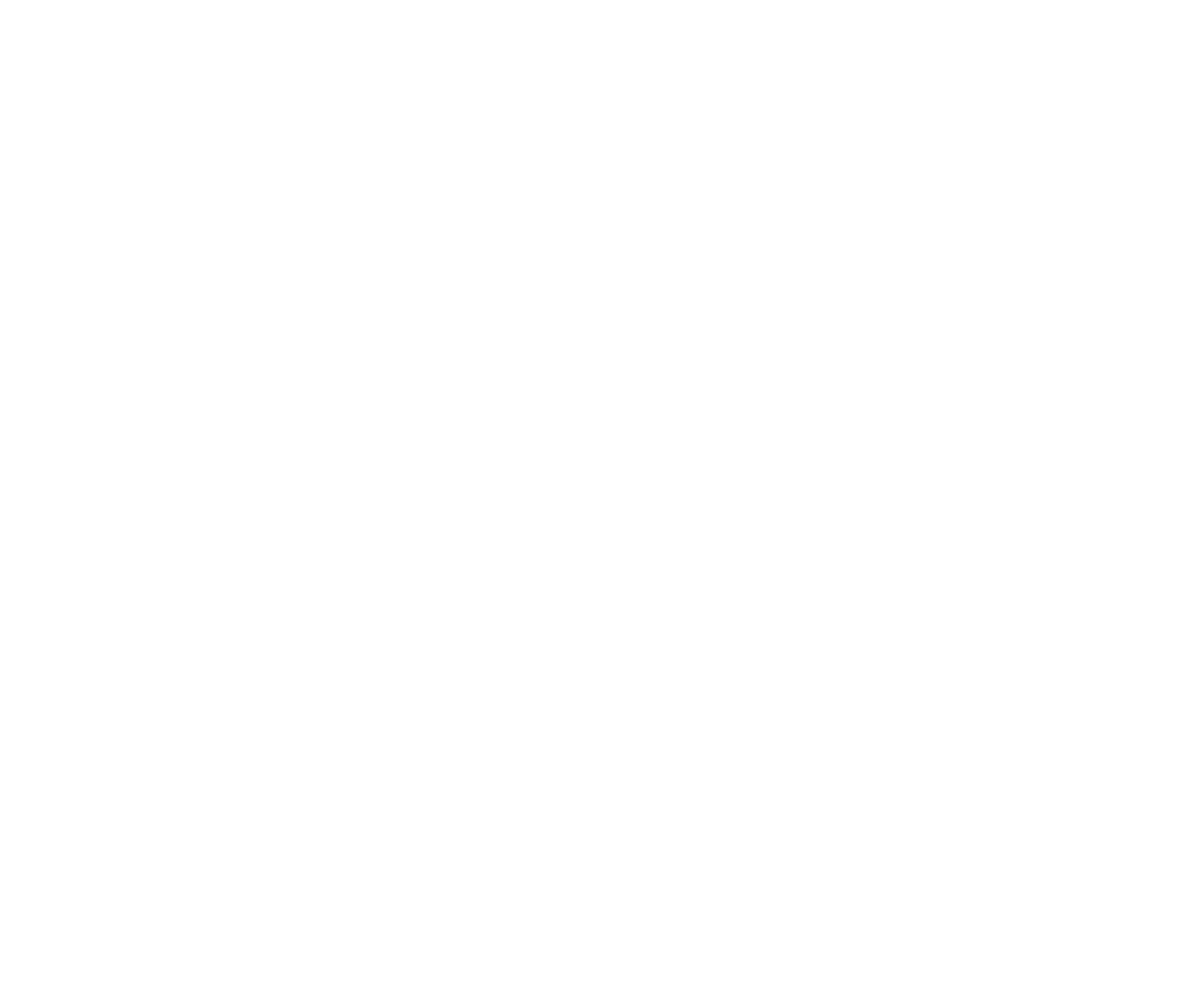 “I ask all believers to return to this beautiful and meaningful custom. That moment of blessing, however brief, reminds us of our dependence on God for life; it strengthens our feeling of gratitude for the gifts of creation; it acknowledges those who by their labours provide us with these goods; and it reaffirms our solidarity with those in greatest need.” 
– Laudato Si’, par 227
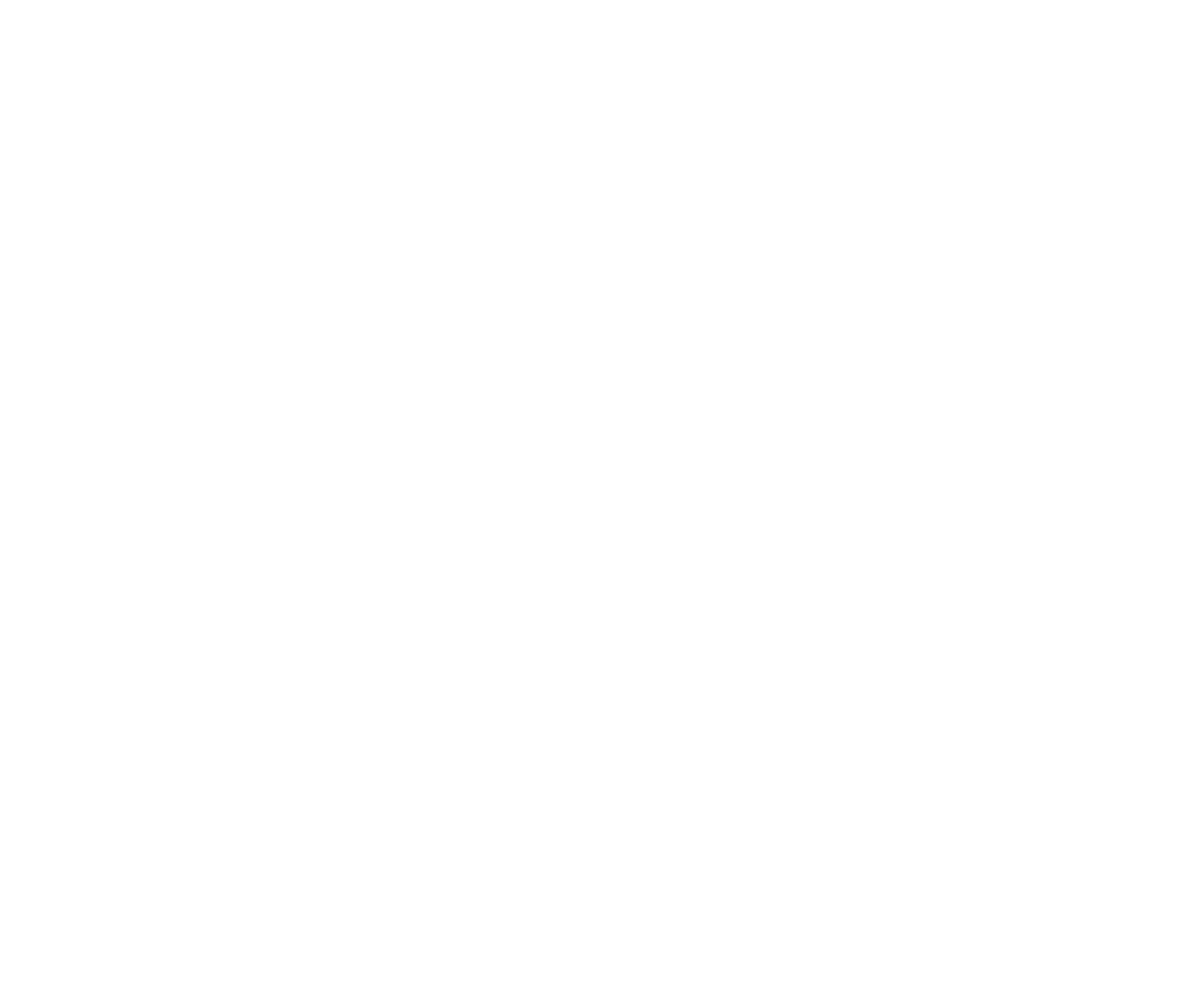 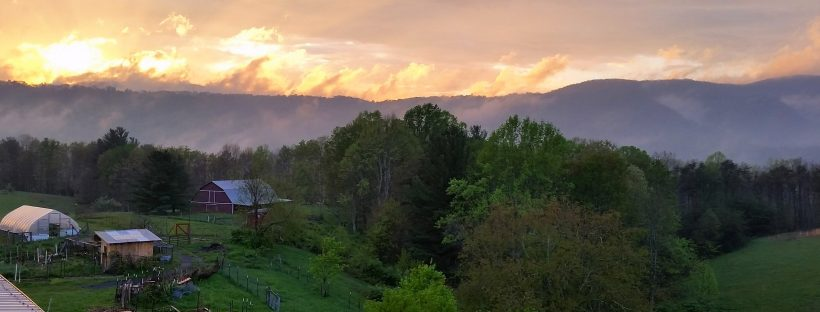 BETHLEHEM FARM
Molly Sutter, Caretaker
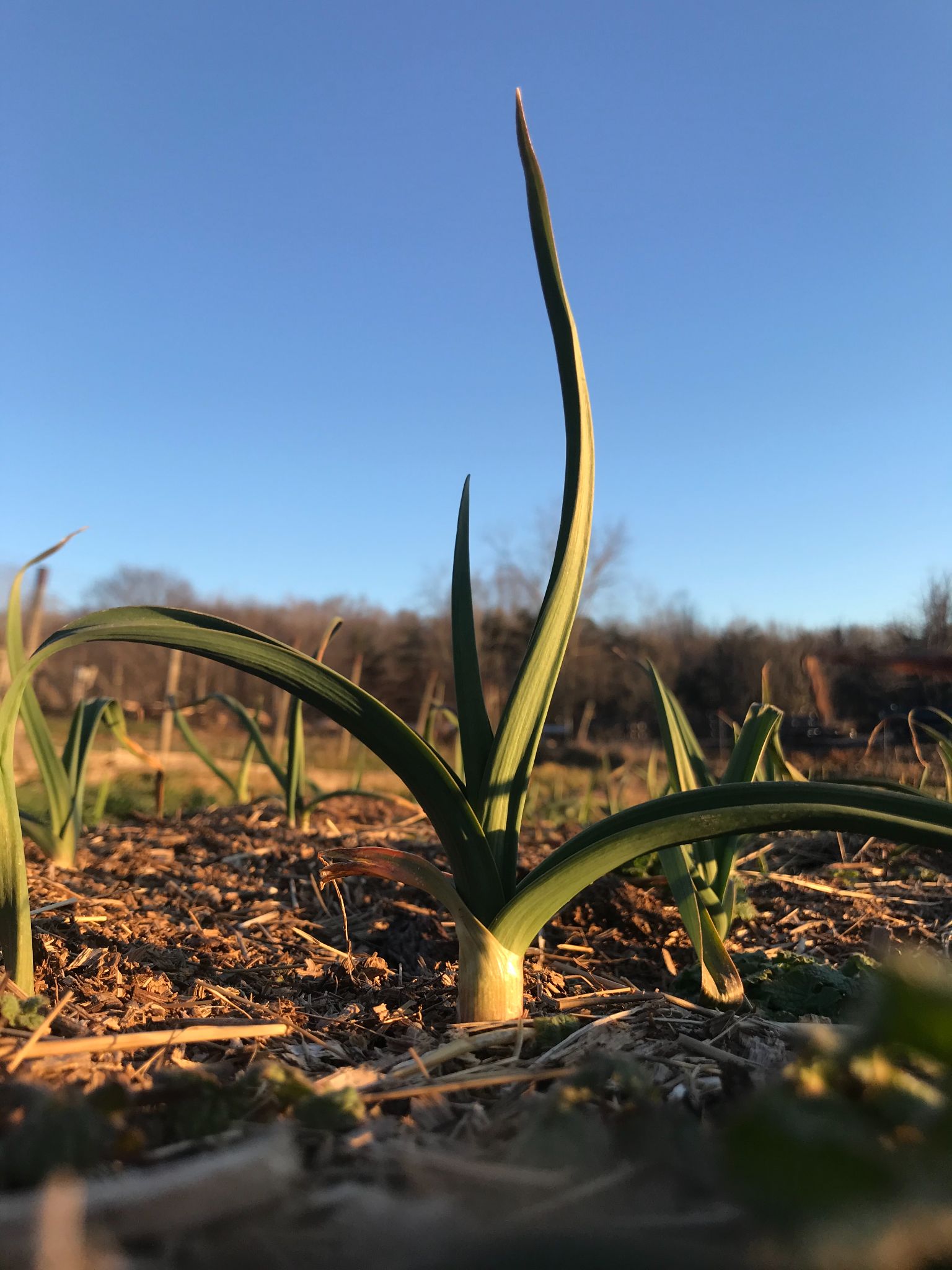 Care for Creation
The goods of Earth are gifts from God and are intended for the benefit of all. We have a responsibility to care for resources as stewards and trustees, not as mere consumers and users. To that end, we are called to be co-creative with God in returning and restoring to Earth that which we take from her.
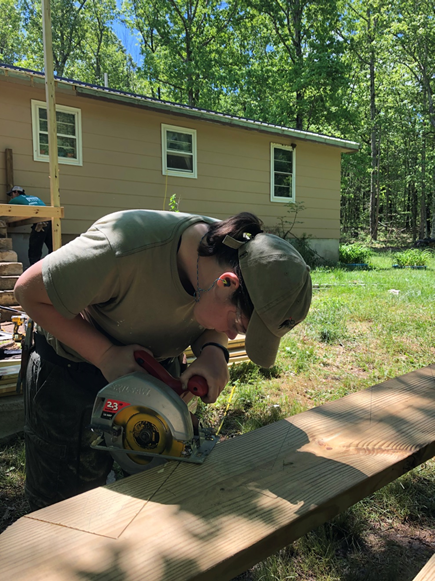 Preferential Option for the Poor and Vulnerable
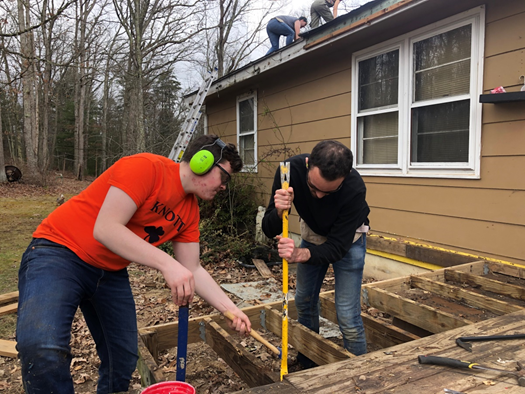 The moral test of a society is how it treats its most vulnerable members.  The poor have the most urgent moral claim on our collective conscience. A community can be healthy only if its members give special attention to those with special needs, to those who are on the margins of society.
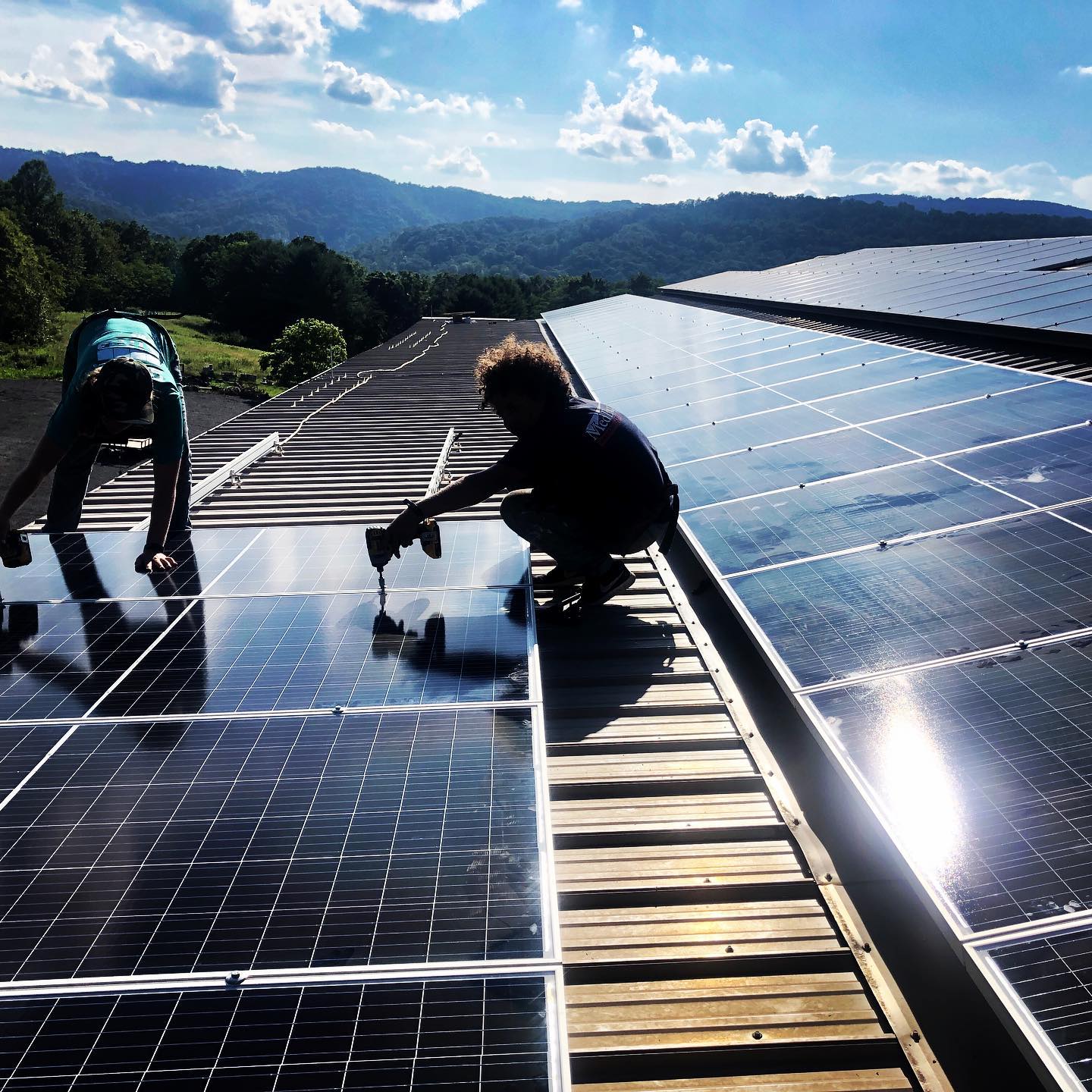 Peace and Disarmament
Catholic teaching promotes peace as an uncompromising, action-oriented concept.  In the words of Pope John Paul II, “Peace is not just the absence of war.”  Peace, however, cannot be achieved absent of justice.  Peace is the fruit of justice.
The economy must serve people, not the other way around. All workers have a right to productive work, to decent and fair wages, to safe working conditions, and to join unions. No one should be allowed to amass excessive wealth when others lack the basic necessities of life.
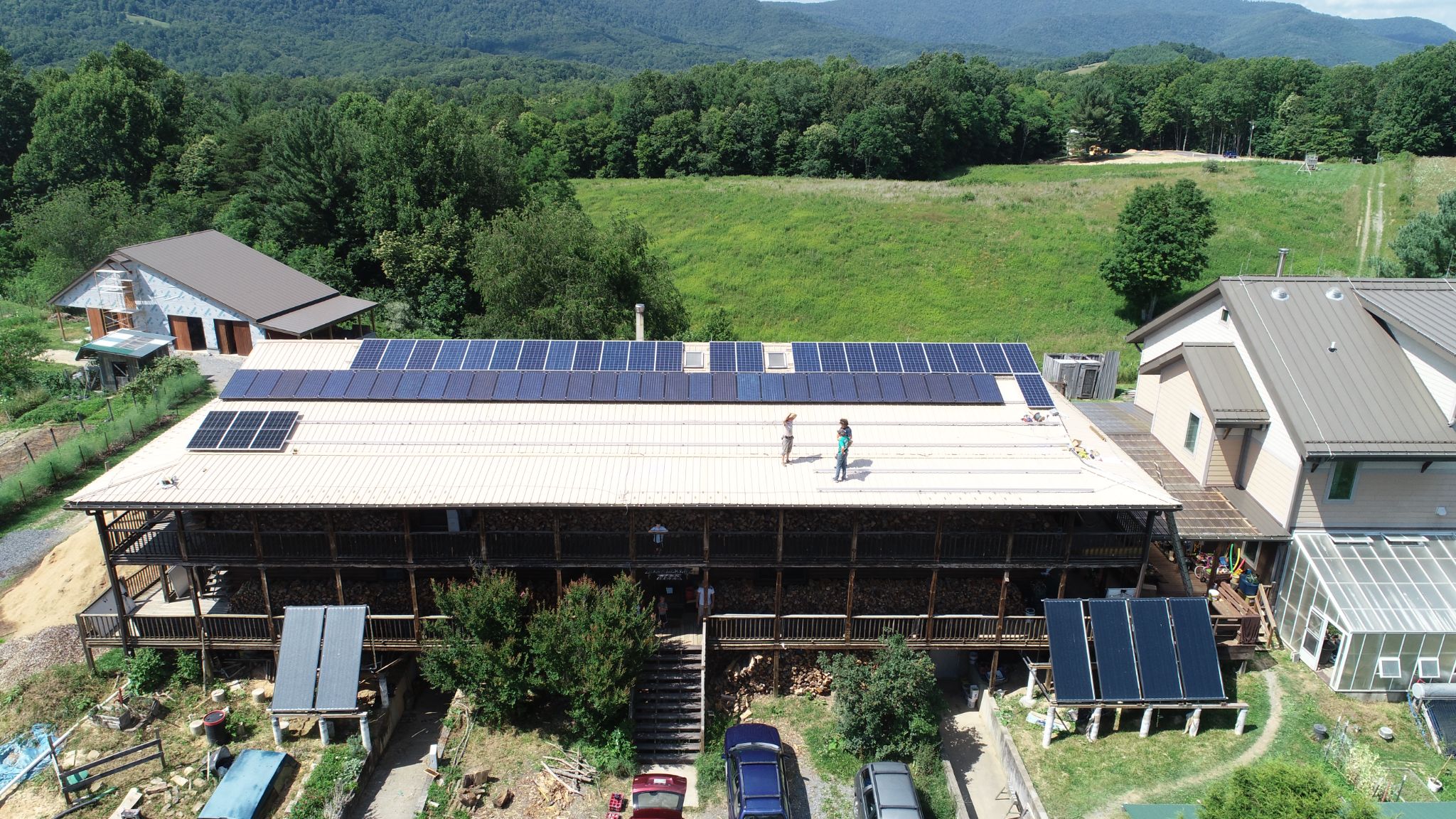 Economic Justice
Common Good
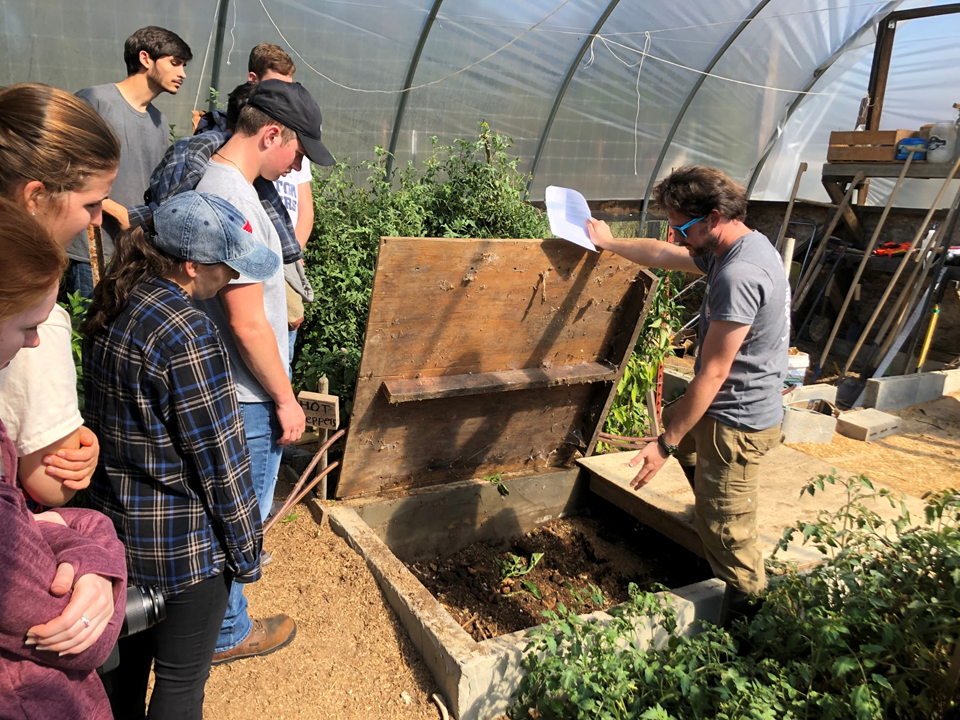 The human person is both sacred and social.  We realize our dignity and rights in relationship with others, in community.  Human beings grow and achieve fulfillment in community.  Human dignity can only be realized and protected in the context of relationship with the wider society.
Life and Dignity of the Human Person
The inherent dignity of the human person is the foundation of all Catholic social teaching. Human life is sacred, and the dignity of the human person is the starting point for a moral vision for society. This principle is grounded in the idea that each person is made in the image of God. Our dignity does not come from what we have or what we do; it comes from God. We don’t need excess material goods to achieve self-worth; similarly, people’s actions or situations do not change their worth.
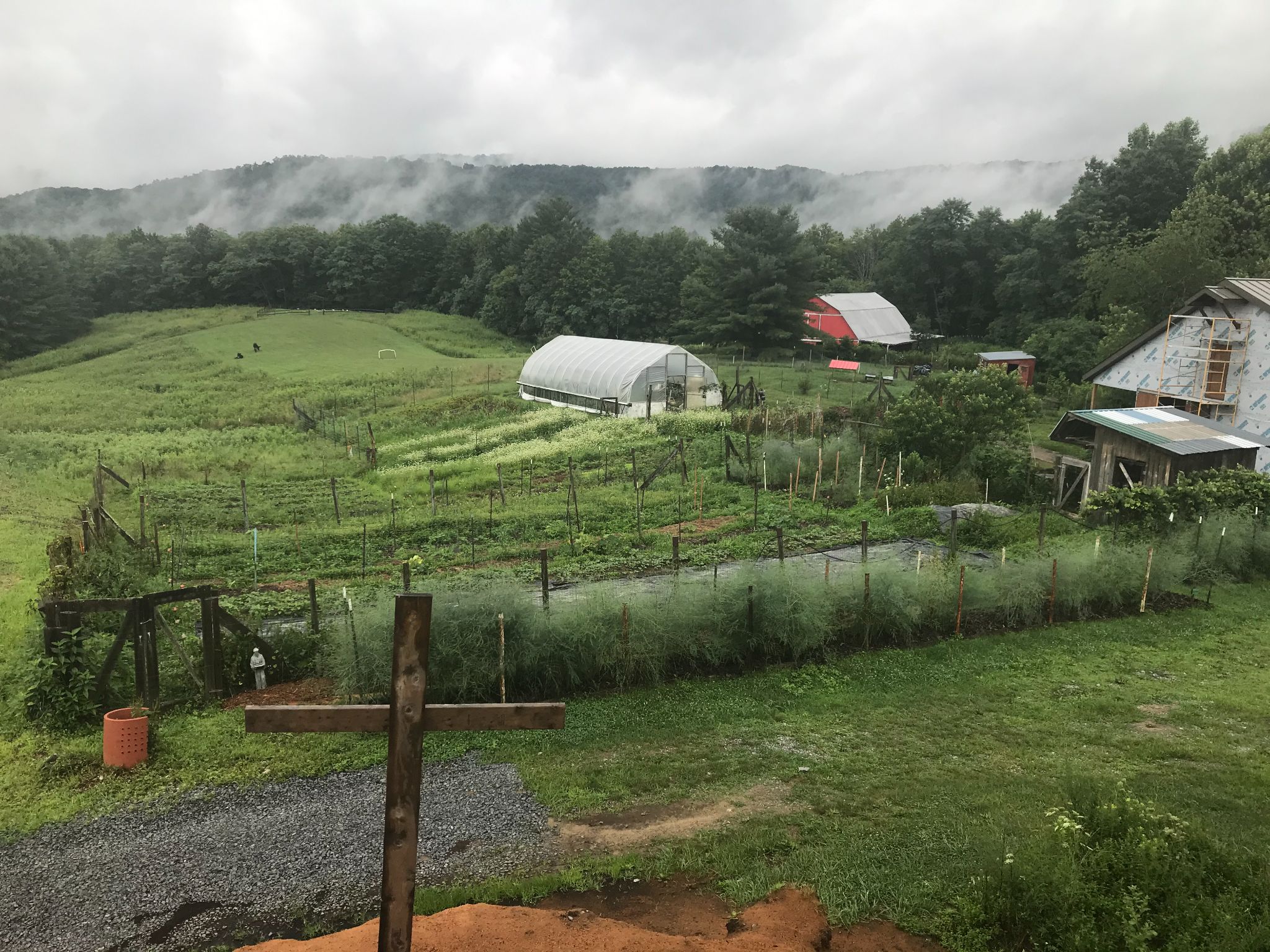 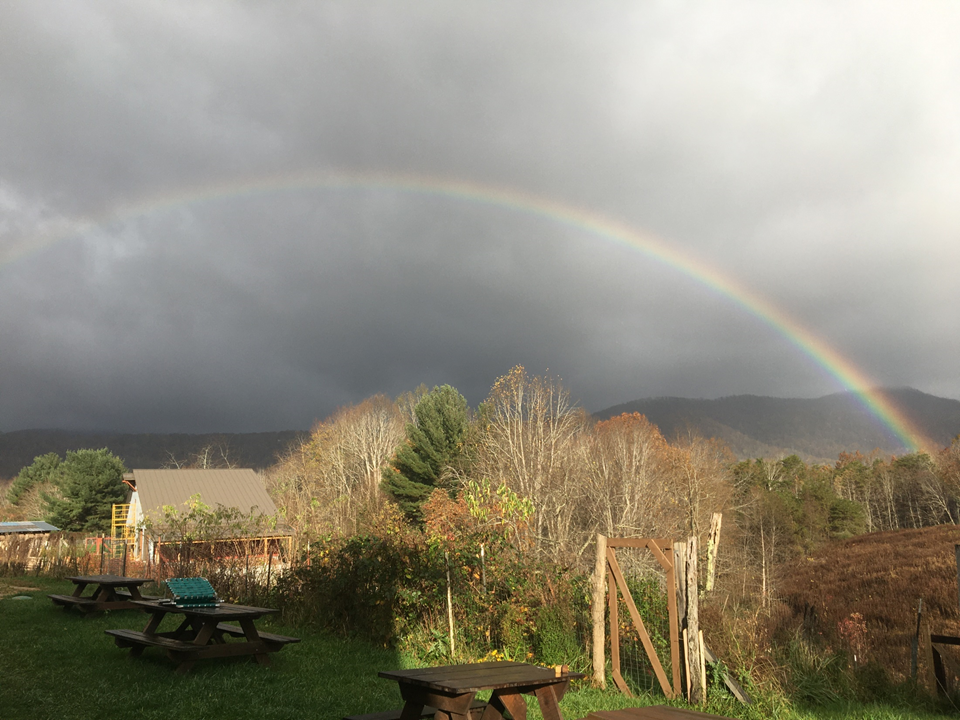 Time
Talent
Treasure
Where are you situated to make change in your community?
Ideas: volunteer to lead a Laudato Si’ book club, teach your family about CST, encourage your place of work or parish to go solar
How are you responding to your call to care for creation? 
Ideas: volunteer locally, observe a weekly electricity fast, come visit the farm!
How do you steward your resources?
Ideas: begin with one food to only buy organic or local, include environmental organizations in your charitable giving
Catholic Sustainability Champions
Questions ?
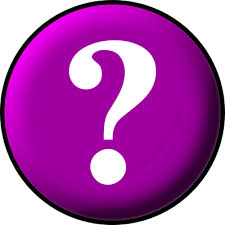 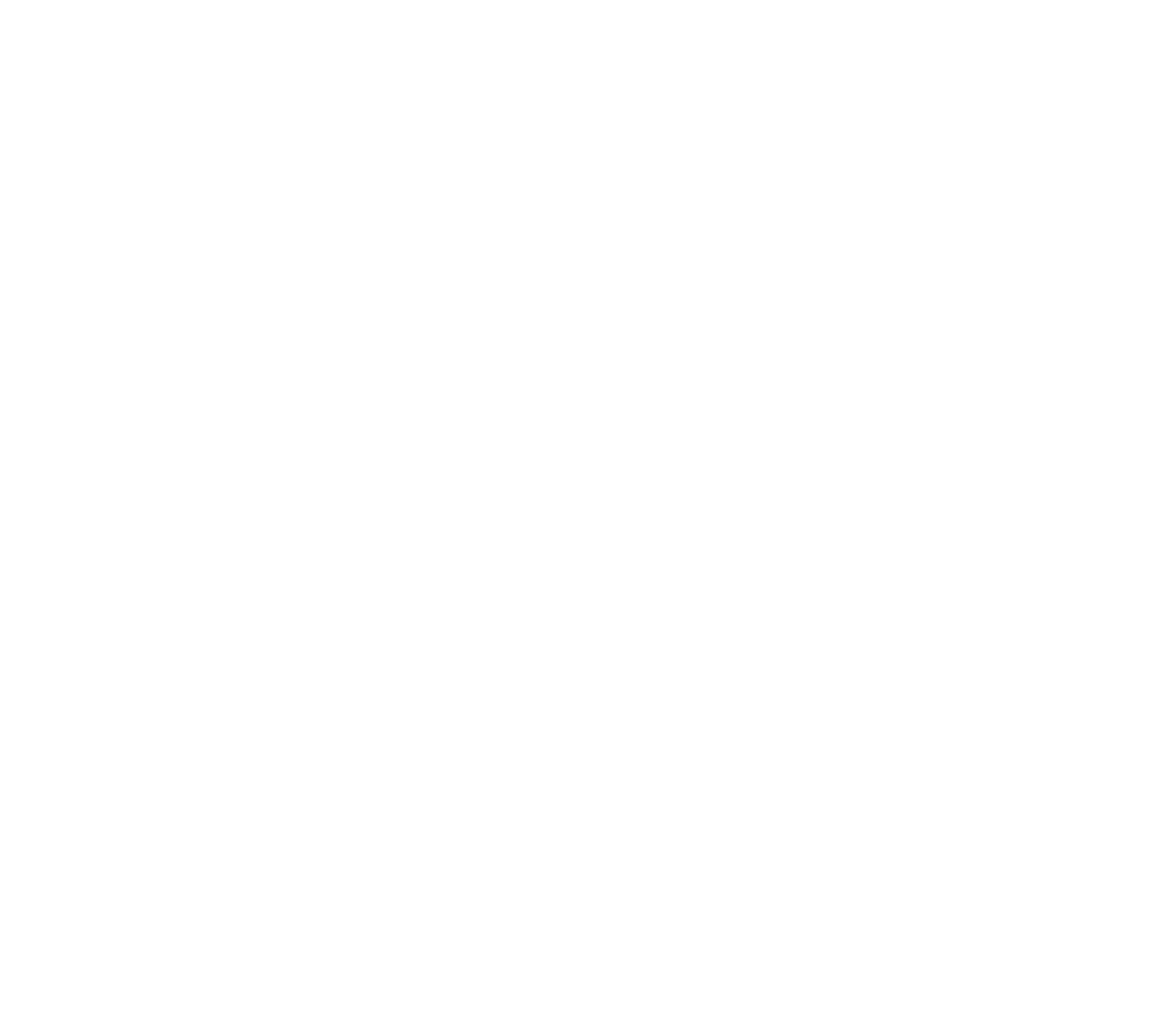 Catholic Sustainability Champions
For more information:


info@CatholicClimateCovenant.org
and 

www.CatholicClimateCovenant.org
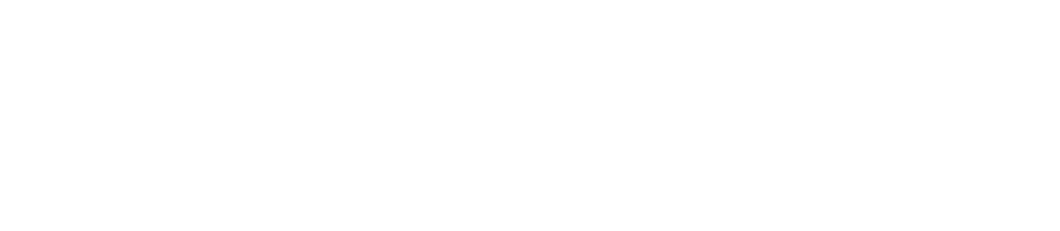